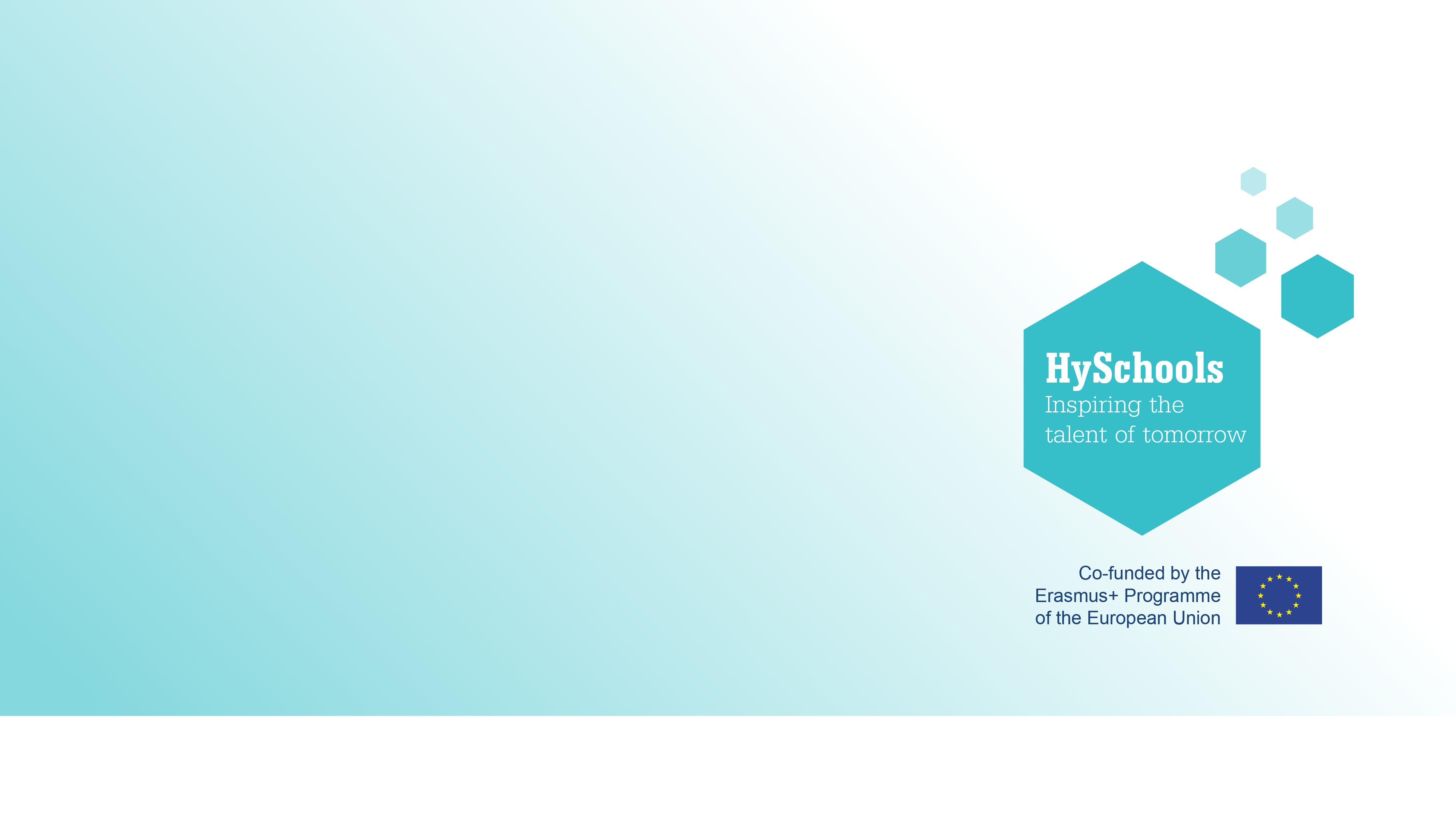 Hydrogen Economy and Employment
Extra Information for Teachers
Content created by
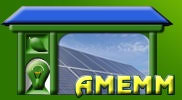 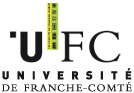 <Partner logo>
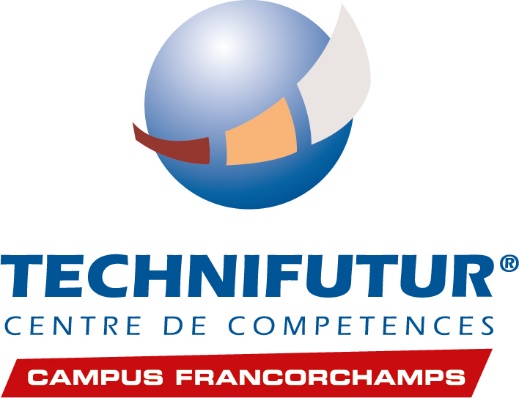 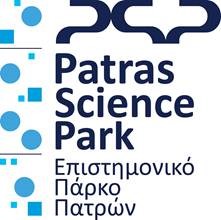 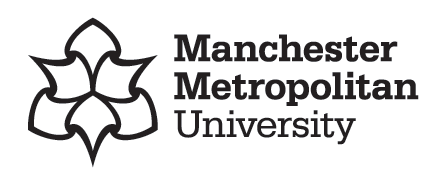 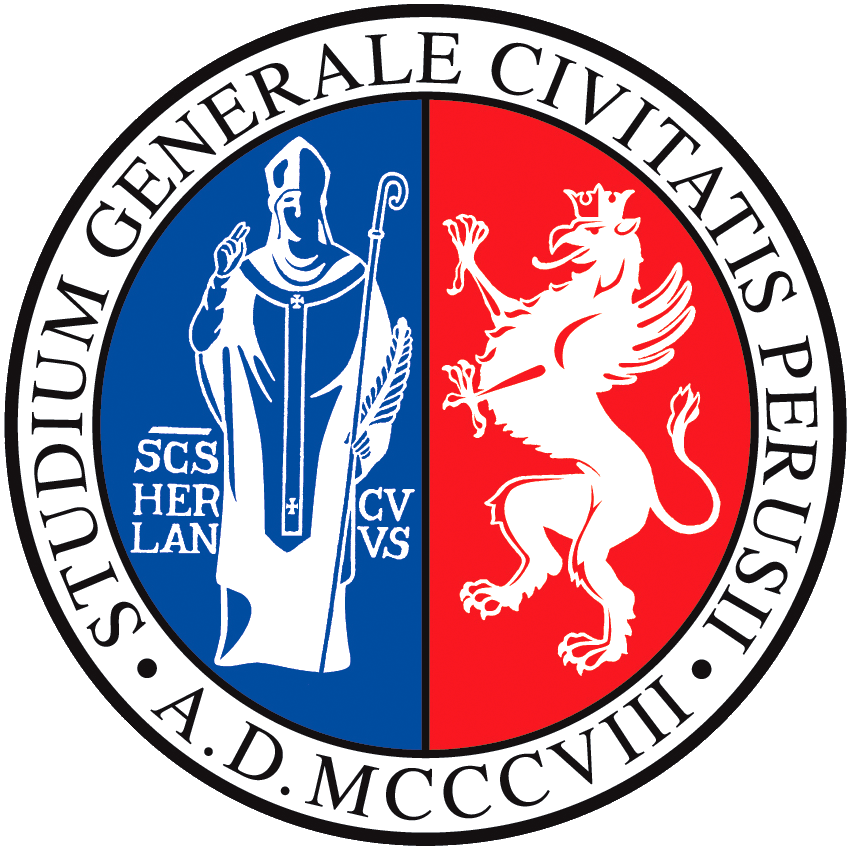 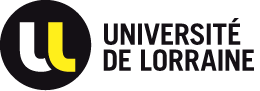 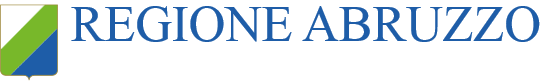 Last updated 18th October 2019
Road Map
Energy & Economy: how are they related?
What about the hydrogen (H2) sector?
How are hydrogen technologies progressing with time?
Why and how is the energy transition in electricity market supporting the development of hydrogen?
Why is it important to tax carbon emissions? How?
How can government support hydrogen technologies?
Does the future look bright for the hydrogen economy?
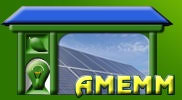 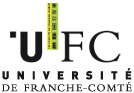 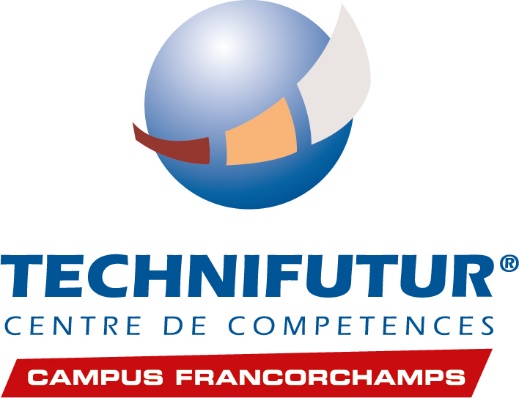 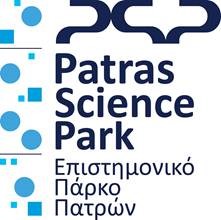 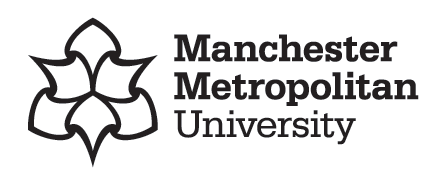 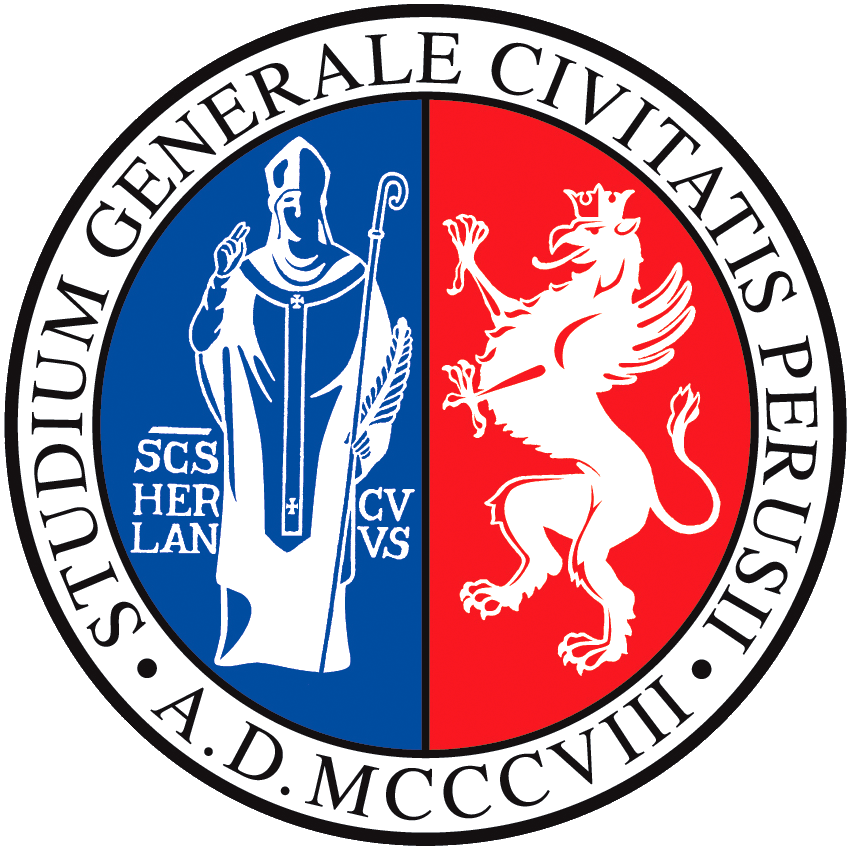 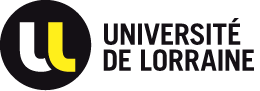 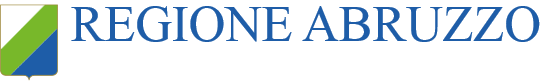 Energy & Economy: how are they related?
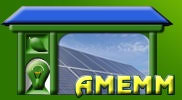 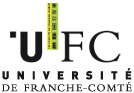 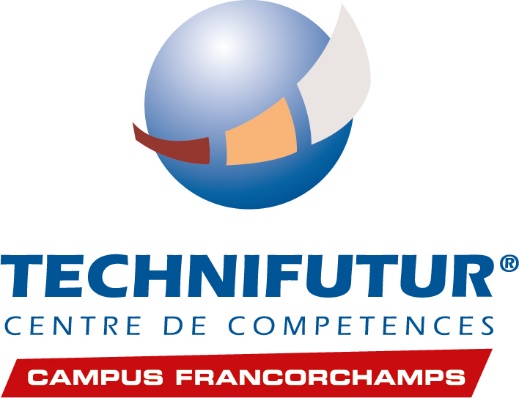 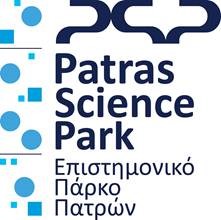 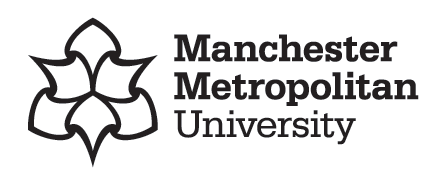 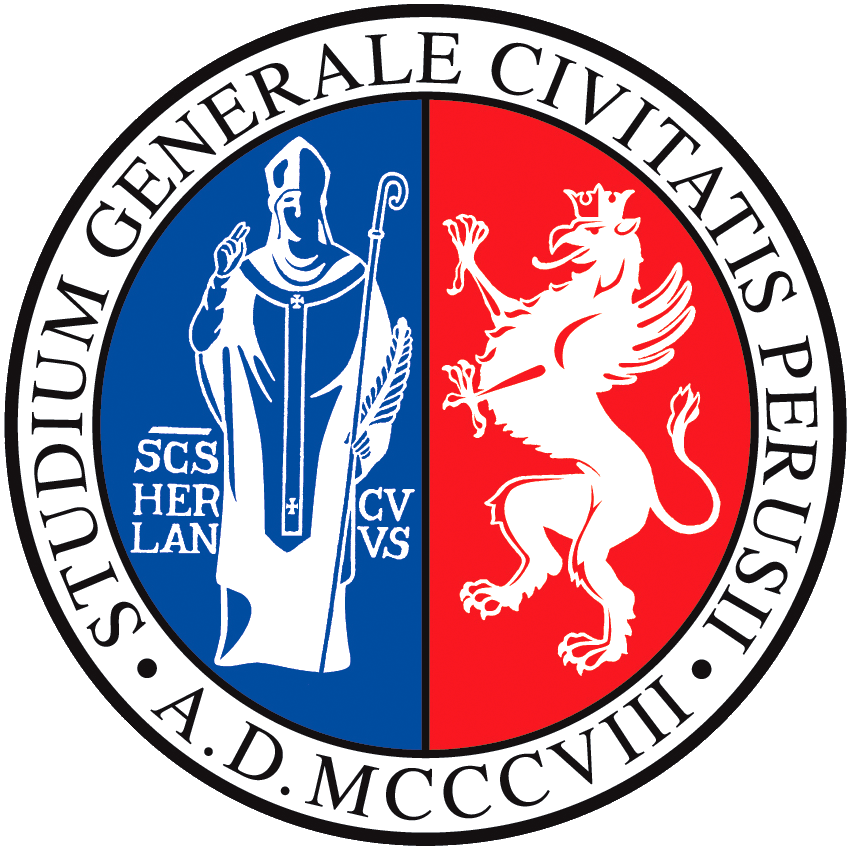 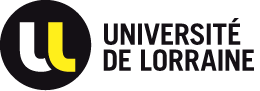 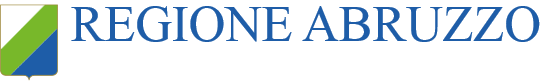 Energy and Economy: a recent story…
Before the Industrial Revolution, society was essentially agrarian:
The whole global energy consumption was “renewable” : wind (ships, mill), biomass (wood), animals and human force
Coal exploitation in England (18th century, due to the lack of wood resources) and then oil in the US (19th) boosted both economic and social development:
Growth, slavery abolition, social rights, etc. 
"What slavery really demonstrated was that we don’t really know how to use energy wisely and that we can be incredibly abusive and barbaric."
- Andrew Nikiforuk, The Energy of Slaves (2014)
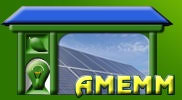 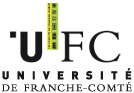 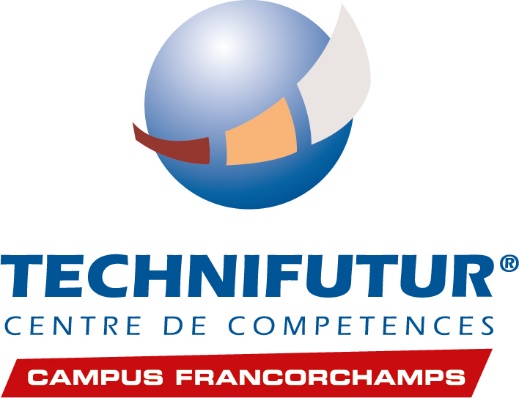 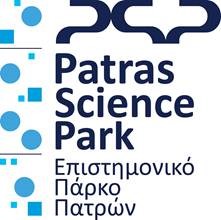 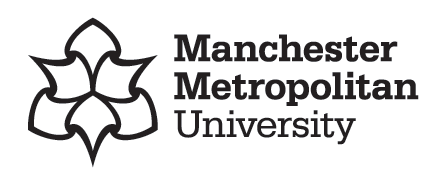 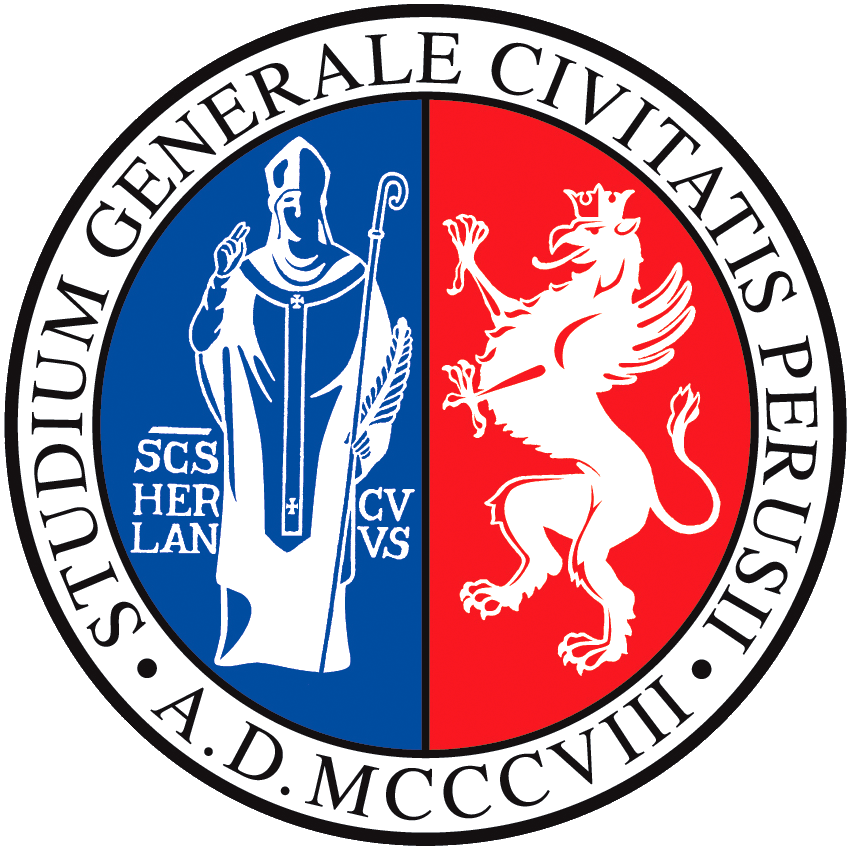 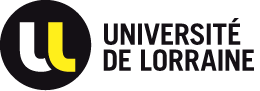 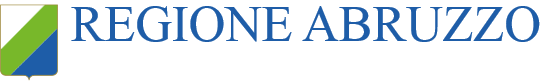 … that turns out to be an addiction!
Nowadays, our economy is strictly dependent on fossil fuels (coal, oil and gas) and standards of living are rising with energy consumption (e.g. Nasa satellite picture of Earth by night)
The recent awareness of anthropogenic climate change and the realisation of various possible consequences should (in the best case scenario) put an end to our fossil energy addiction : this is known as the energy transition
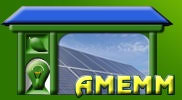 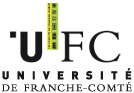 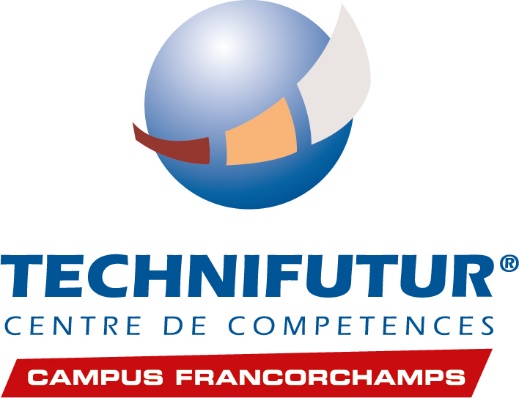 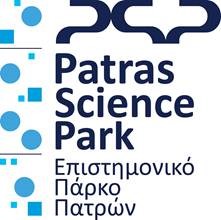 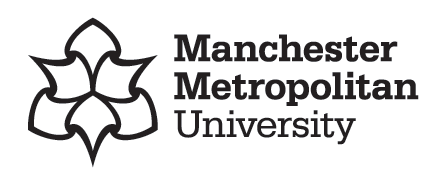 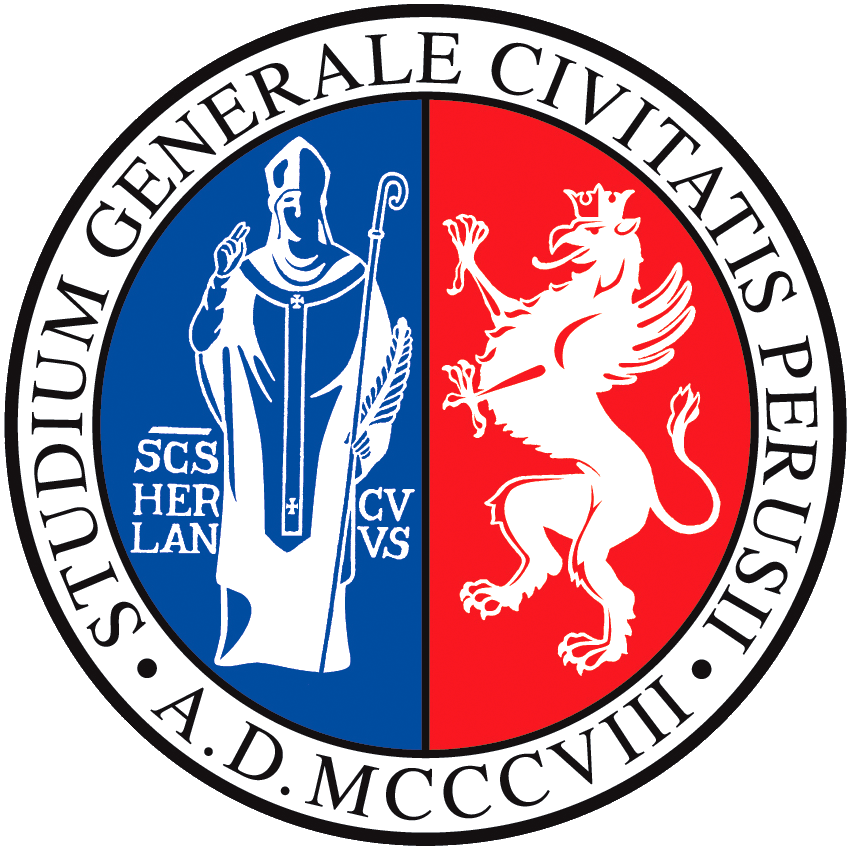 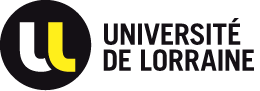 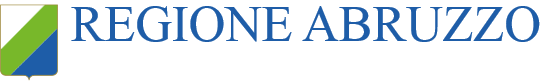 Even E.T. can see how addicted we are…
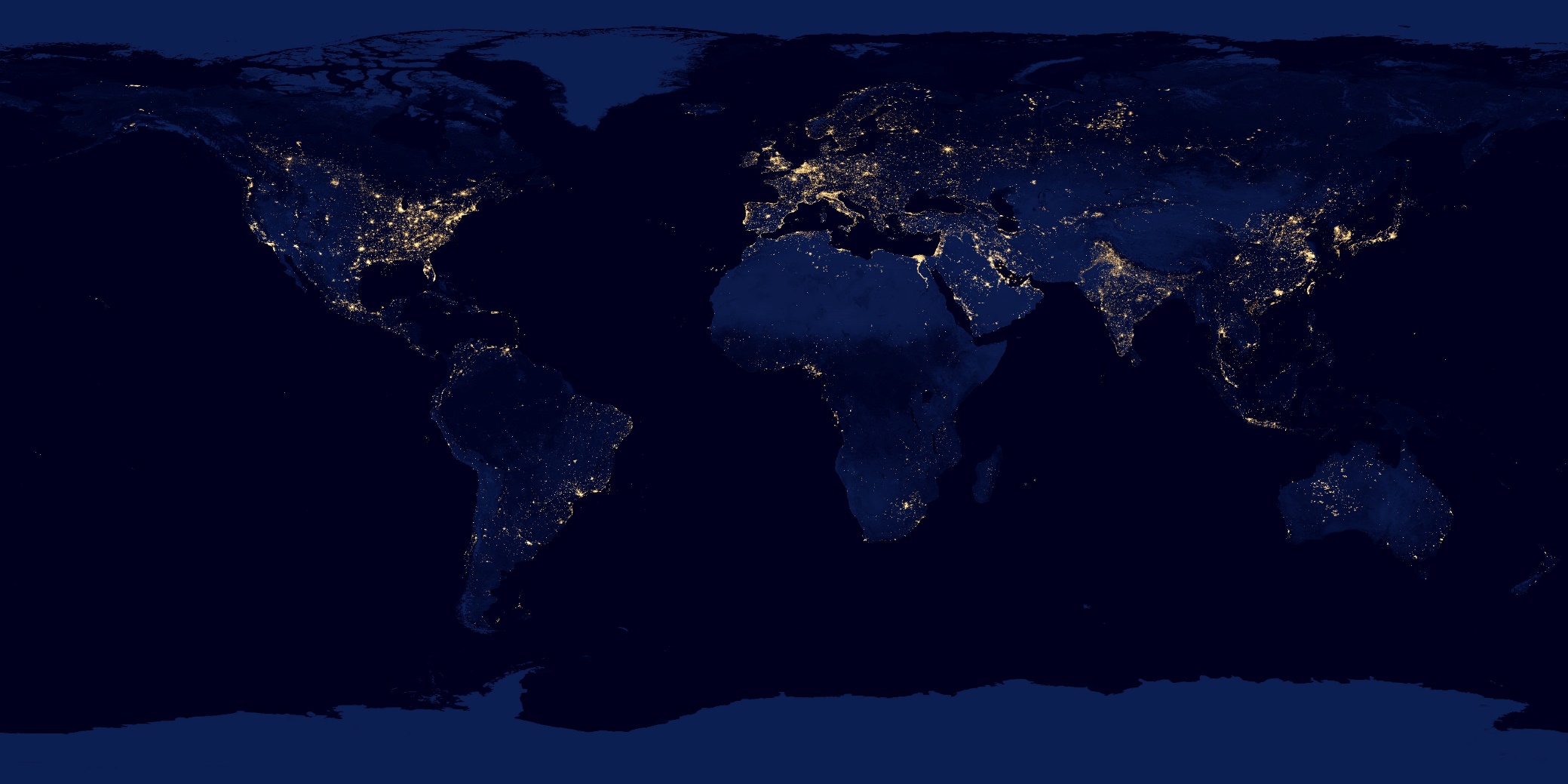 NASA (2016):

https://earthobservatory.nasa.gov/features/NightLights
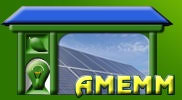 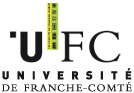 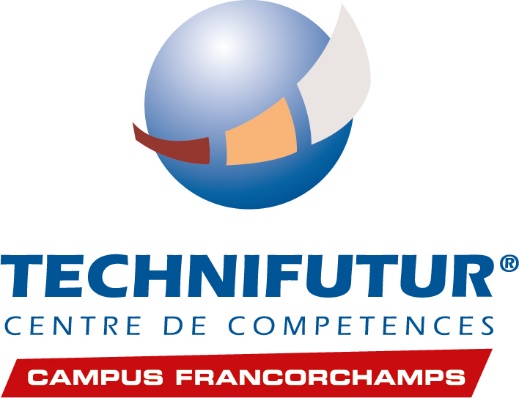 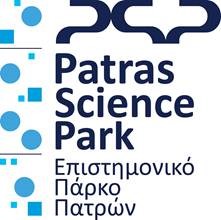 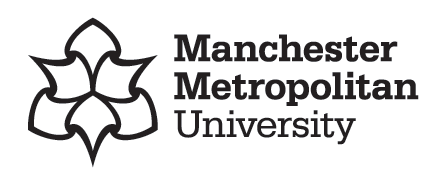 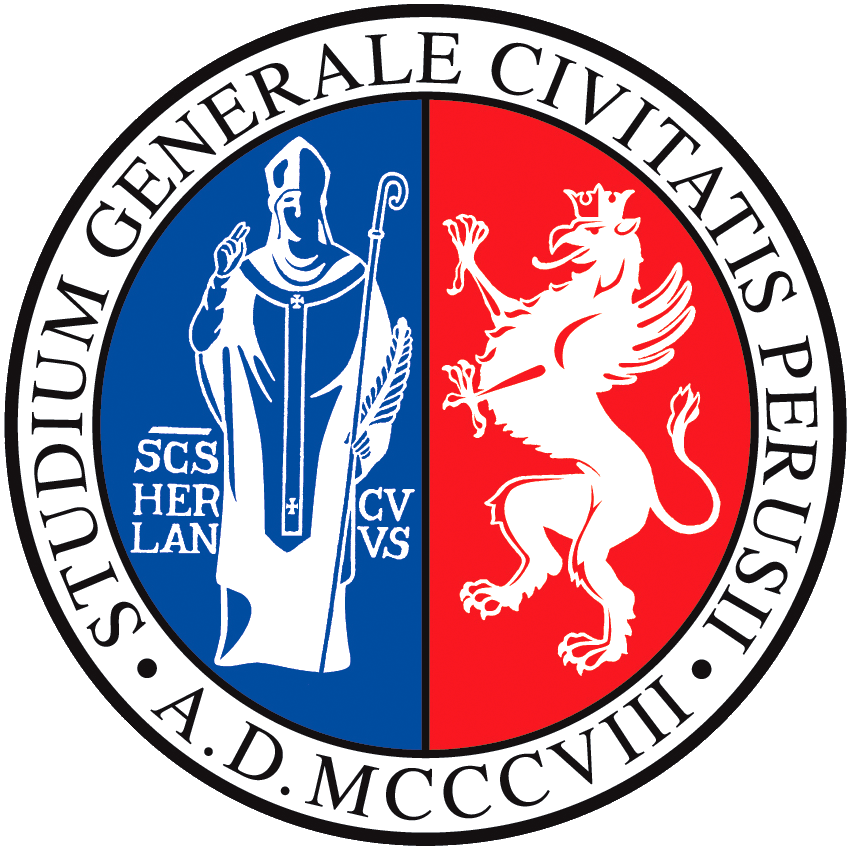 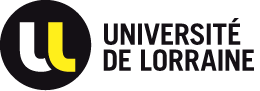 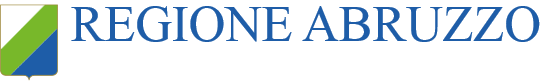 … guess what? Science says he’s right!
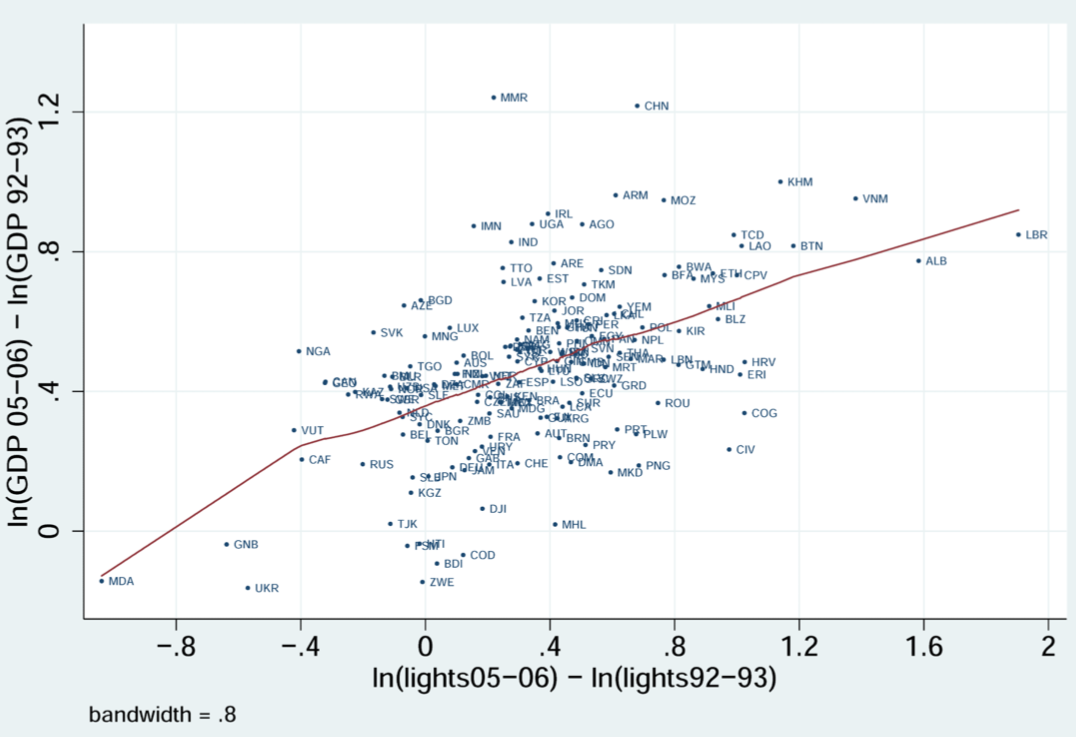 Hendersen et al, Measuring economic growth from outer space, AER (2012)

Y axis : Economic growth between 1992 and 2006
X axis : Light intensity growth from 1992 to 2006
Each dot is a country : look for yours !
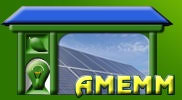 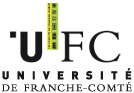 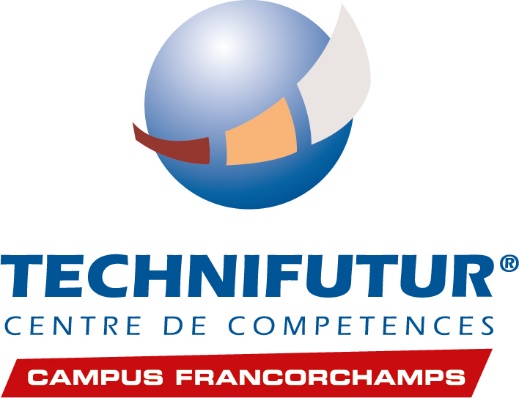 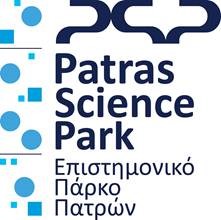 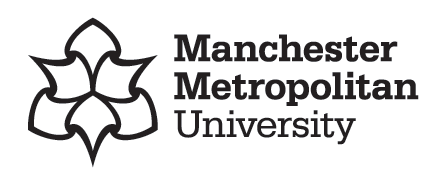 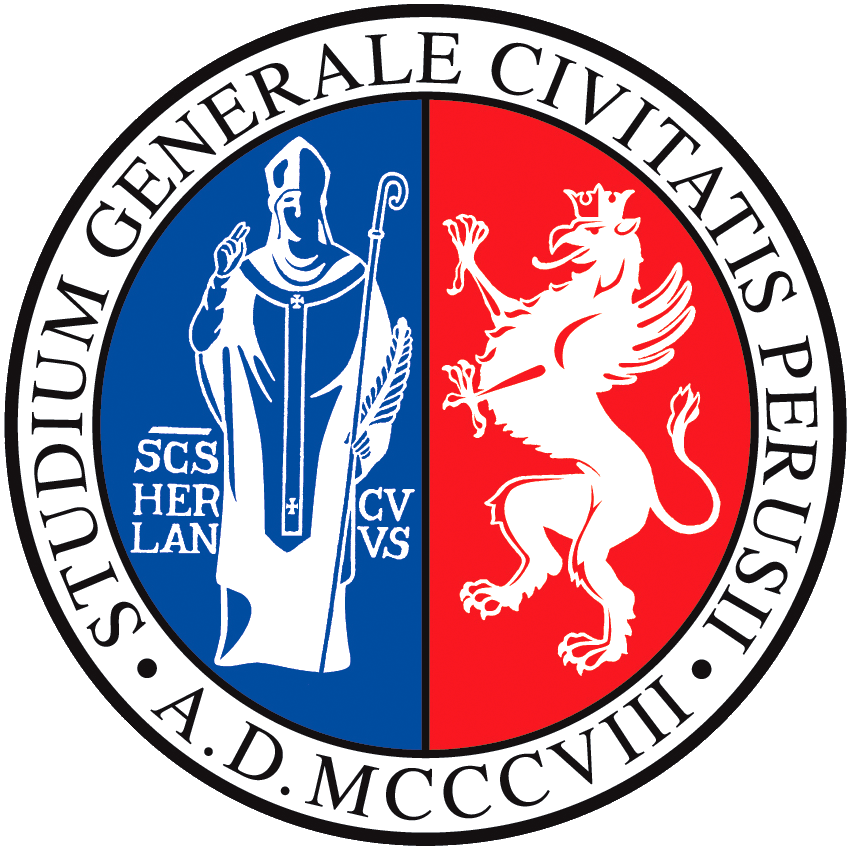 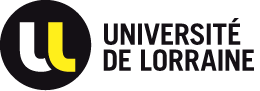 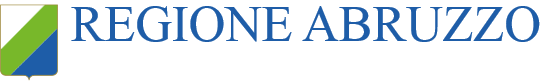 Has the energy transition already started?
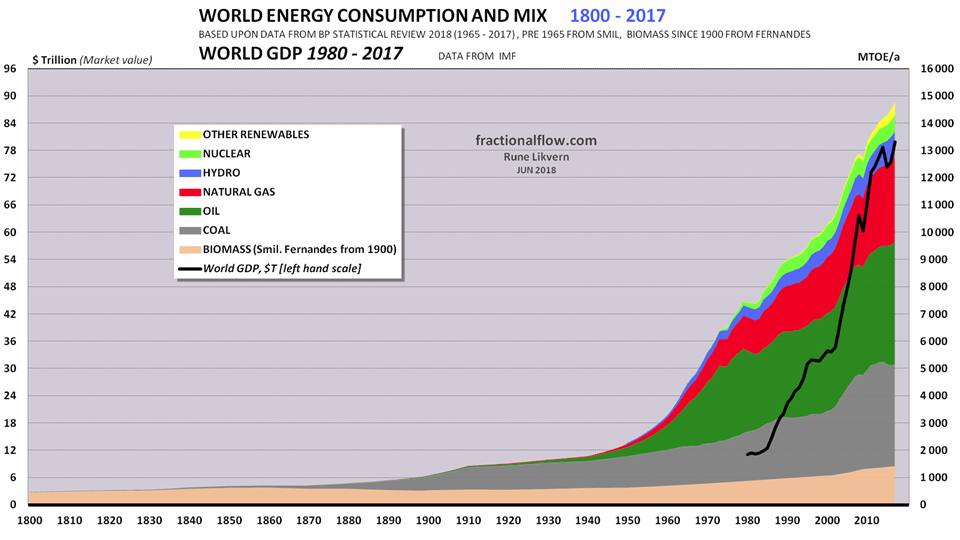 World energy consumption from solar and wind was about 2.4% of world total in 2017

Rune Likvern (2018):
https://runelikvern.online/tag/world-energy-consumption-2/
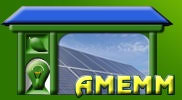 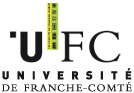 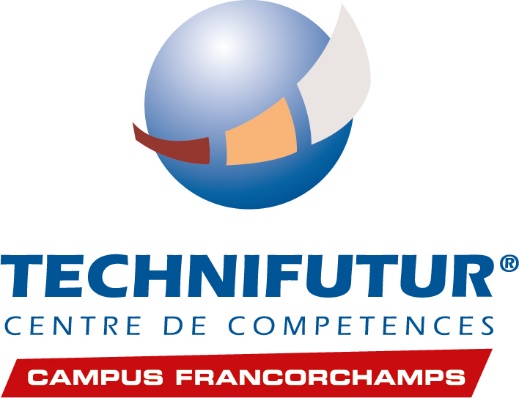 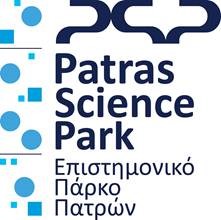 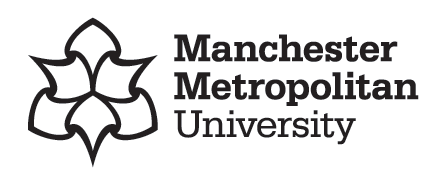 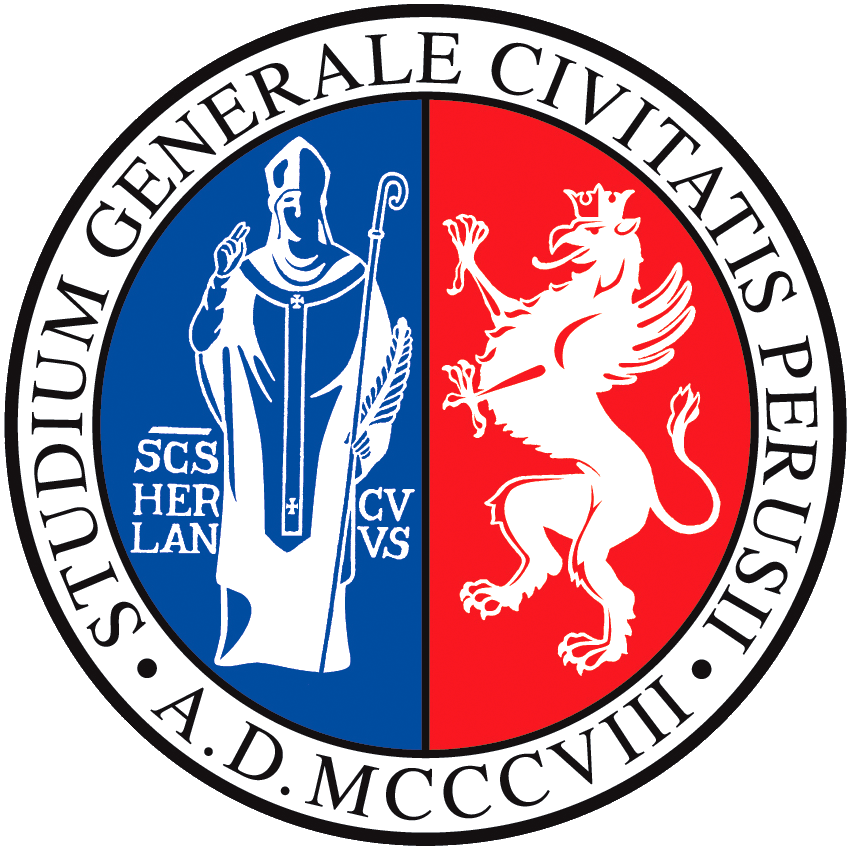 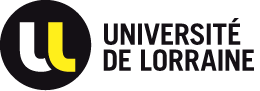 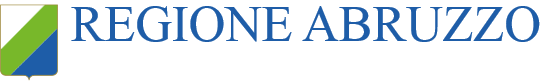 Short answer: No.
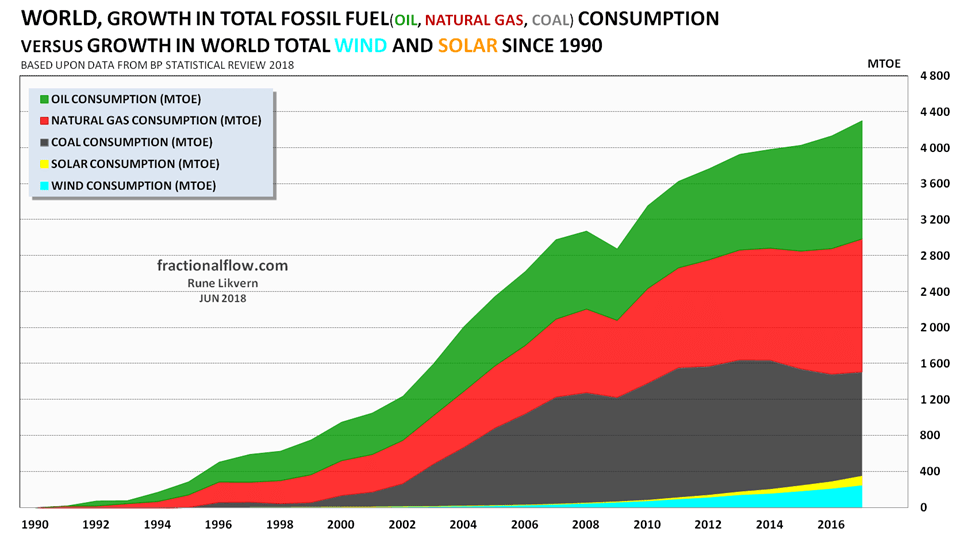 1990-2018 World Energy “Cup” : 

    Fossil fuels:  18
    Solar & Wind: 0

Rune Likvern (2018):
https://runelikvern.online/tag/world-energy-consumption-2/
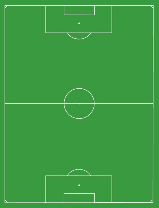 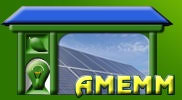 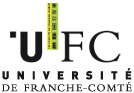 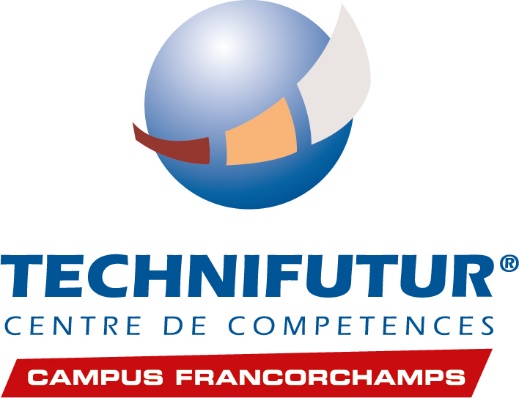 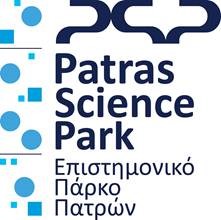 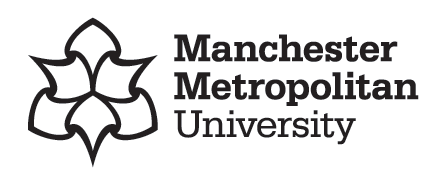 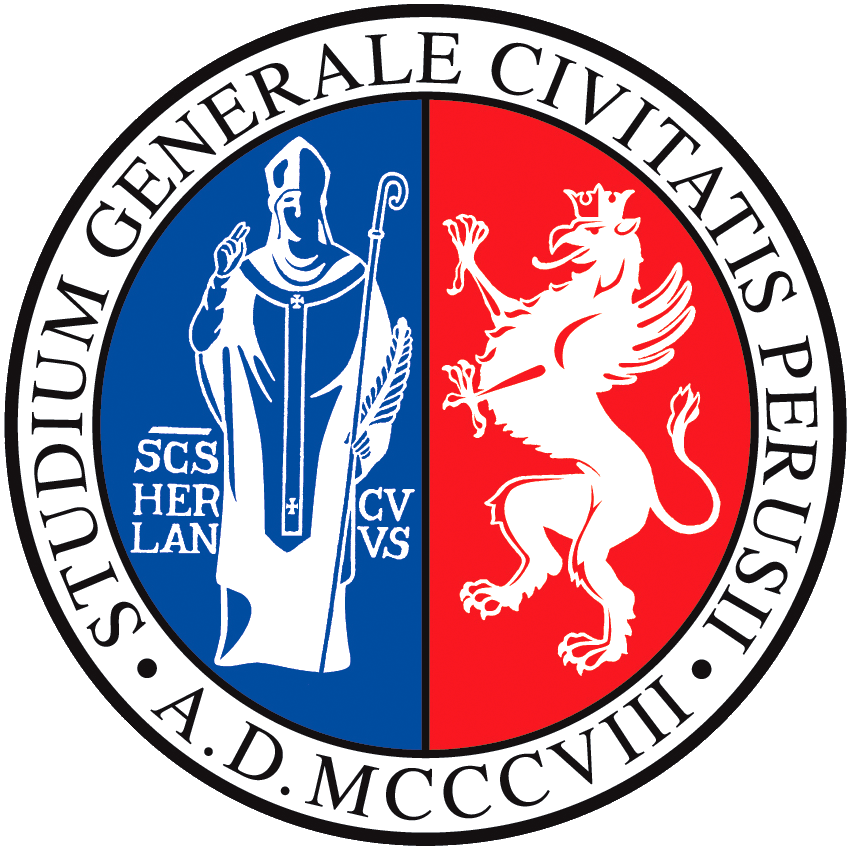 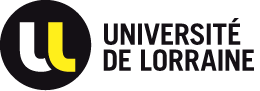 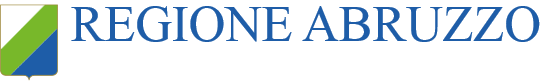 CO2 emissions and energy sector
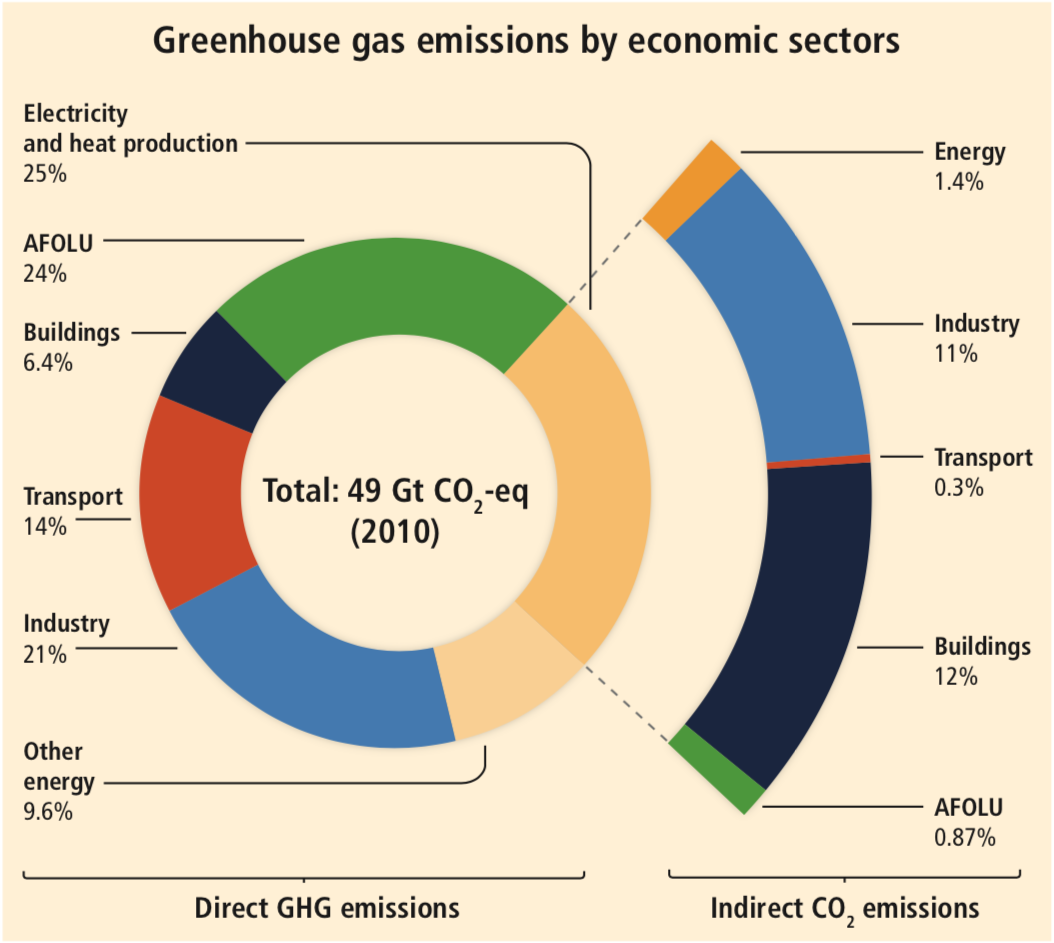 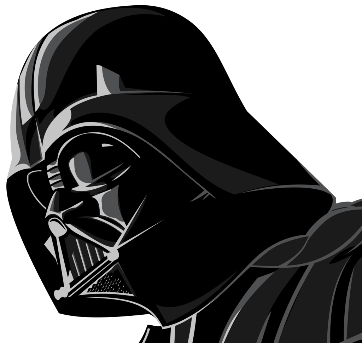 IPCC 2014 (AR5)

"CO2 emissions from fossil 
fuel combustion and industrial processes contributed about 78% to the total GHG emission increase between 1970 and 2010, with a contribution of similar percentage over the 2000-2010 period.“

Fossil fuels = Dark side of the force
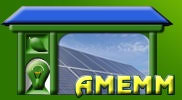 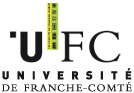 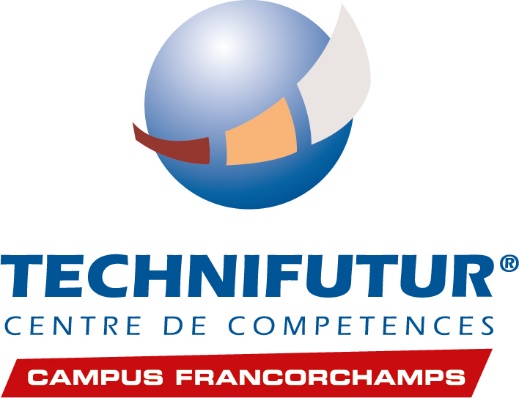 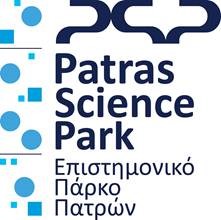 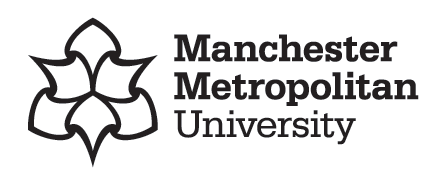 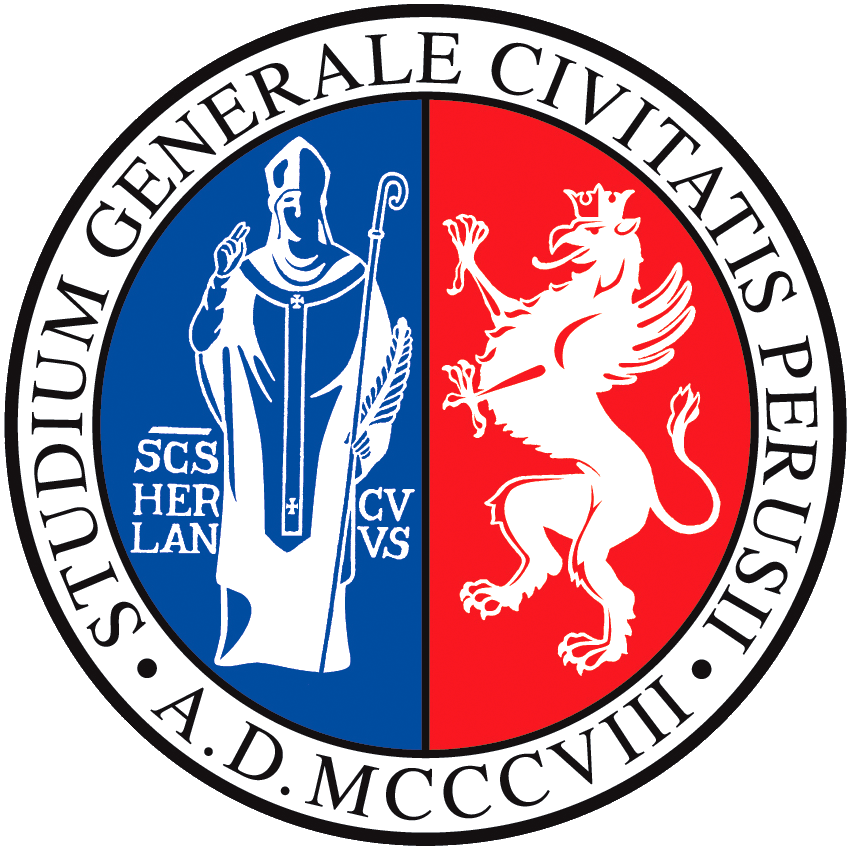 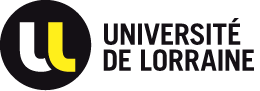 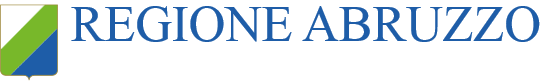 Is the energy sector as big in term of GDP?
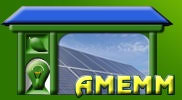 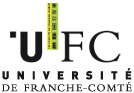 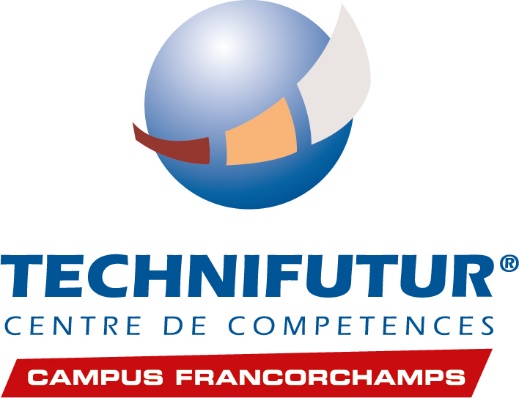 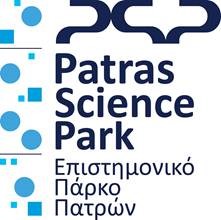 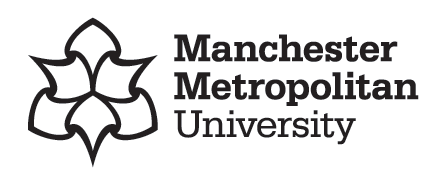 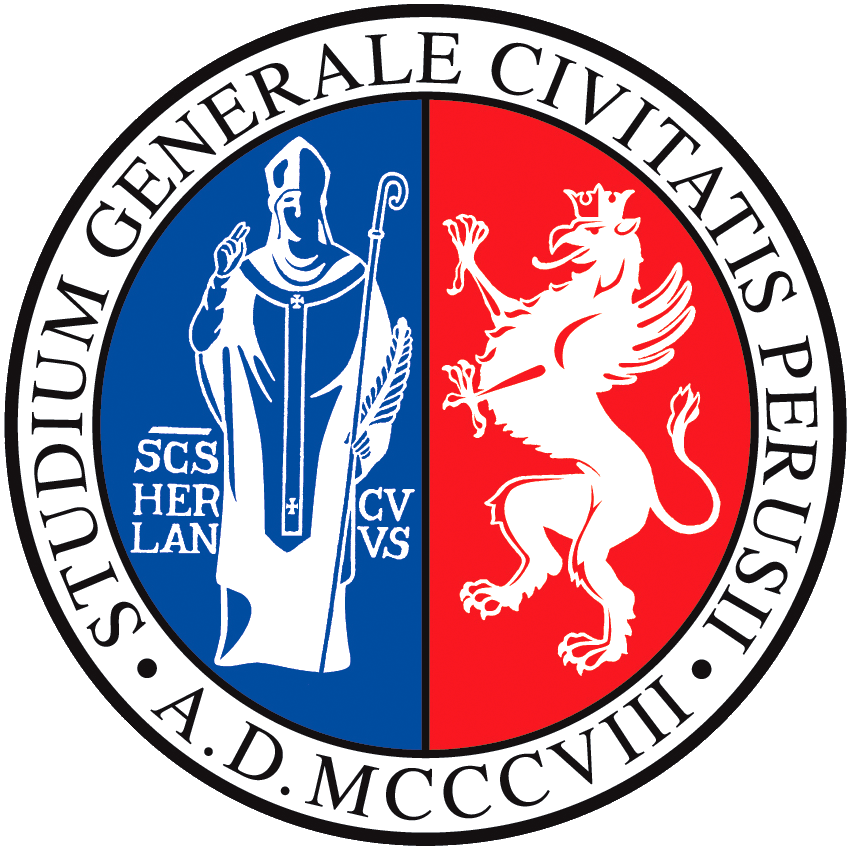 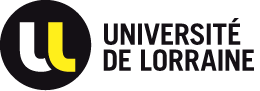 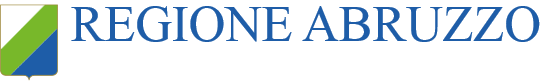 What about the hydrogen (H2) sector?
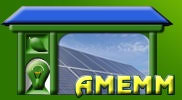 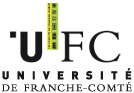 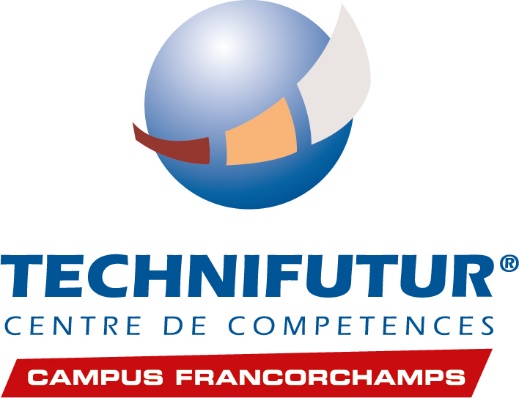 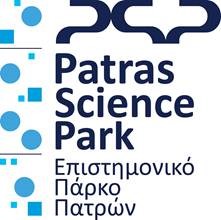 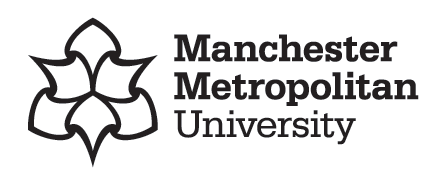 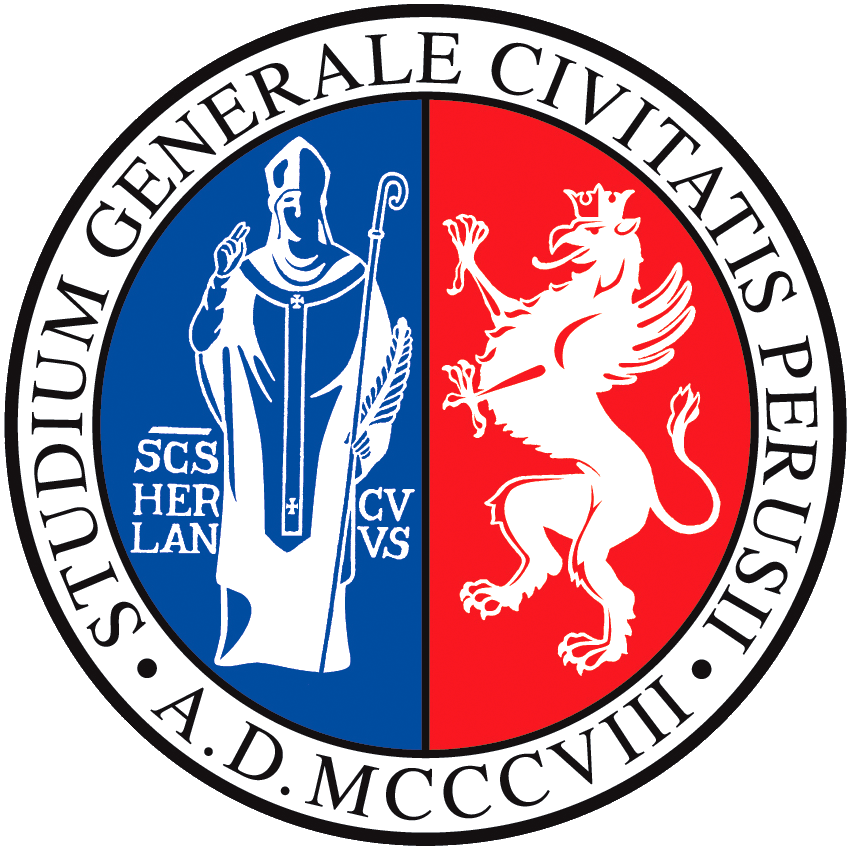 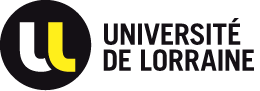 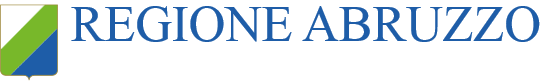 What about the hydrogen sector?
The current annual world production of Hydrogen is estimated at ~75 Mt 
mainly by fossil fuel reforming (Steam methane reforming + water gas shift). 10 tCO2/tH2  750 Mt CO2 emitted to produce hydrogen (1.8% of the global CO2 emissions and 1.8% of the global energy demand)
The annual market of commercial hydrogen is estimated at 100 billion dollars (3.3% of the global GDP’s energy share)
The annual hydrogen demand is almost entirely due to industry:
Oil refinery: to remove the sulphur of fuel and avoid SOx emission (50%)
Ammonia production (NH3): to produce fertilizers (40%)
Steel and glass making, pharmaceutical industry, …
Source: The future of Hydrogen, IEA, 2019
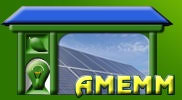 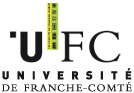 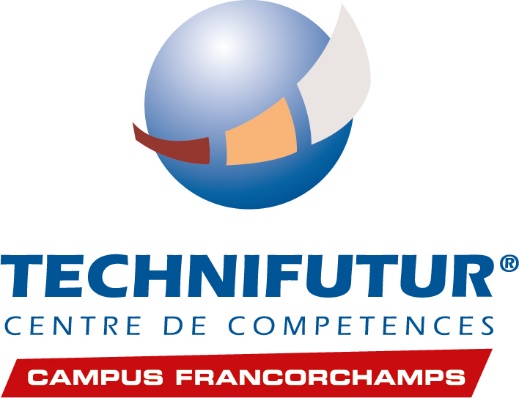 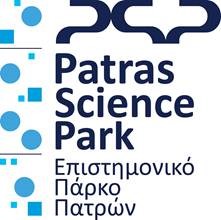 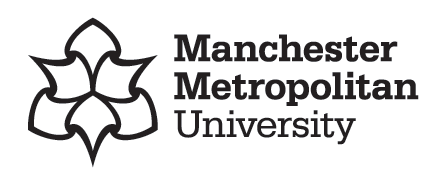 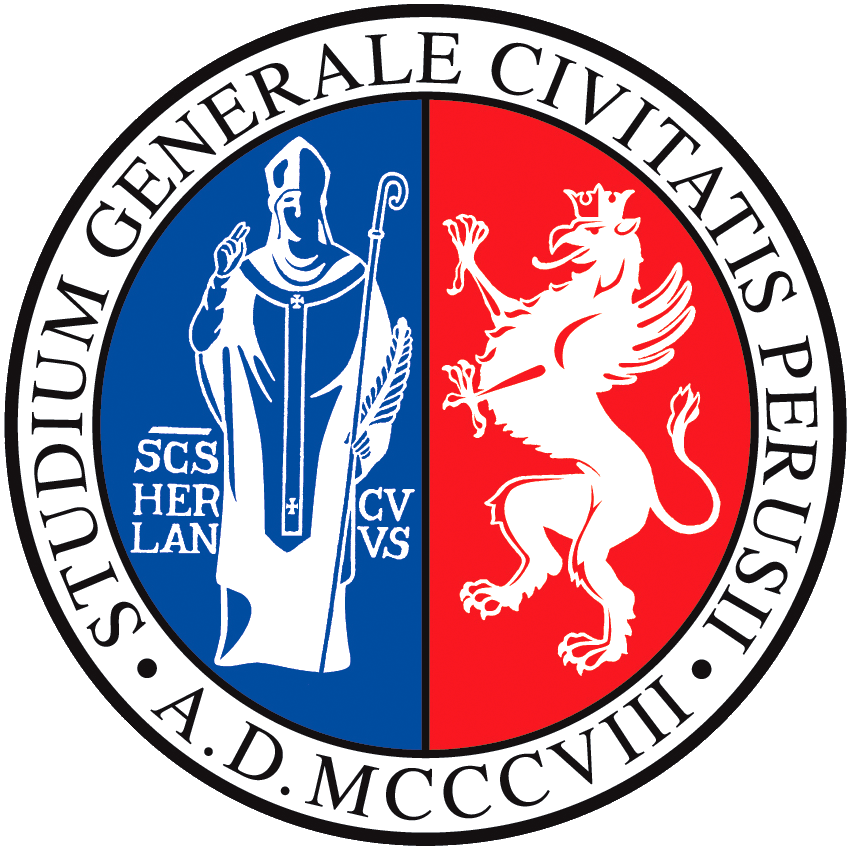 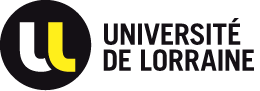 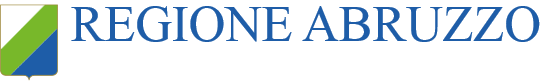 Hydrogen: a future versatile energy carrier
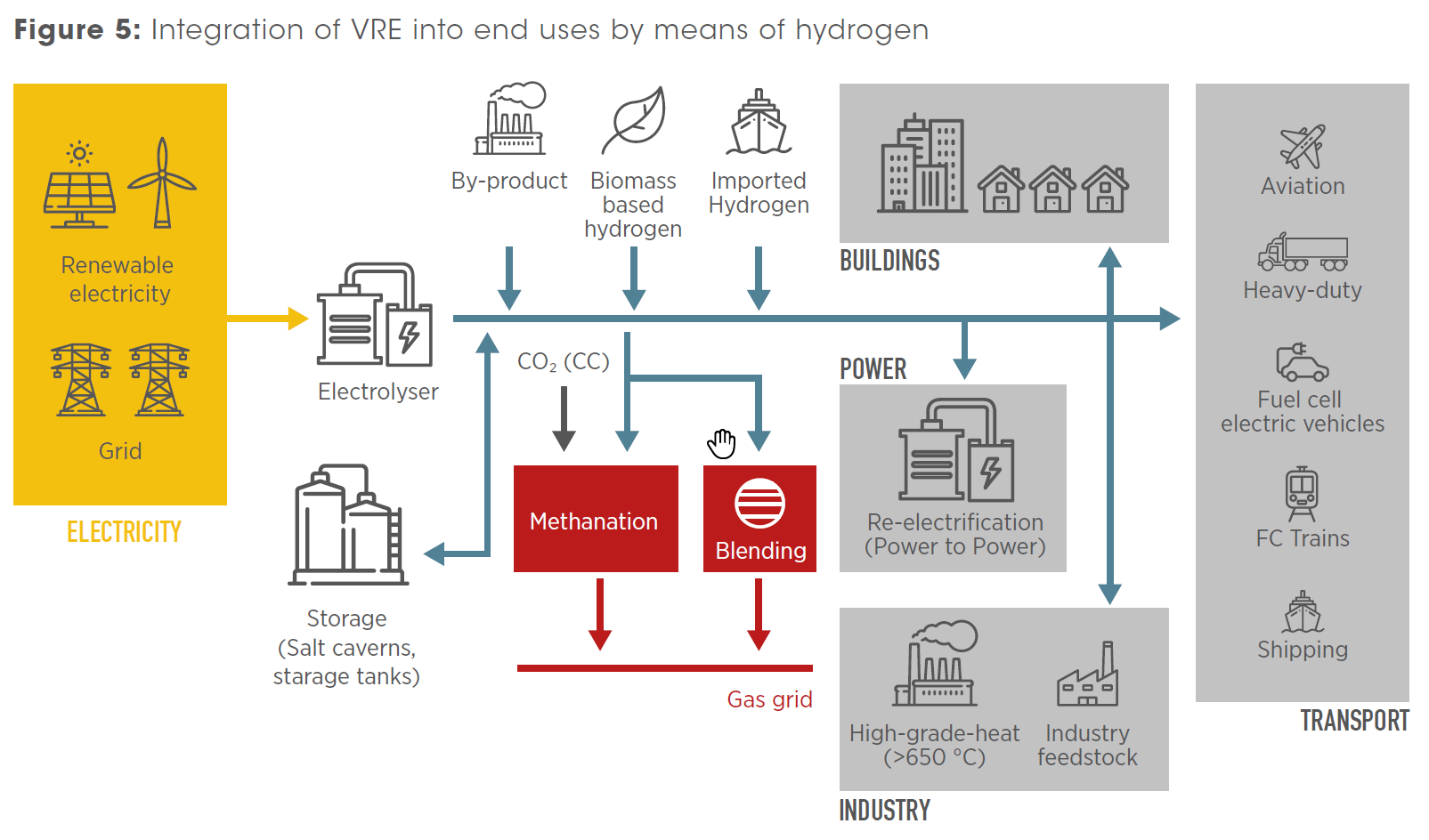 IRENA (2018):

https://www.irena.org/-/media/Files/IRENA/Agency/Publication/2018/Sep/IRENA_Hydrogen_from_renewable_power_2018.pdf
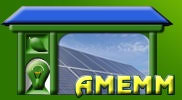 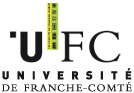 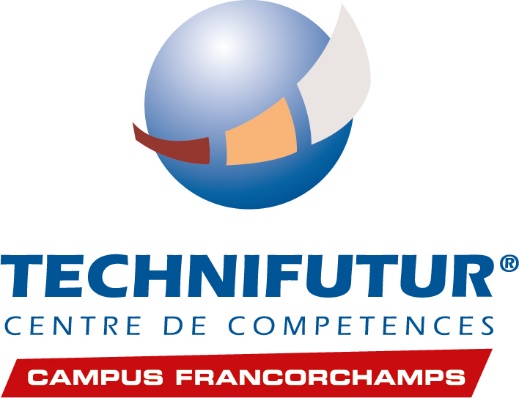 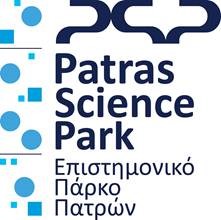 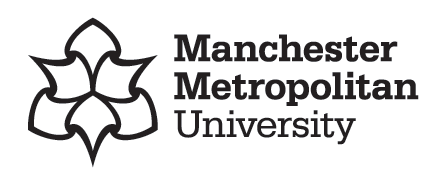 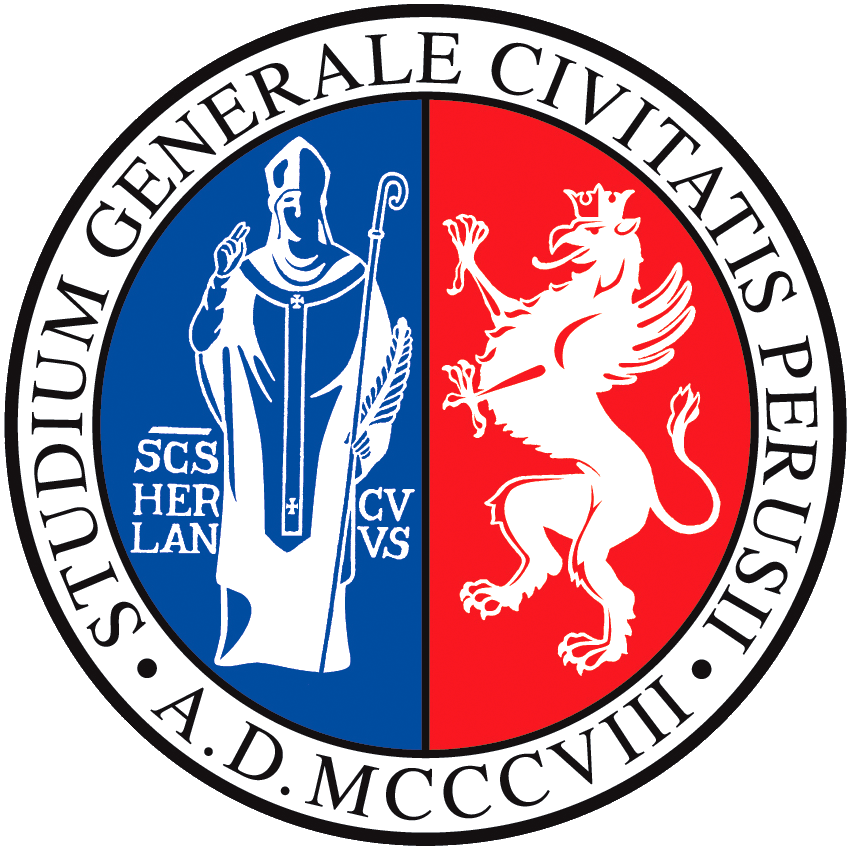 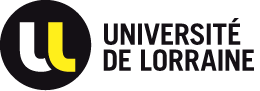 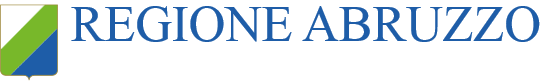 Hydrogen demand rising since 1975
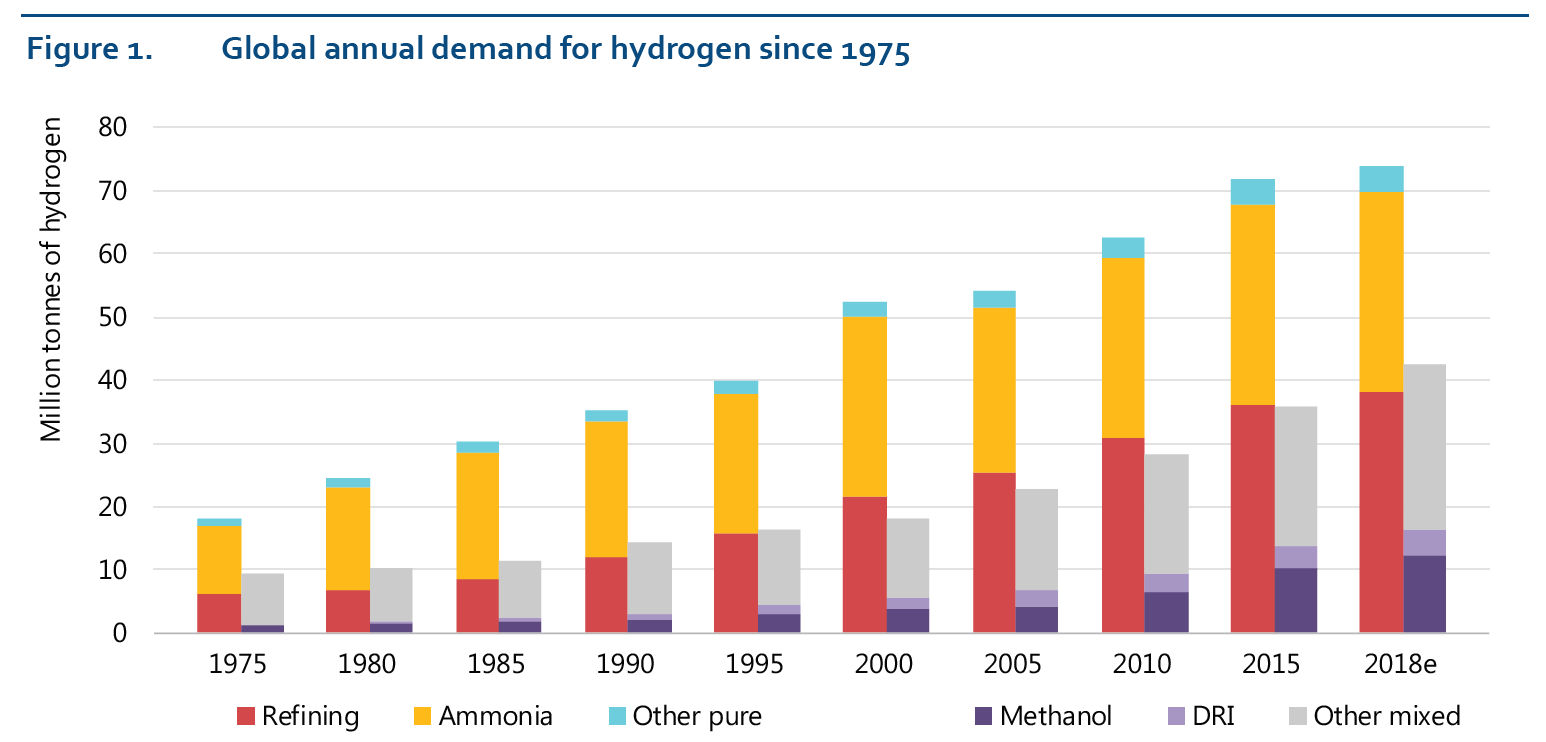 IEA (2019):

https://www.iea.org/hydrogen2019/
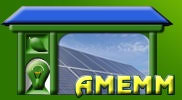 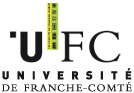 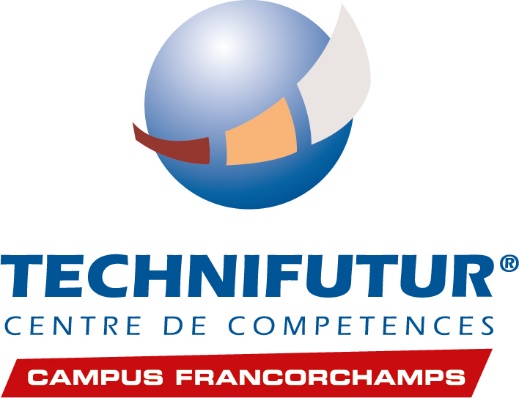 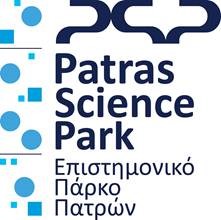 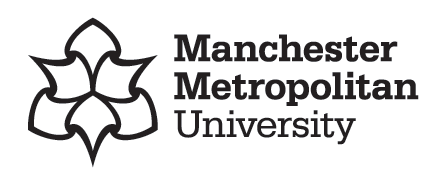 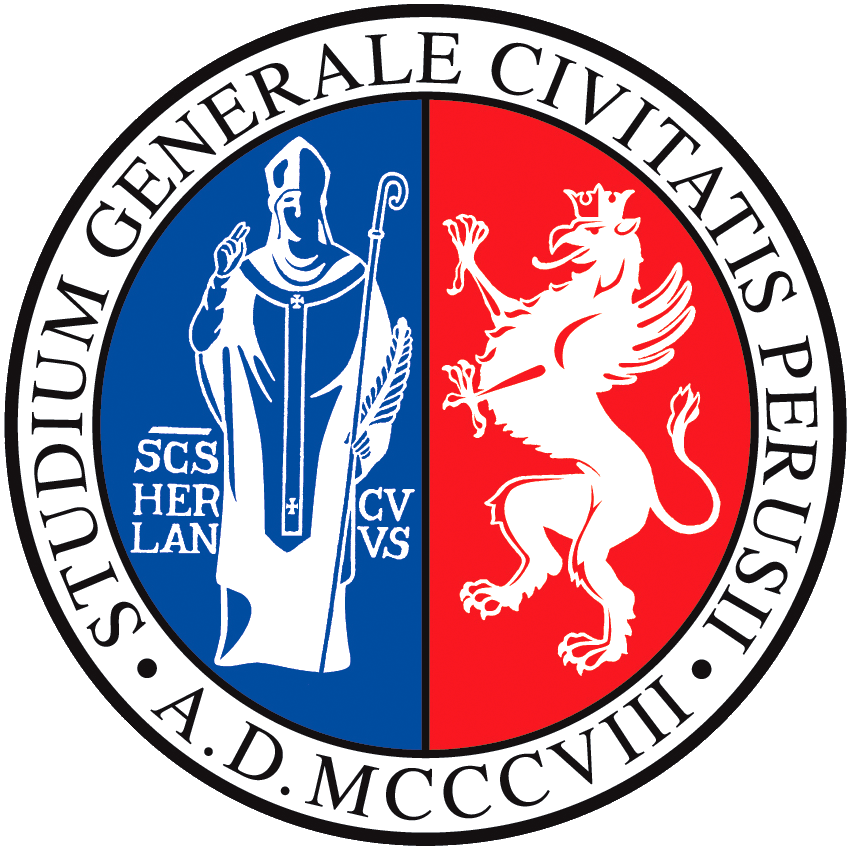 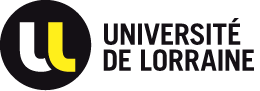 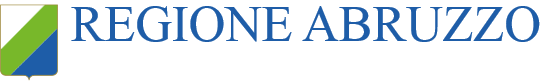 What’s behind the H2 light side of the force?
Since 1975, the rise of H2 demand is mainly due to the rise of polluting industrial uses (e.g. chemistry, refinery in the oil industry)
What could be the drivers to push hydrogen towards a truly green energy carrier? 
Technological progress (e.g. cost reduction)?
The rise of variable renewable energies (wind, solar)?
The evolution of electricity prices?
Carbon pricing (e.g. tax, emission quotas)?
Regulation? Governmental objectives for energy transition?
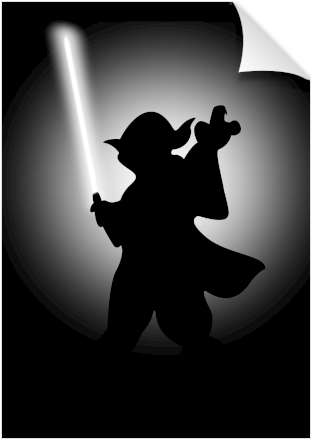 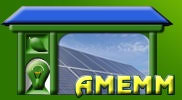 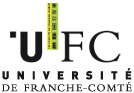 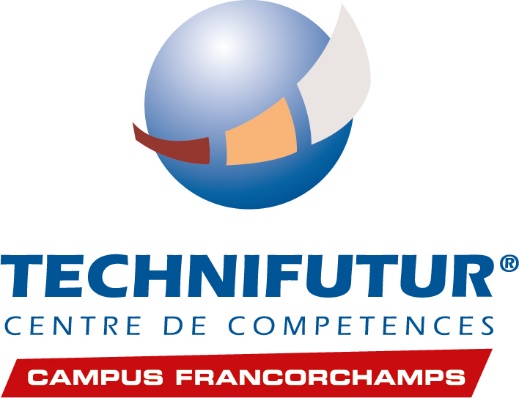 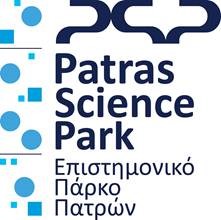 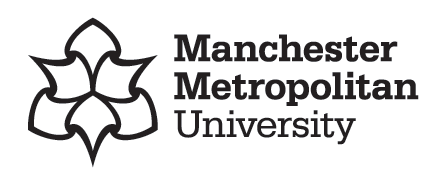 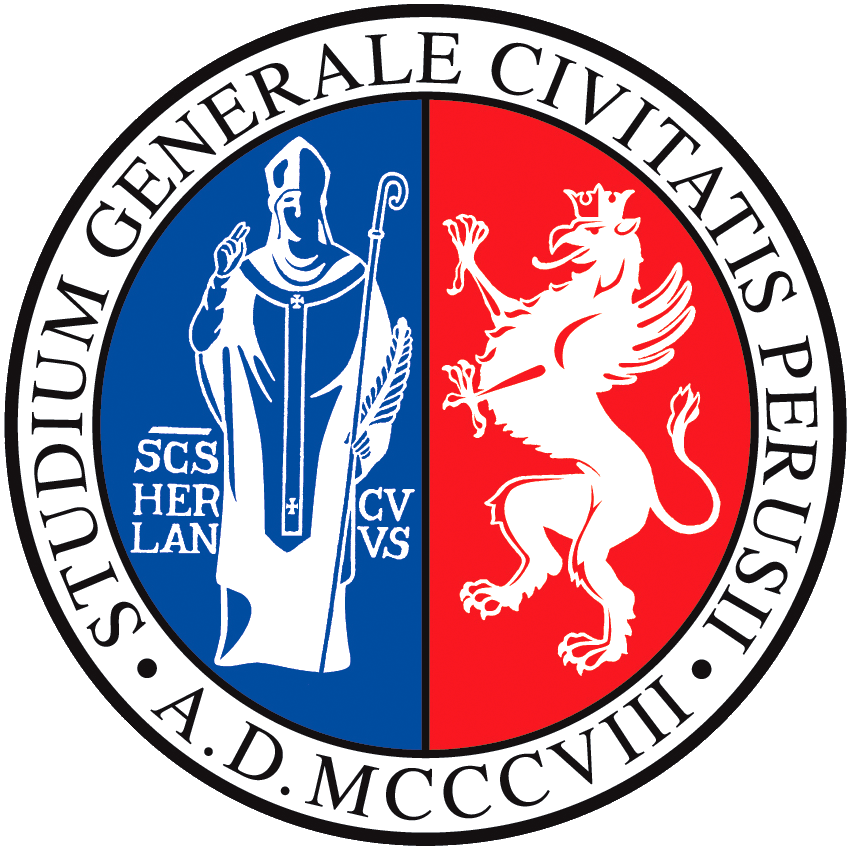 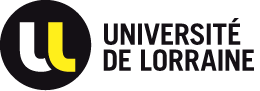 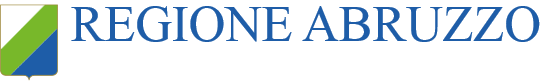 How are hydrogen technologies evolving with time?
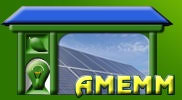 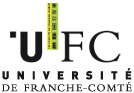 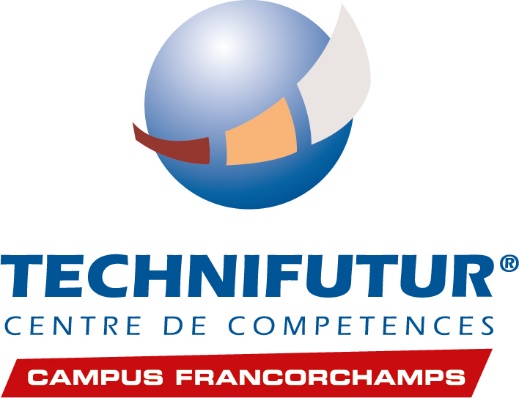 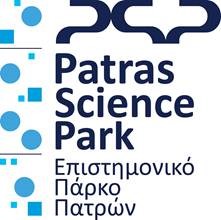 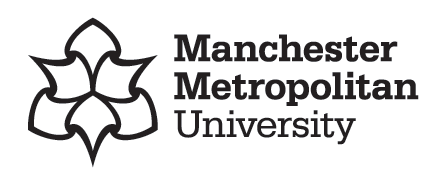 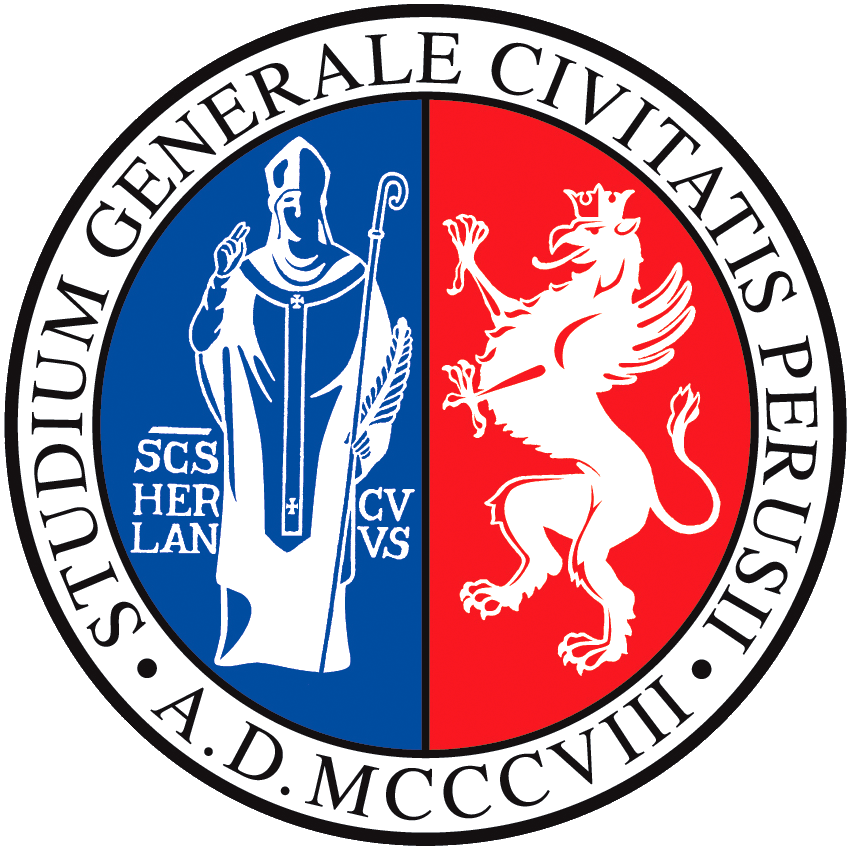 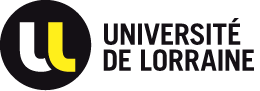 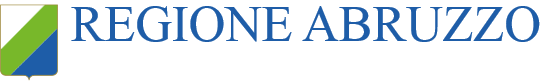 Technological progress on the right track
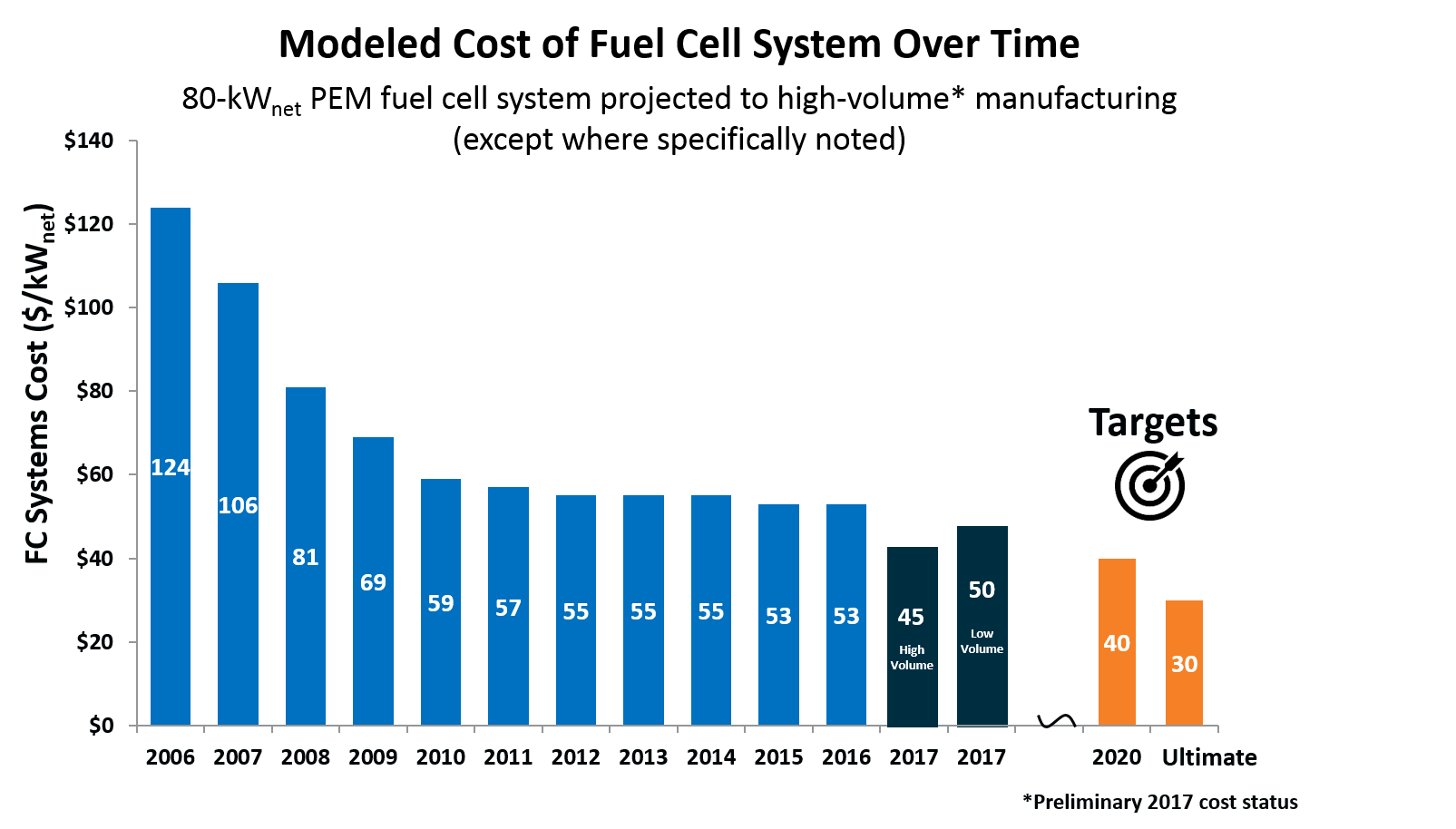 During the last ten years, electrolysis and fuel cells’ costs have decreased sharply

Source: DOE Hydrogen and Fuel cells Program Record
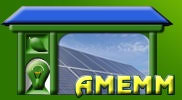 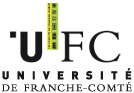 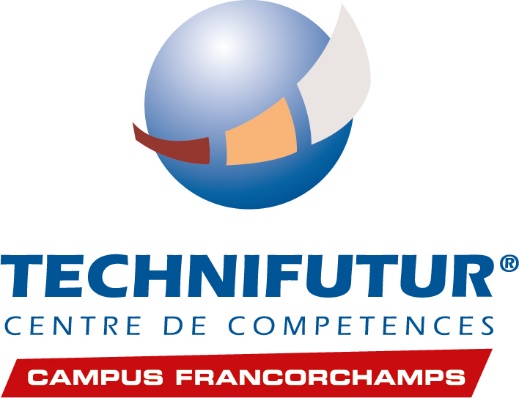 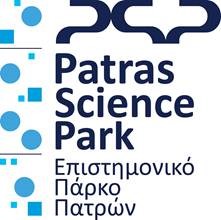 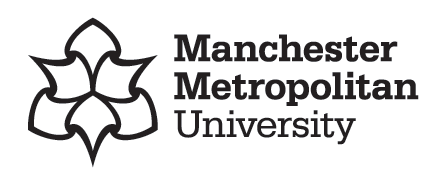 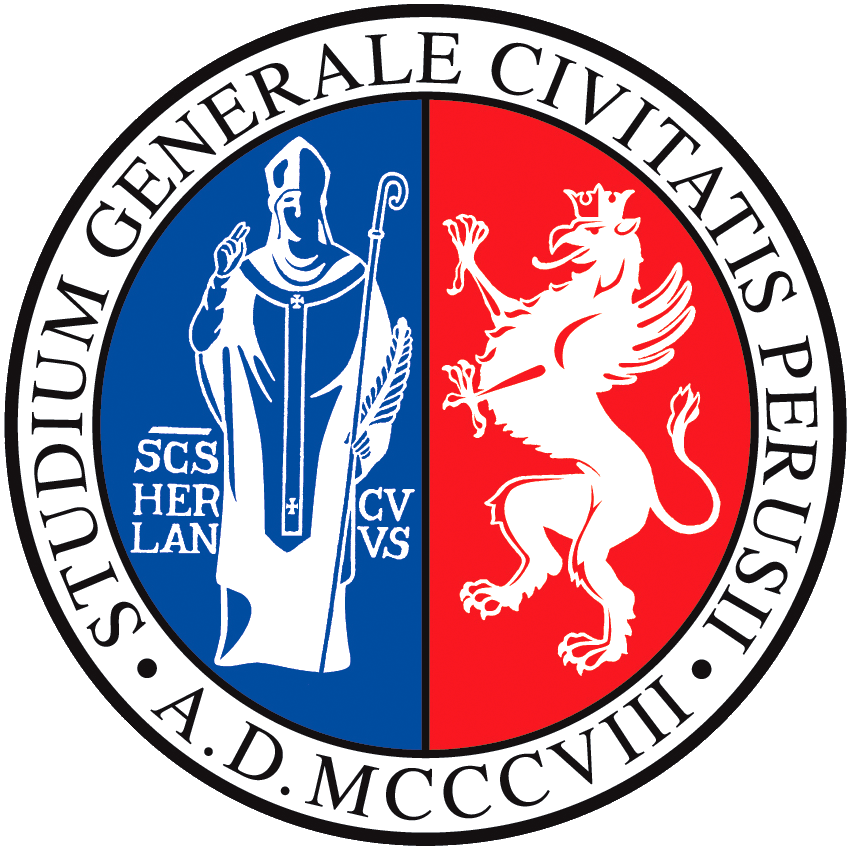 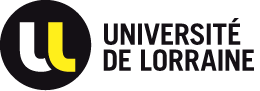 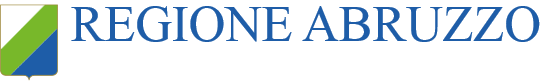 Technological progress on the right track
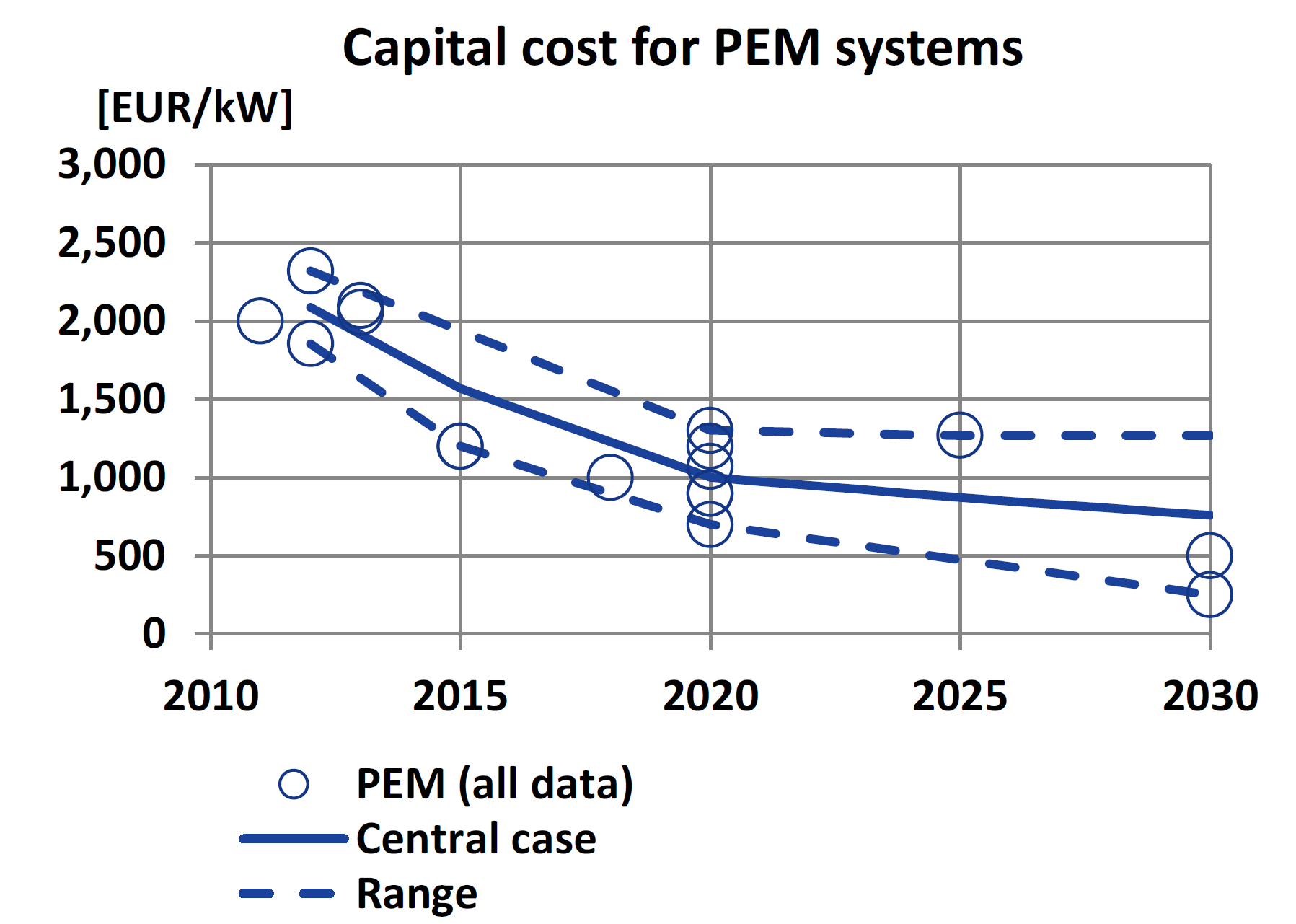 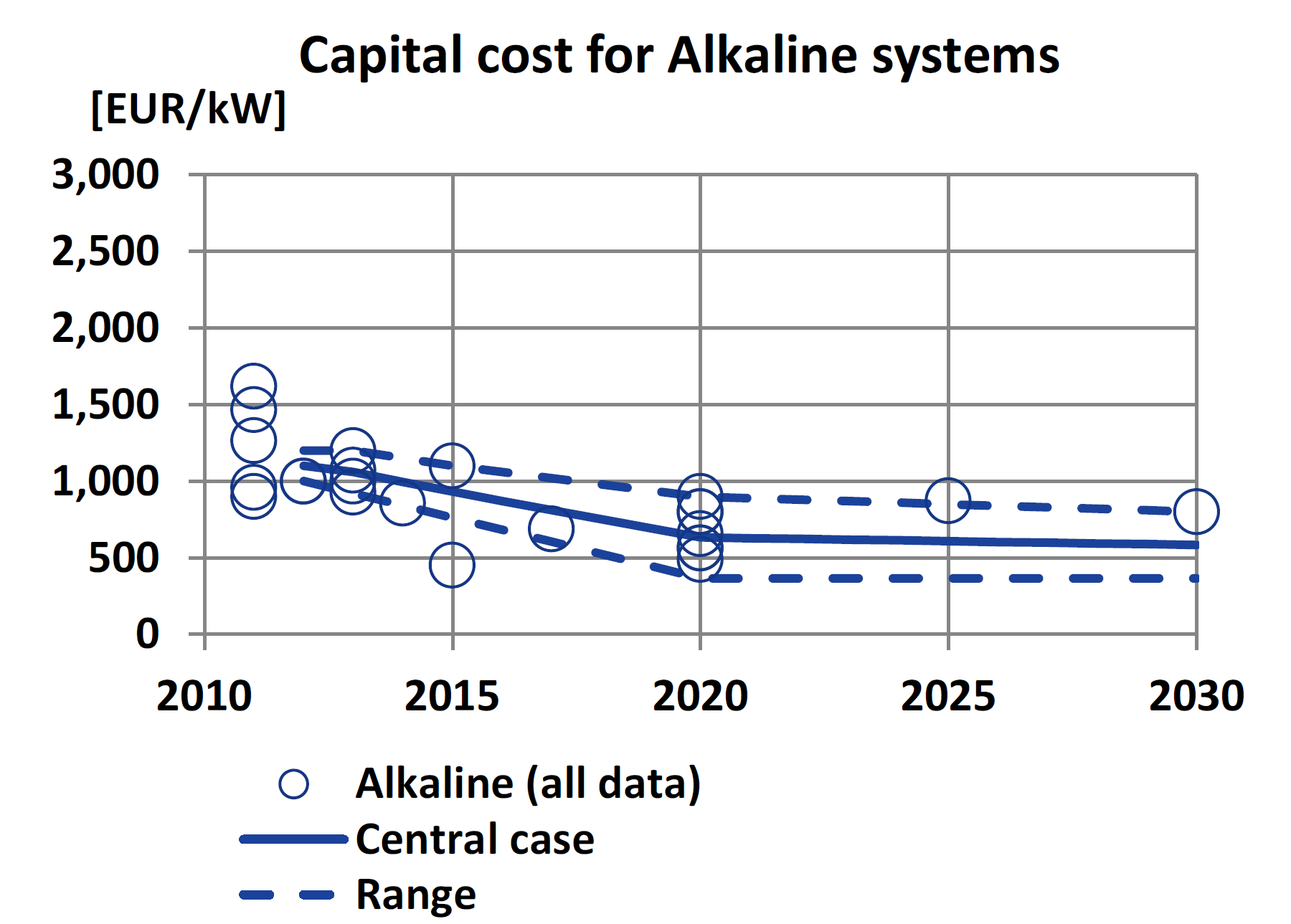 Source: E4Tech
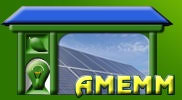 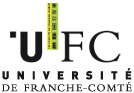 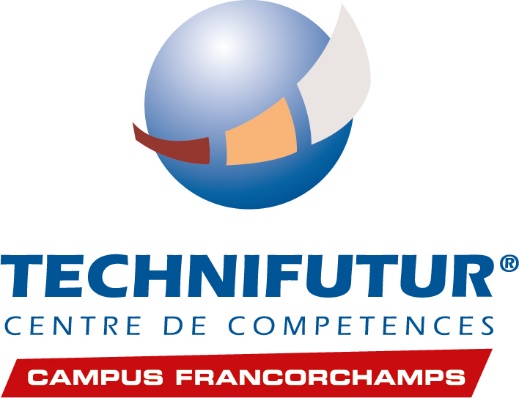 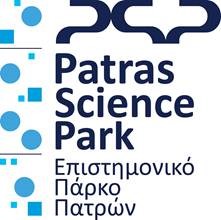 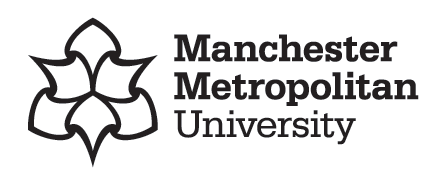 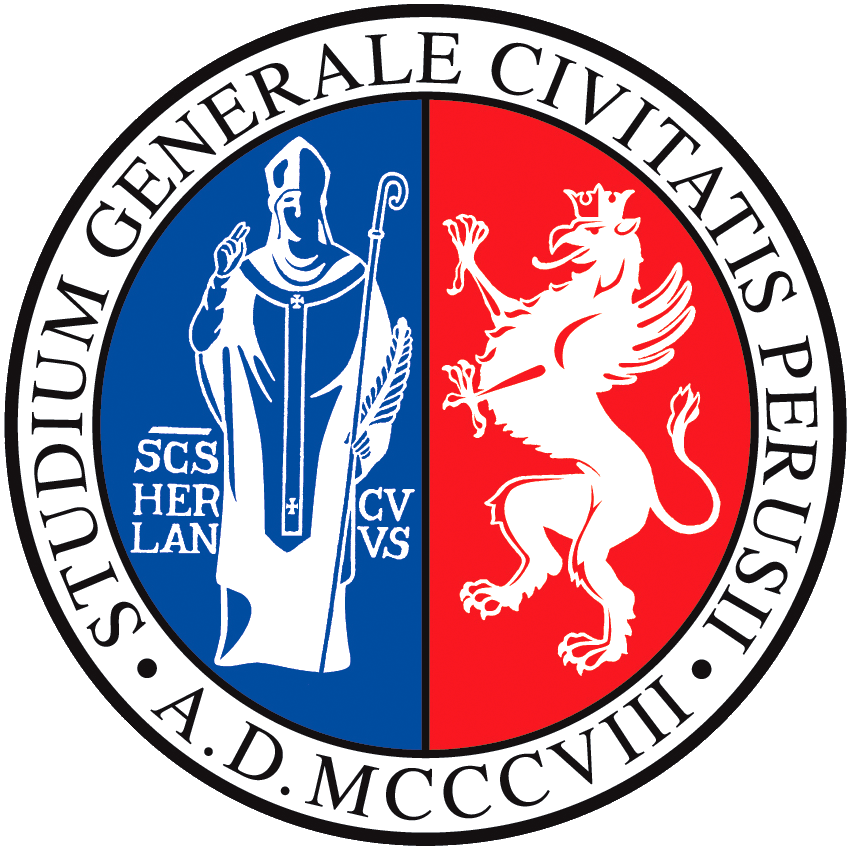 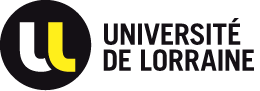 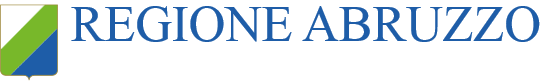 How is the energy transition in power market supporting the development of hydrogen?
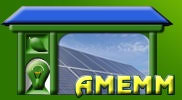 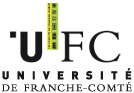 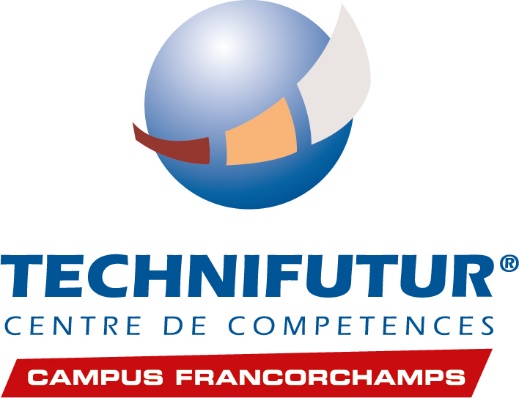 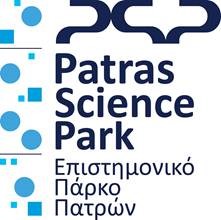 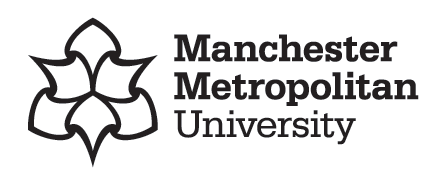 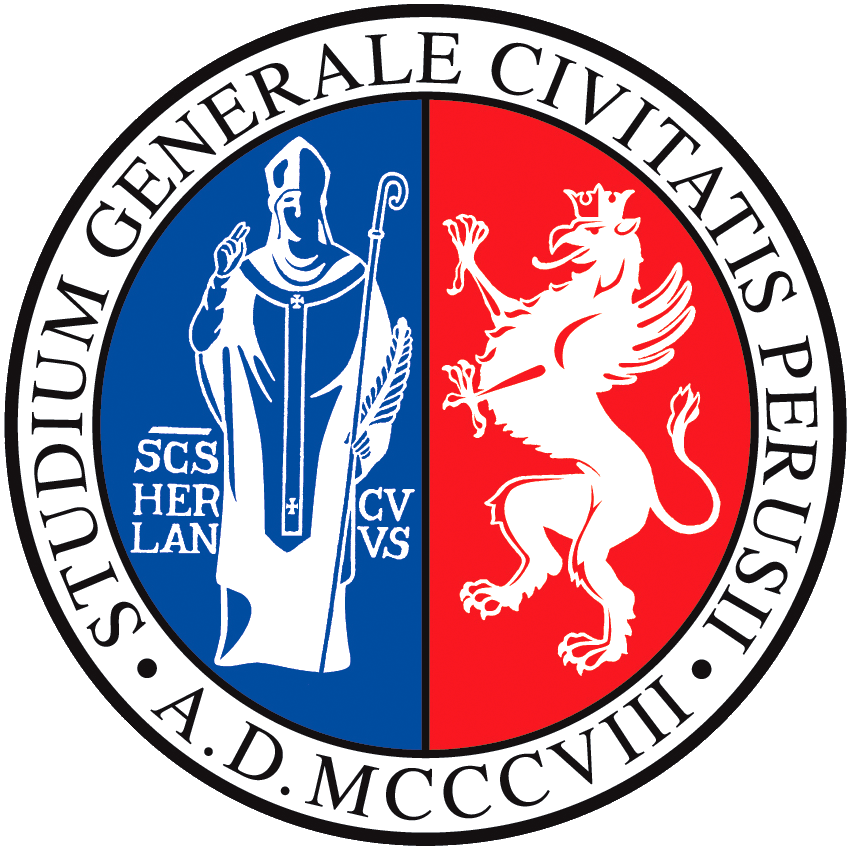 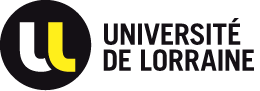 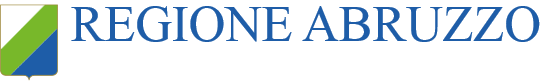 Renewable energy can be very uncertain…
Variable renewables (VRE) 




Also called intermittent energy sources, they are non-controllable: there is no switch for wind nor for the sun…
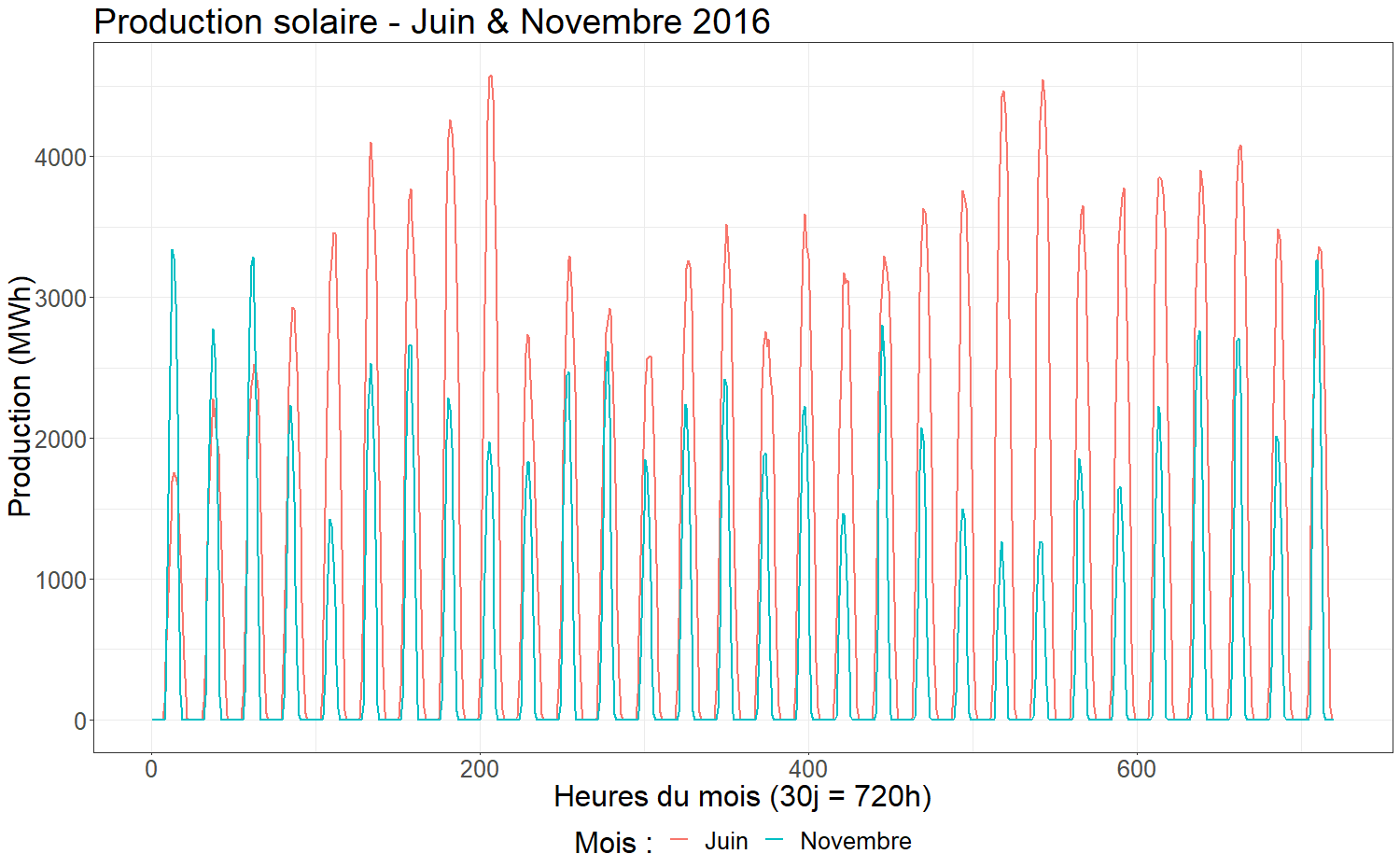 Solar energy
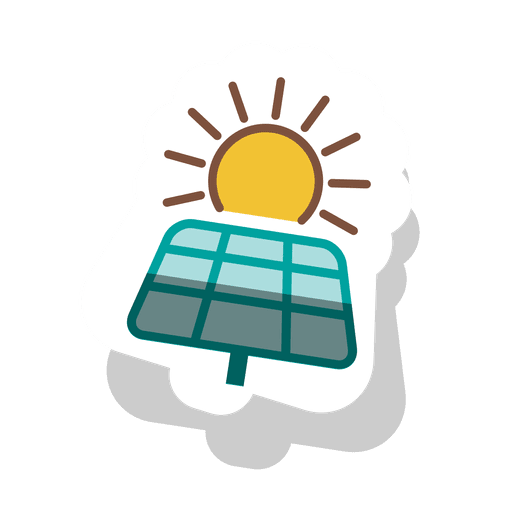 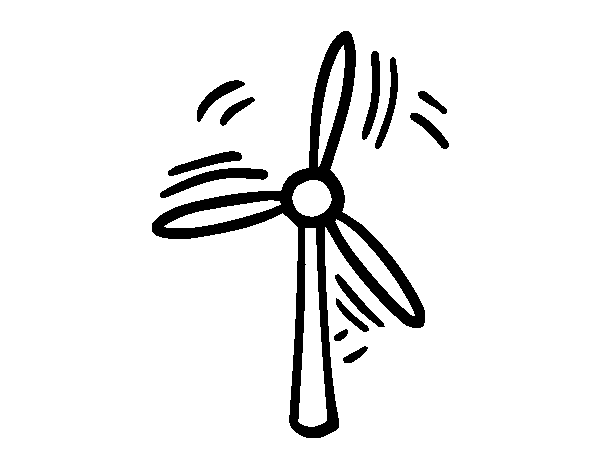 +
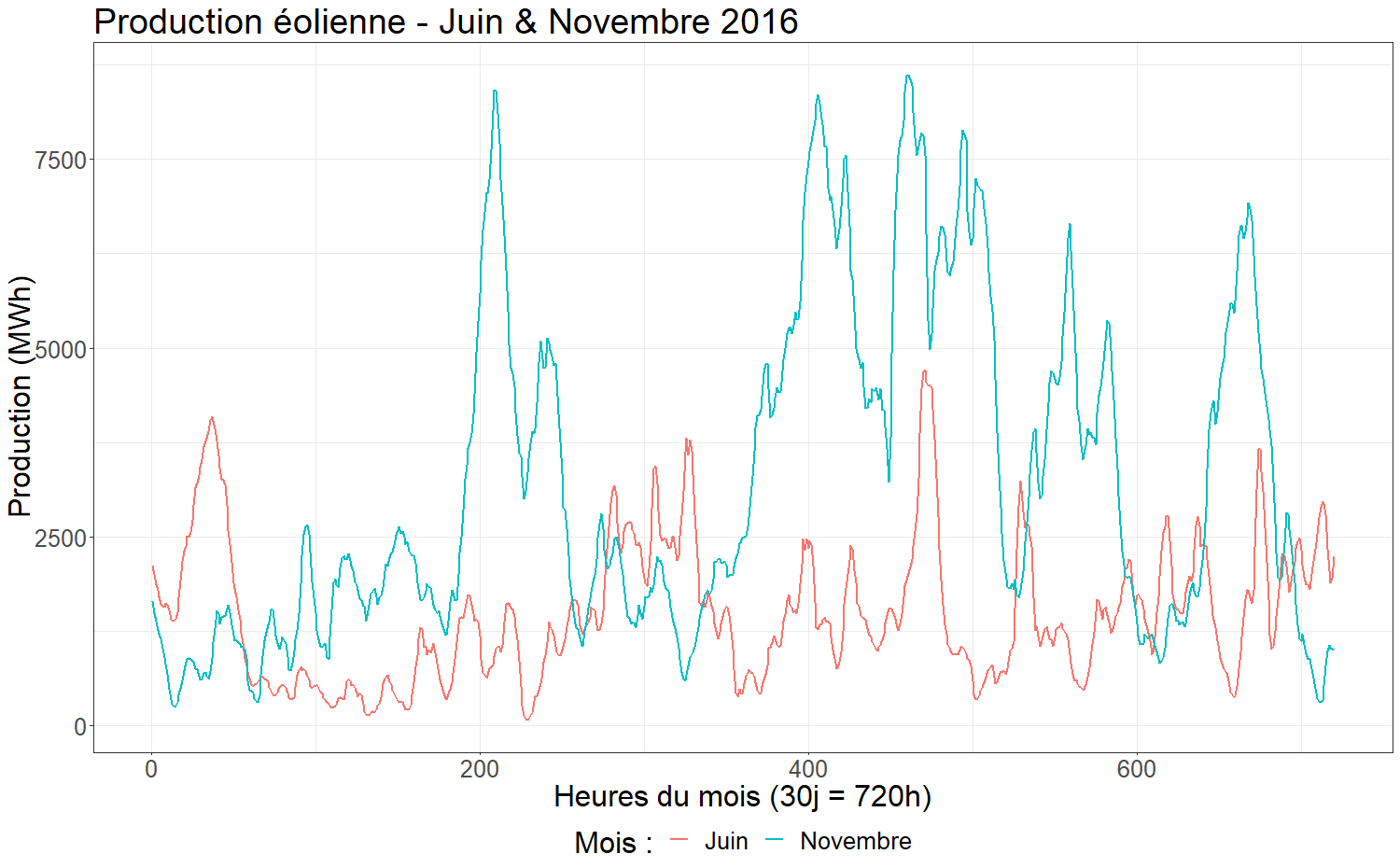 Wind
Energy
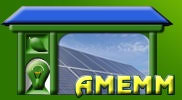 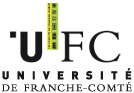 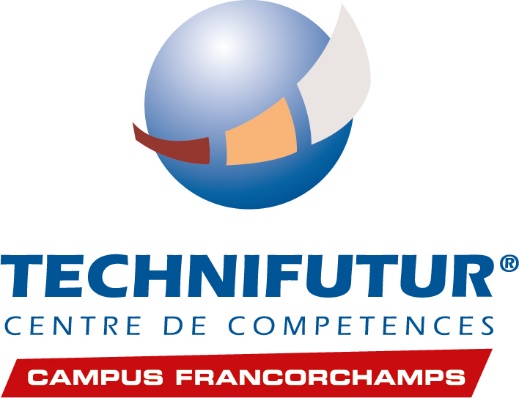 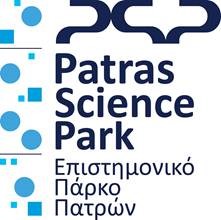 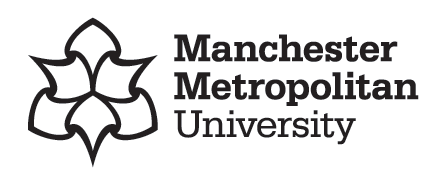 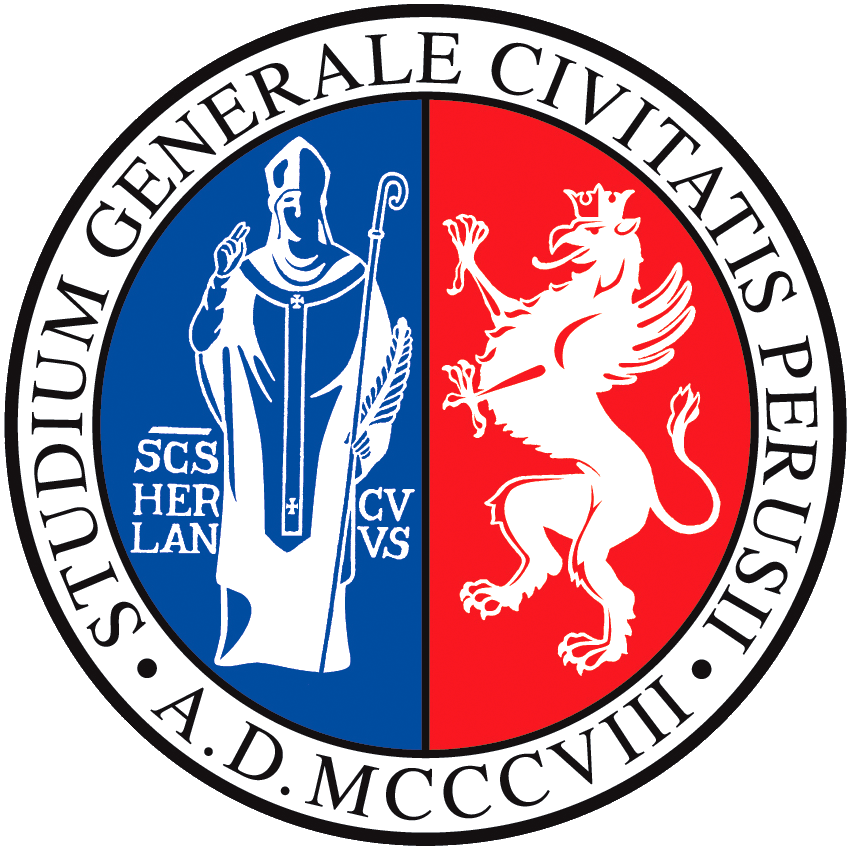 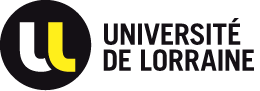 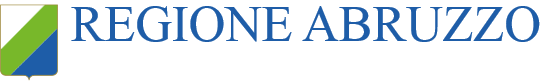 … and this is an issue for the electricity market
The electricity market is very unique: supply must always meet the demand. Any difference between the two can lead the network to a blackout !
Same as for hotel room or plane tickets: if the room (resp. seat) is empty, it is lost forever !
Increasing the share of VRE into the market increases the uncertainty on the supply side and requires more flexibility
VRE integration in the electricity market has a non negligible impact on the market price : this is the merit-order effect
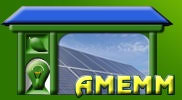 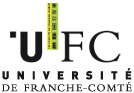 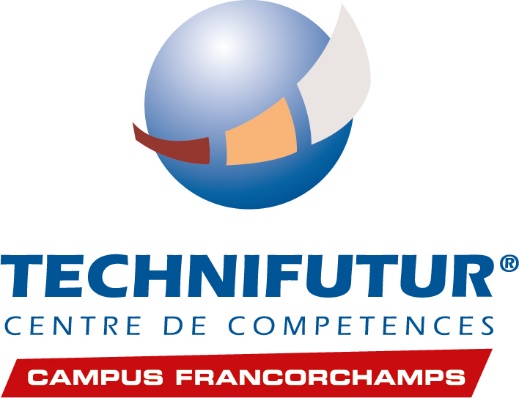 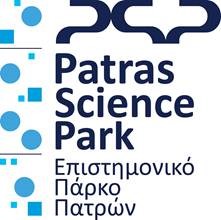 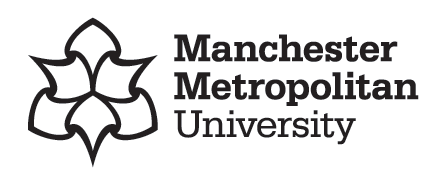 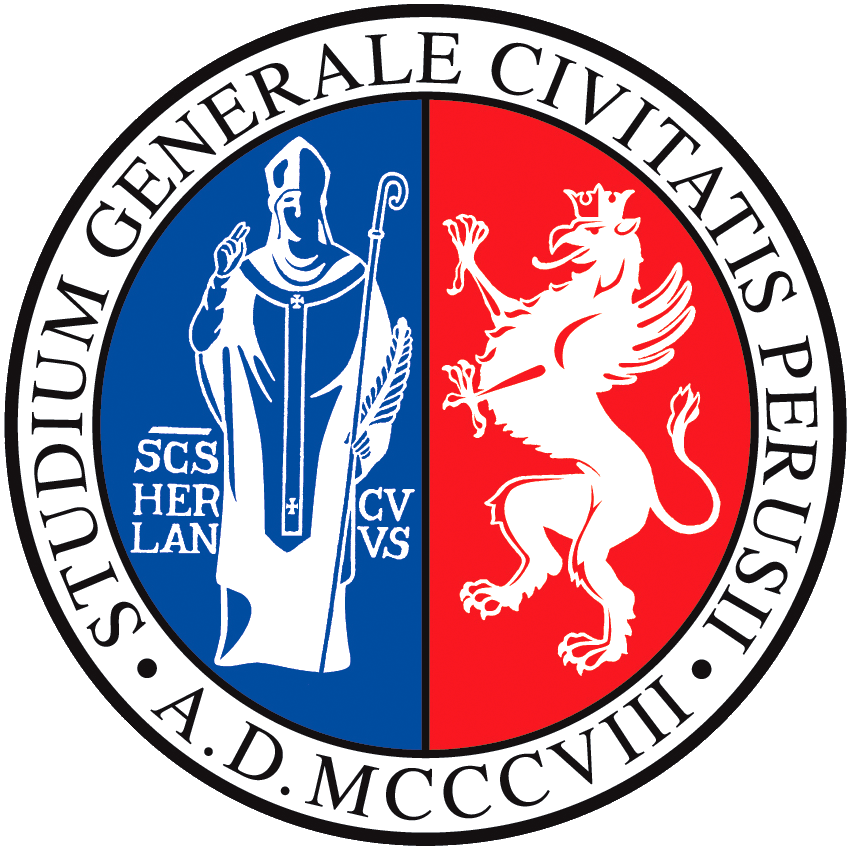 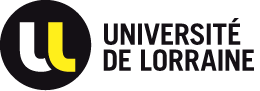 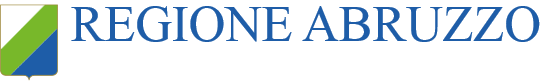 Firstly, what is the logic of the electricity market?
The electricity market has two sides (as a usual market):
The supply: the electricity is produced using several technologies (nuclear, coal, gas, etc.). The cheapest ones in term of marginal cost c (cost to produce one more MWh, directly related to the cost of the fuel used) are used in priority: this is the merit-order
Note: The fuel for wind and solar is free, thus they have the priority to sell electricity on the market
The demand (Q): vary across time (e.g. day, night, cold weather, etc.). P(Q,t) is the inverse demand curve (which describes the price P as a function of the demand Q
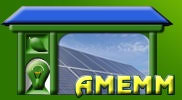 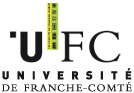 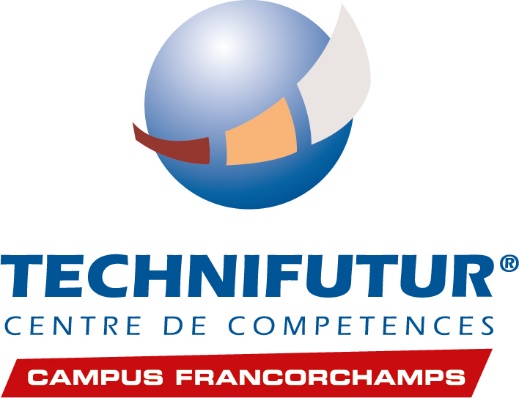 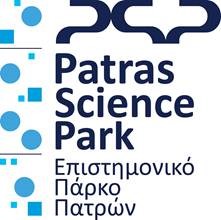 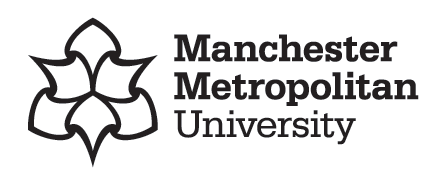 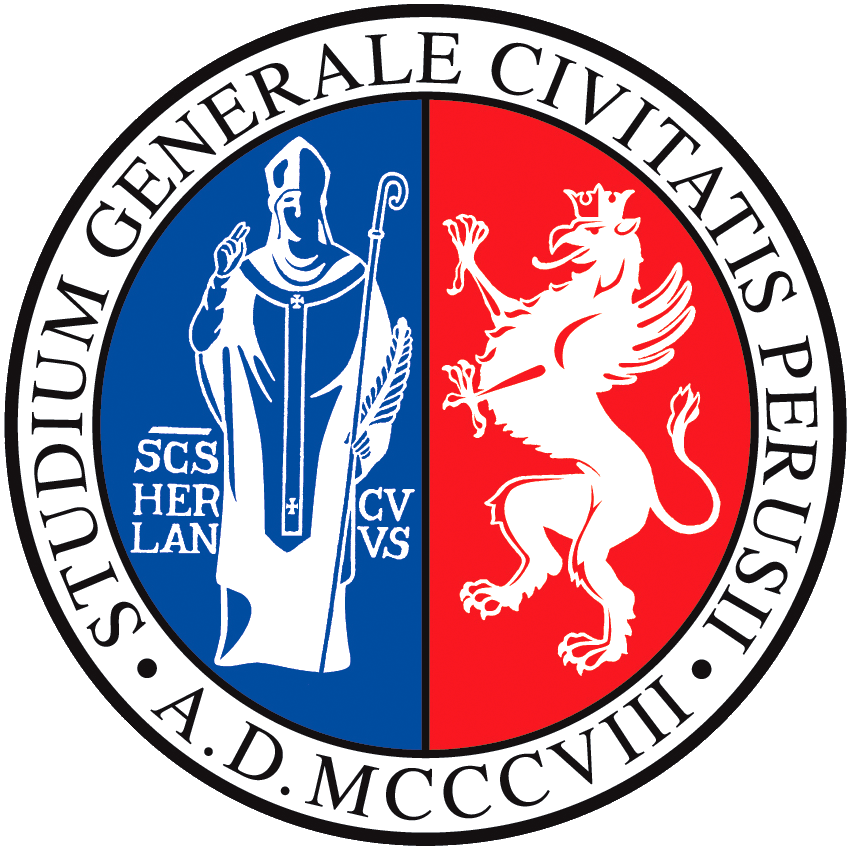 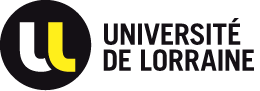 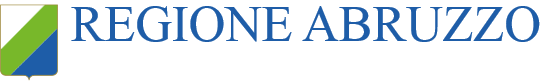 Illustration: Power market with 1 technology
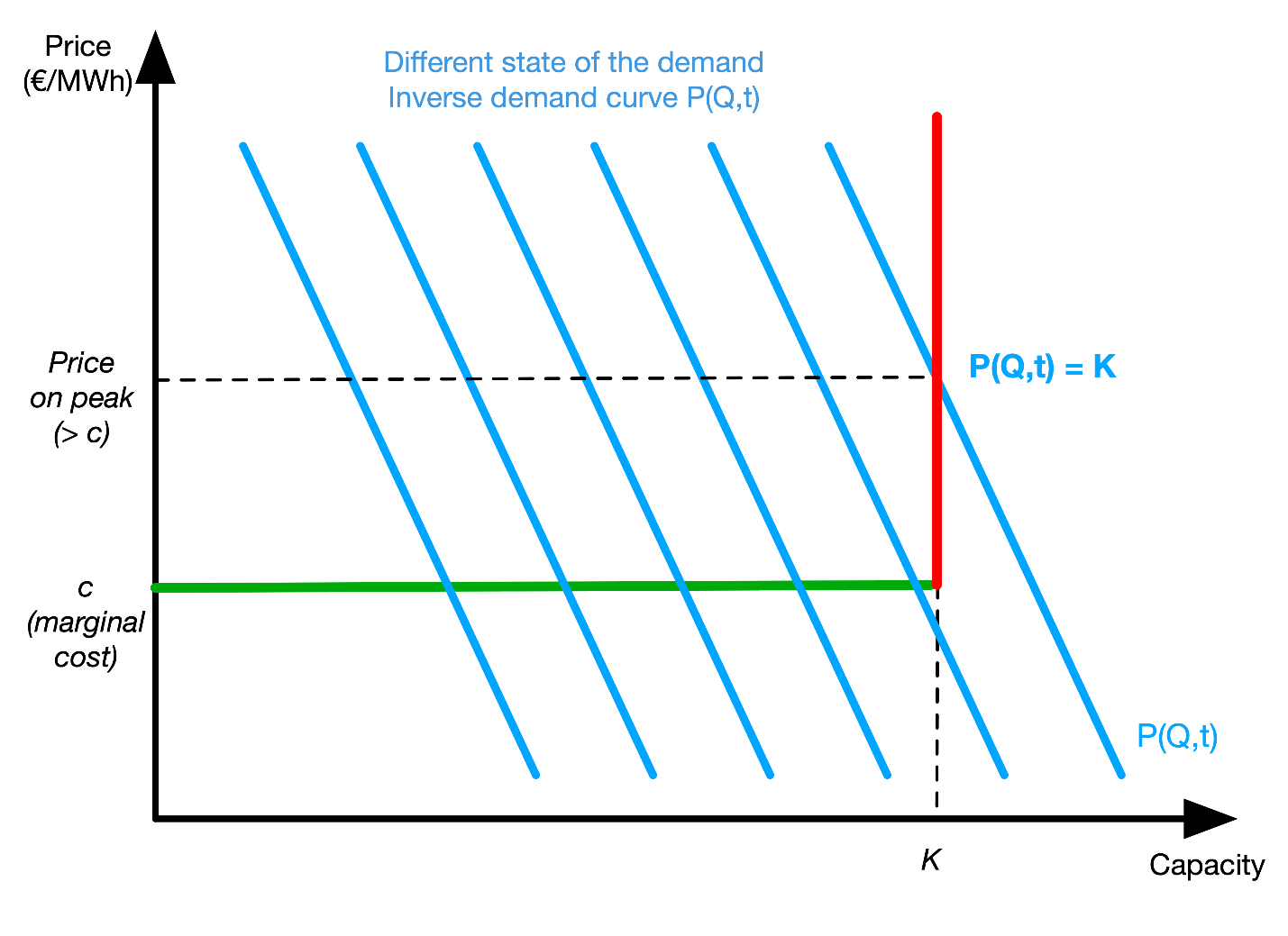 Fictive market with only one technology of production of marginal cost c and capacity K
The curves in blue represent the different states of the demand (the more to the right, the higher)
The market price P is always equal to c, except when the demand reaches the maximum capacity of production K (this is a specific case for very few hours during the year, often during the coldest days of winter)
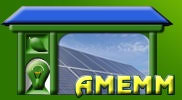 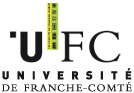 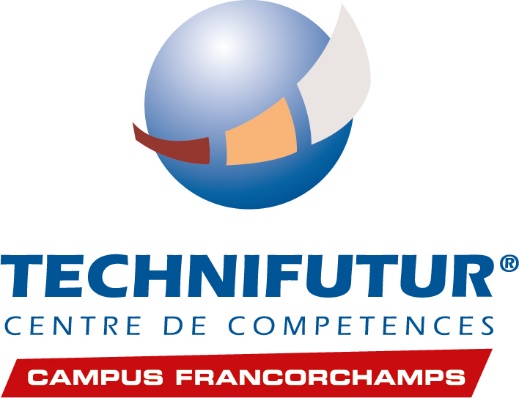 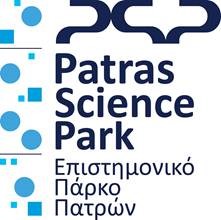 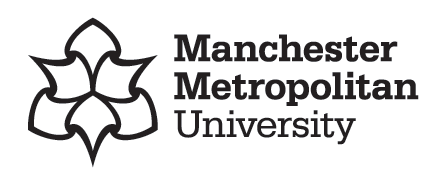 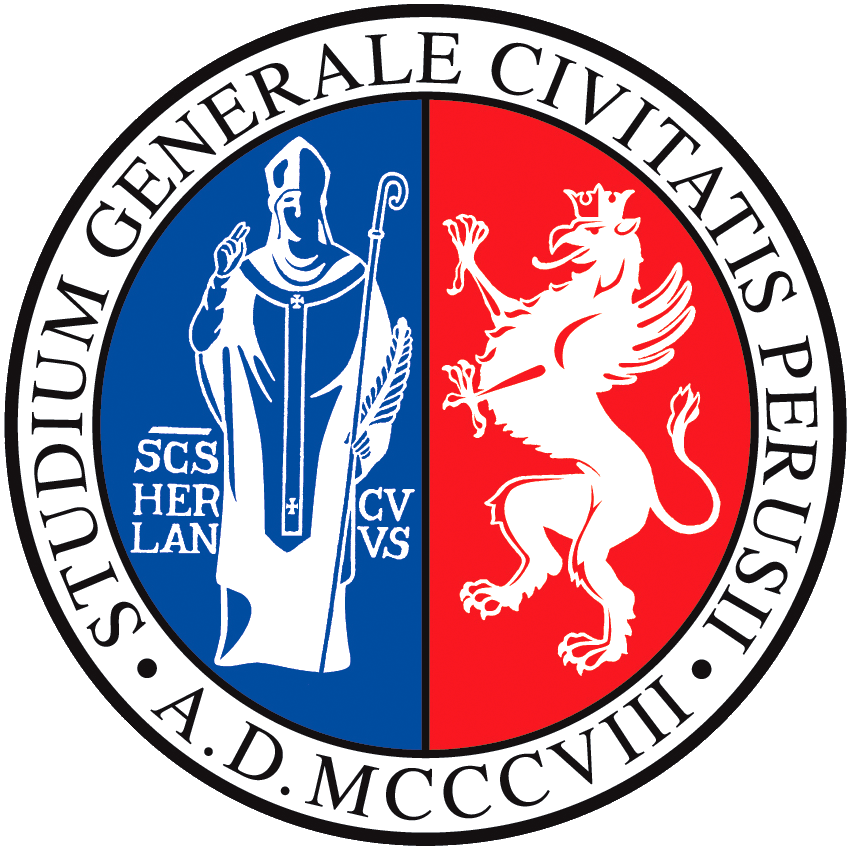 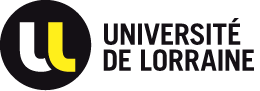 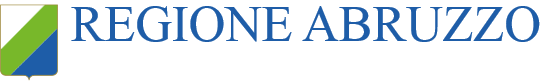 Power market with 3 technologies
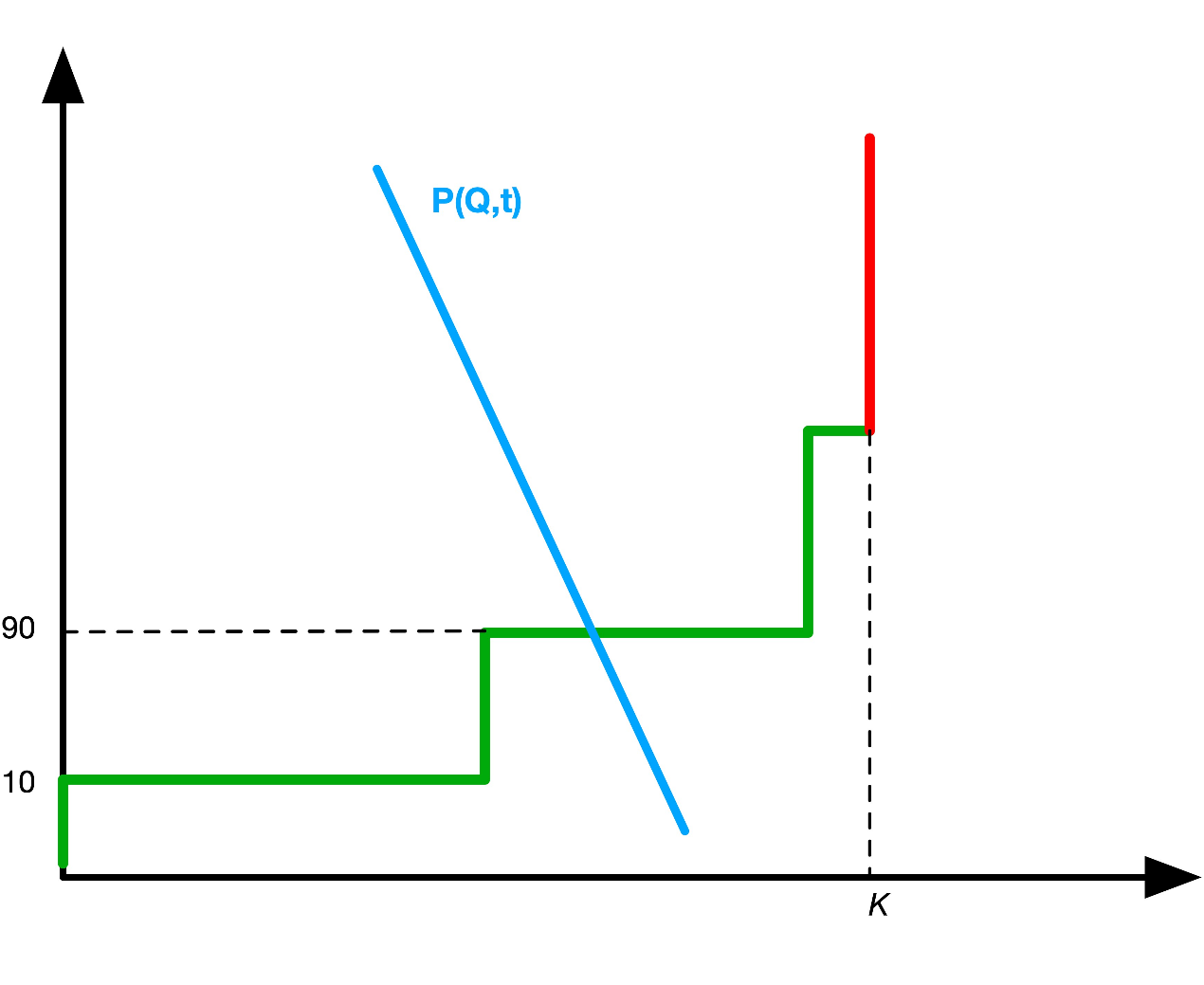 3 technologies on the supply side:
- Nuclear (10€/MWh)
- Gas (90€/MWh)
- Oil (120€/MWh)

(numbers only for the example)

Price on the market without renewable energy : 90€/MWh
Oil
Gas
Nuclear
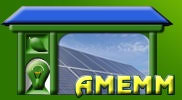 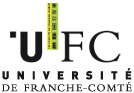 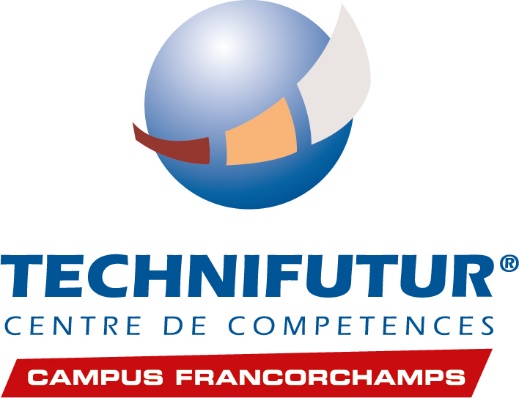 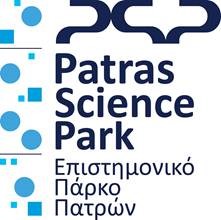 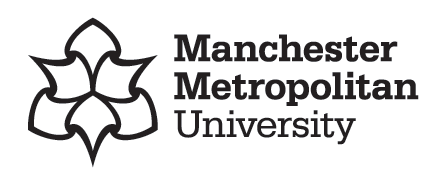 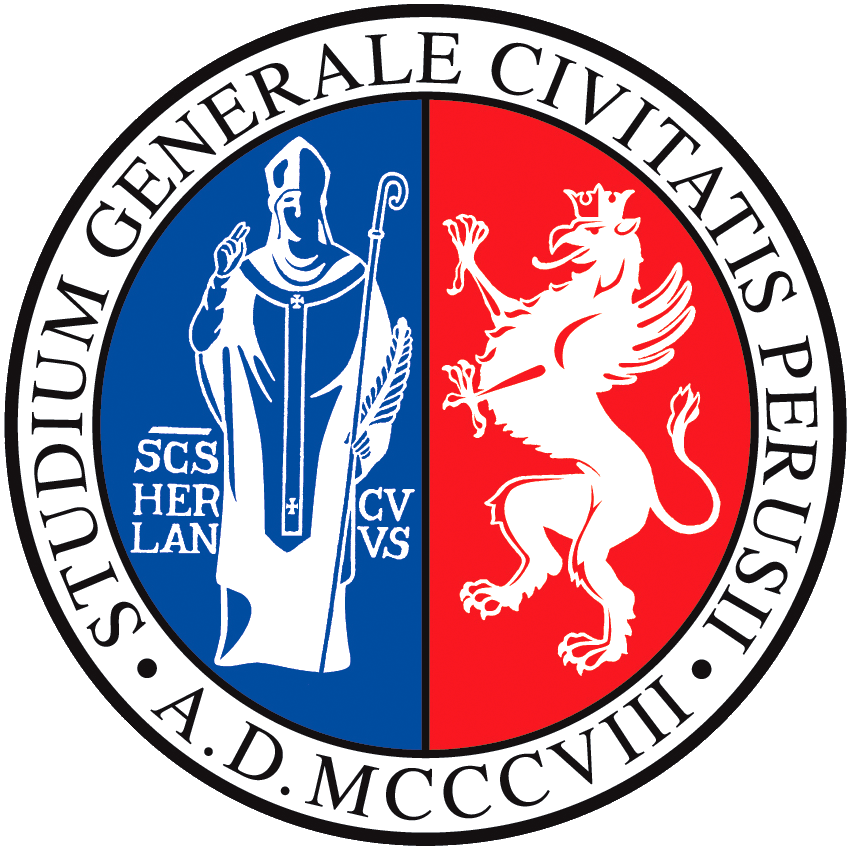 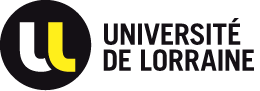 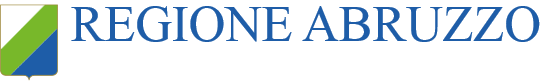 Power market with 3 technologies + VRE
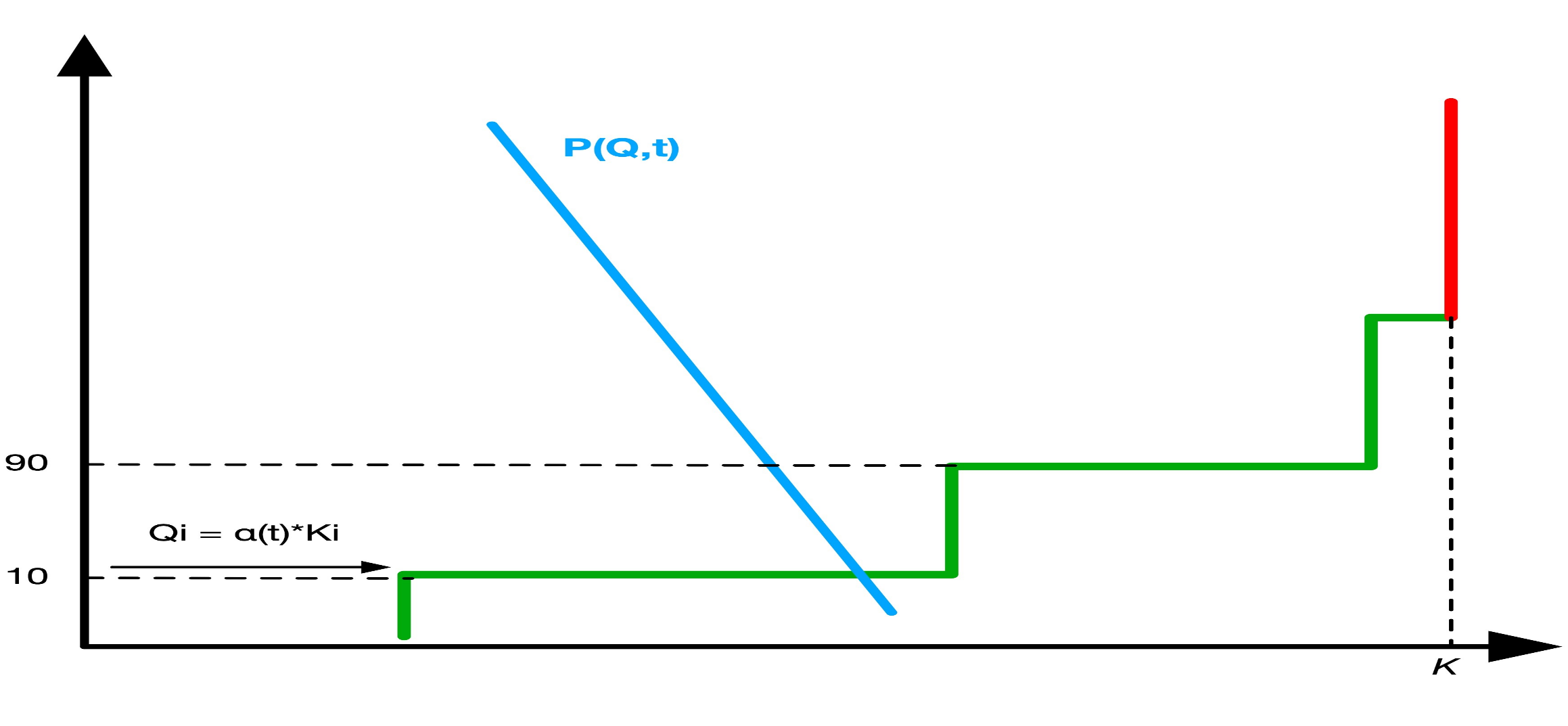 New market price with renewable energy : 10€/MWh
Merit-order effect
A capacity Ki of VRE enter the market, α(t) measures the variability
The supply curve shifts to the right
Oil
Gas
Nuclear
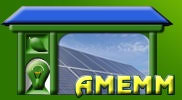 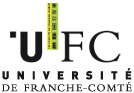 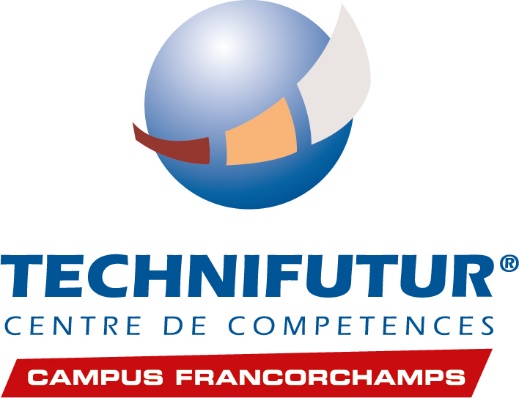 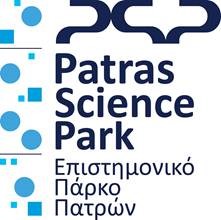 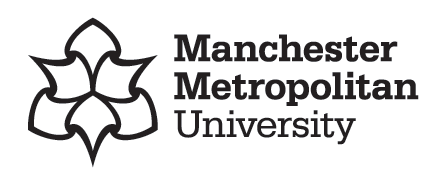 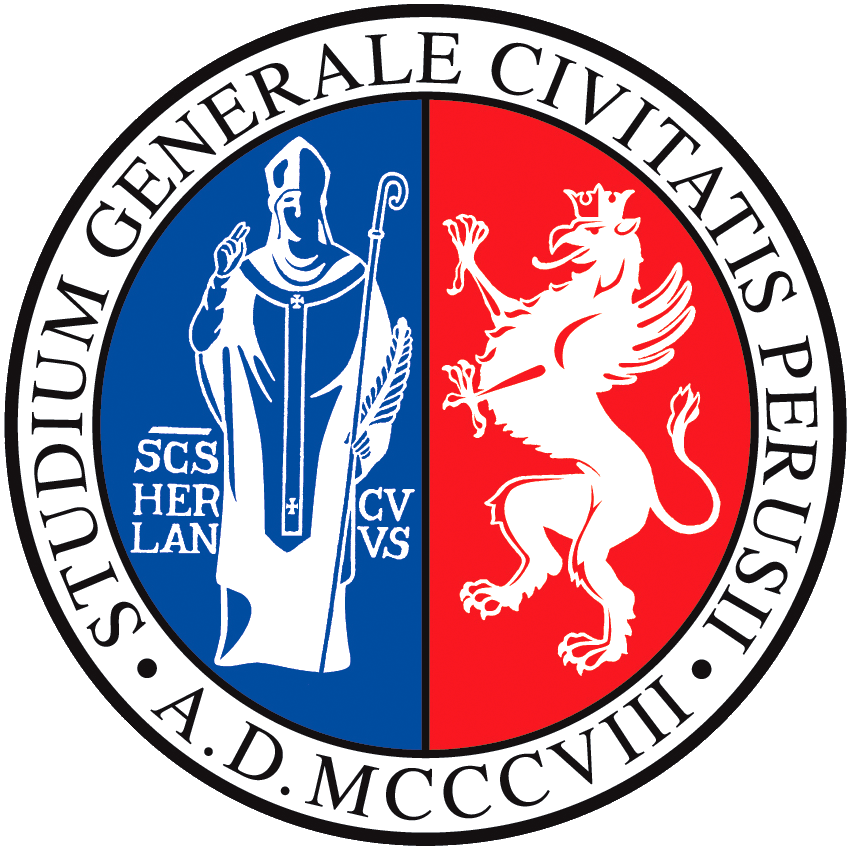 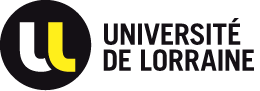 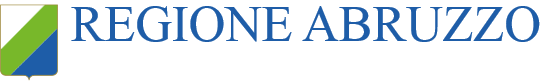 The merit-order effect: enabler of H2 ?
The merit order effect describes the impact of VRE on the electricity market prices:
Decrease prices (as seen previously)
Increase price volatility (the more VRE, the more the the electricity price will vary)
Positive consequences for H2 development : 
Electrolysis is less expensive (electricity price is lower) 
More arbitrage opportunities (store electricity when prices are low, sell when prices go up)
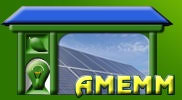 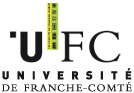 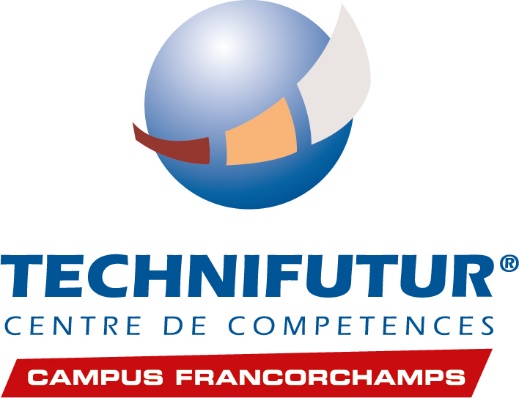 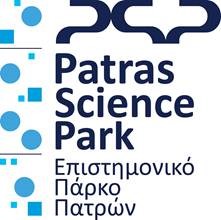 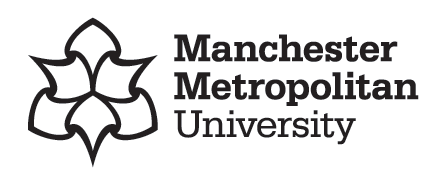 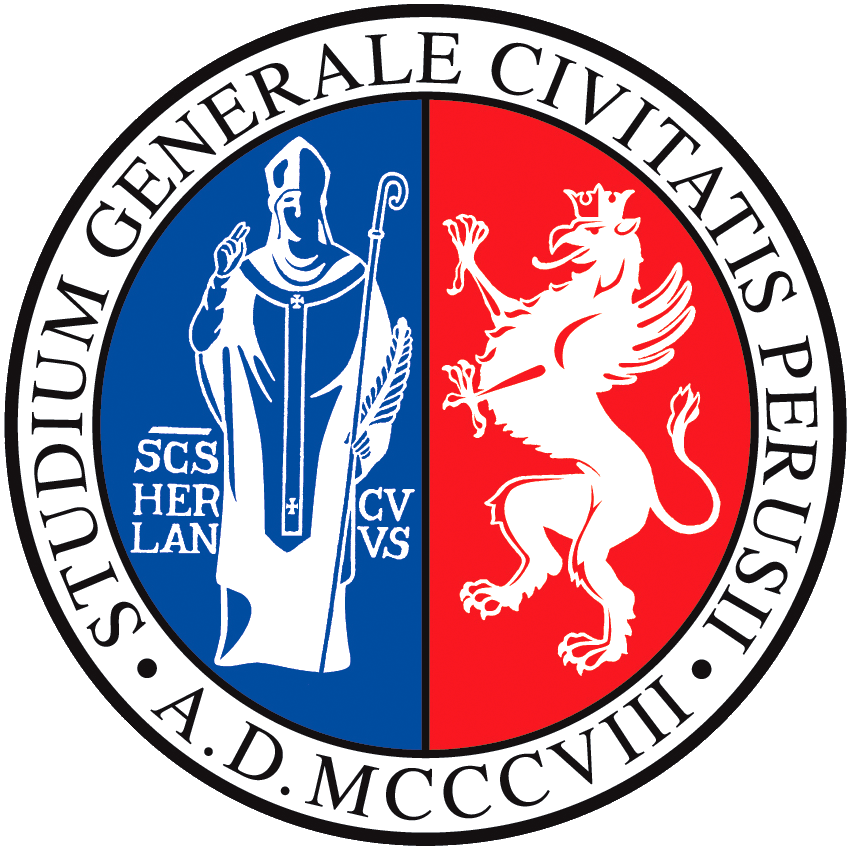 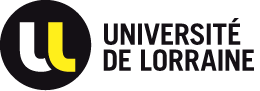 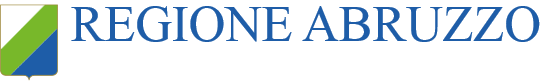 The merit-order effect: enabler of H2 ?
… in other words, using a Causal loop diagram
B
B
B
B
R
R
Balancing loop
Average 
Electricity Price
+
-
Reinforcing loop
+
+
Storage capacity
incl. H2
Renewable 
Energies
-
+
-
Volatility of 
Electricity Price
+
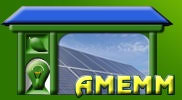 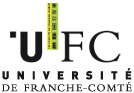 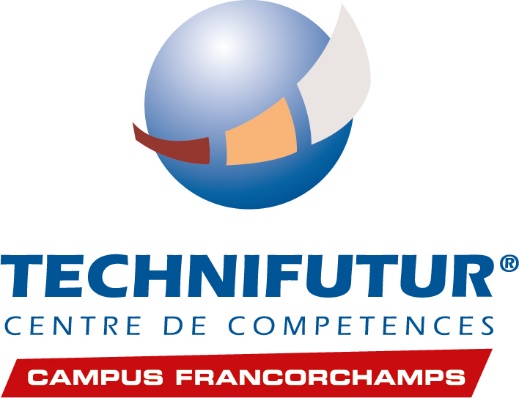 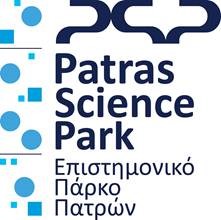 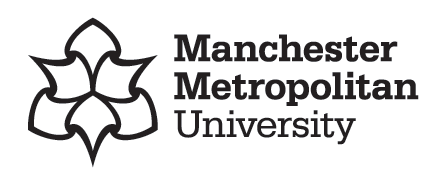 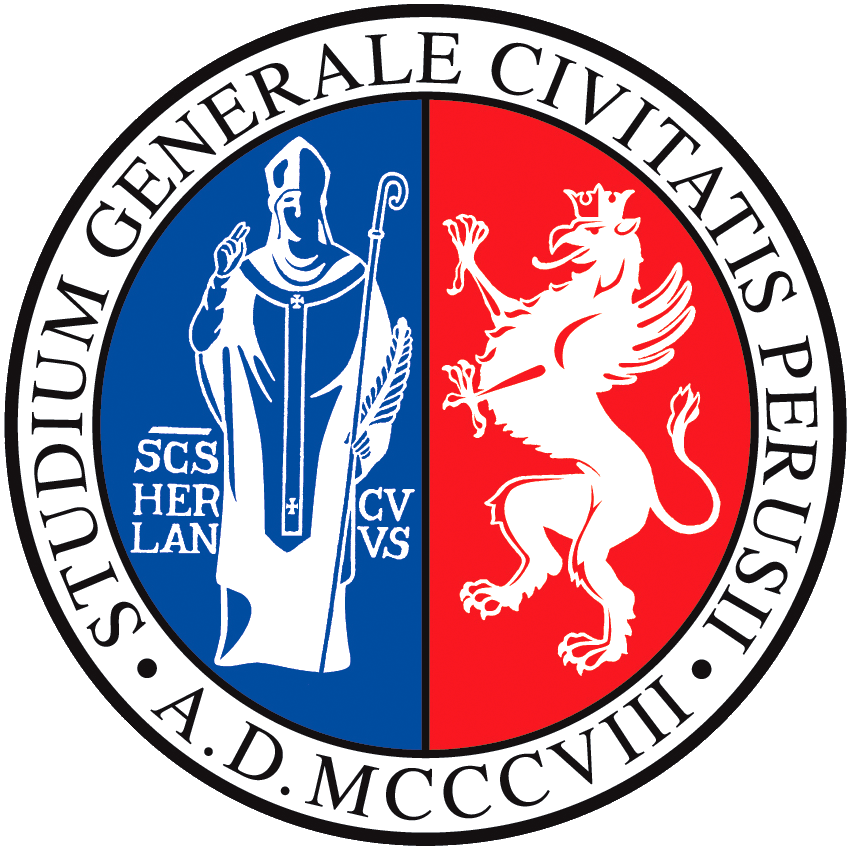 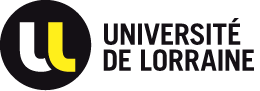 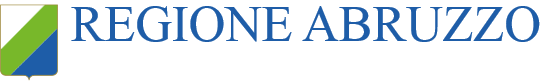 Hydrogen storage & arbitrage opportunities
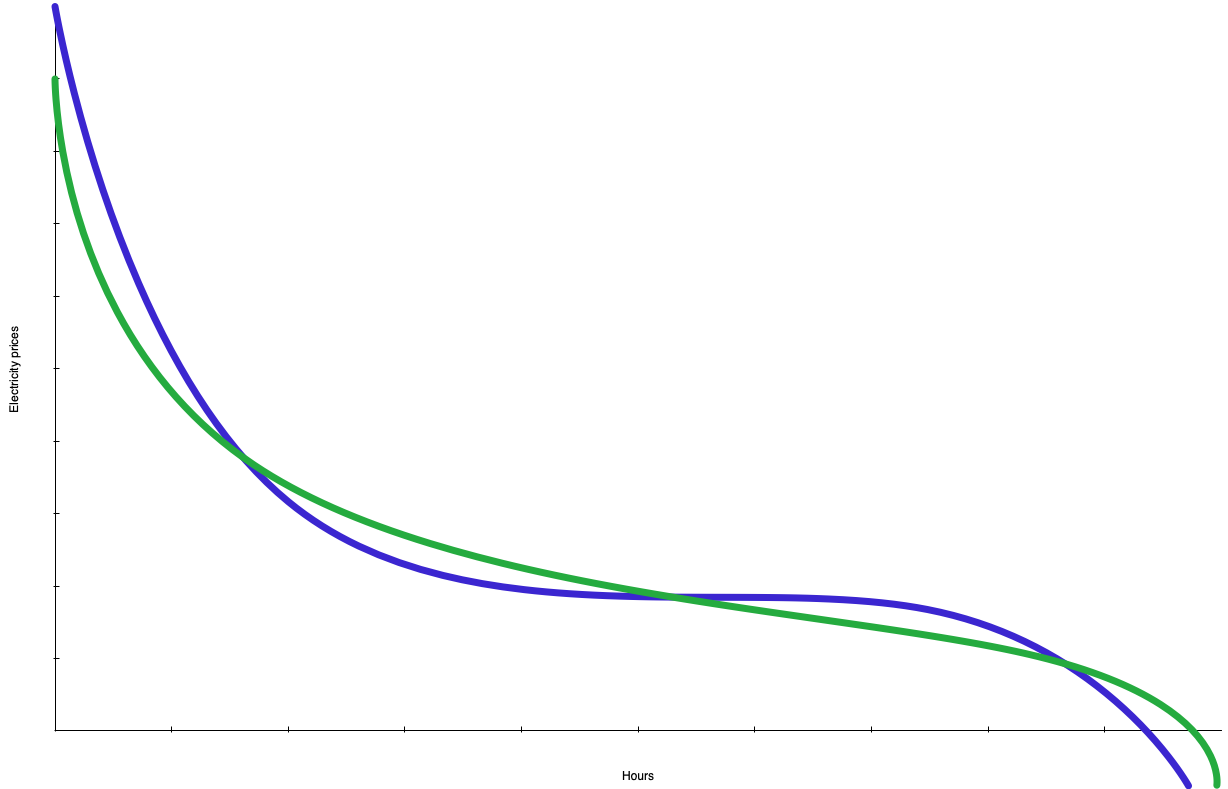 The merit-order effect would change the decreasing price curve shape from the green to the blue one (steeper)
The arrows show how storage and de-storage periods are extended with the merit order effect
Electricity prices
De-storage price cap
Storage price cap
Hours
More period to store (low prices)
More periods to sell (high prices)
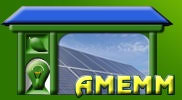 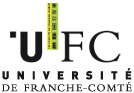 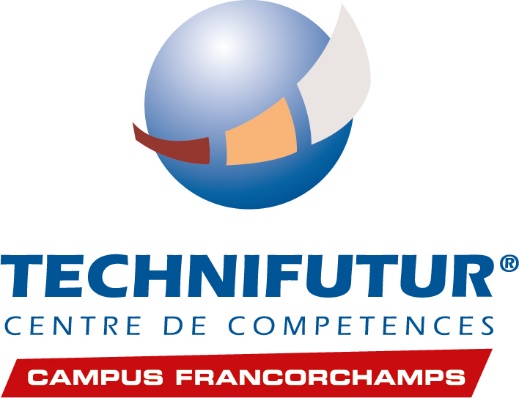 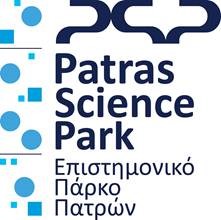 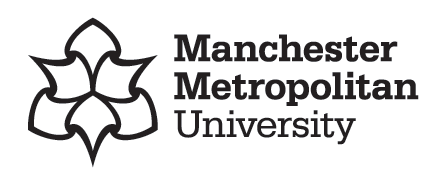 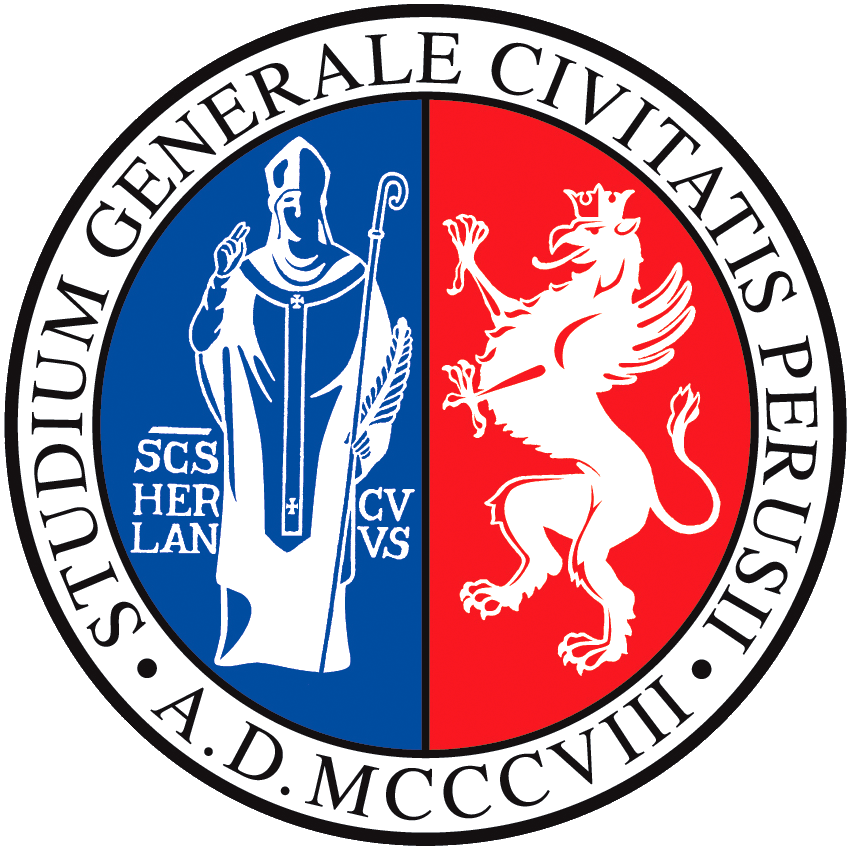 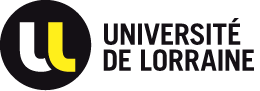 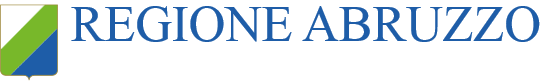 Case study : Nuclear power and market price
To better understand the concept of electricity network flexibility, why does it matter in a context of energy transition and finally how hydrogen could increase it, you can check the following case study about nuclear and power market.
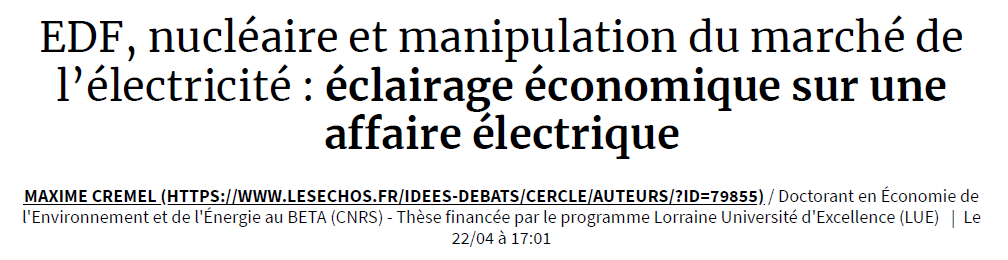 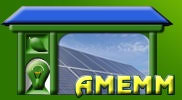 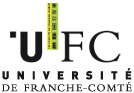 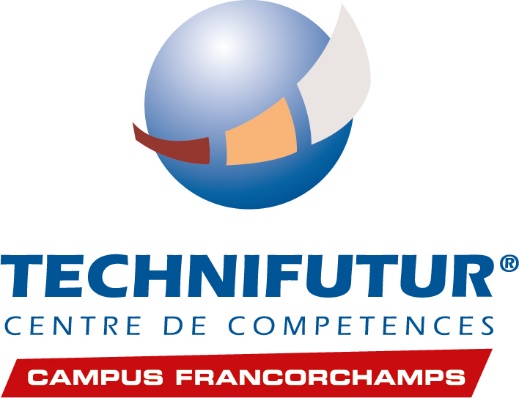 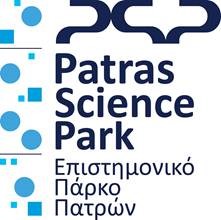 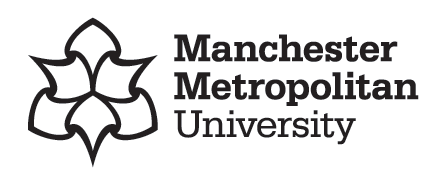 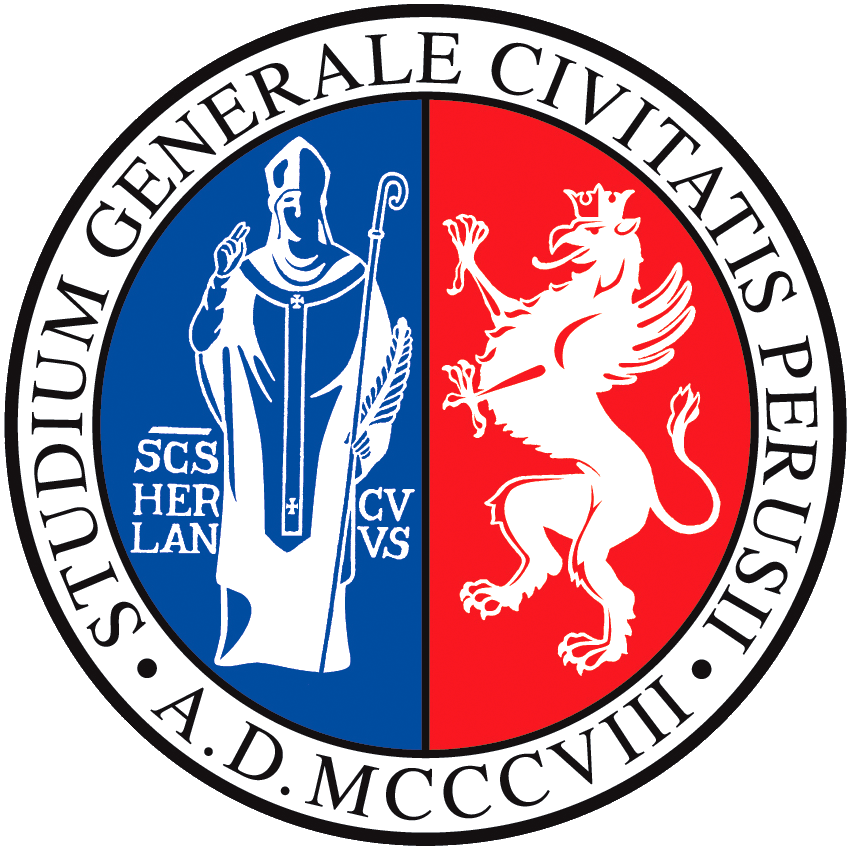 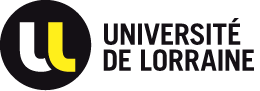 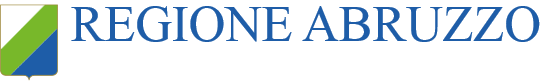 Why is it important to tax carbon emissions?
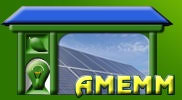 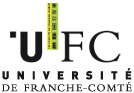 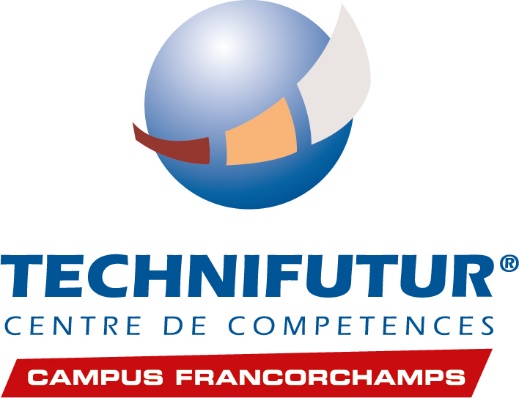 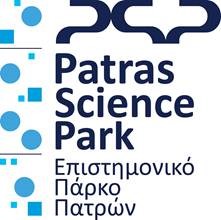 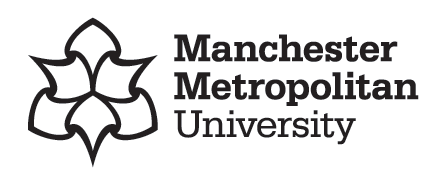 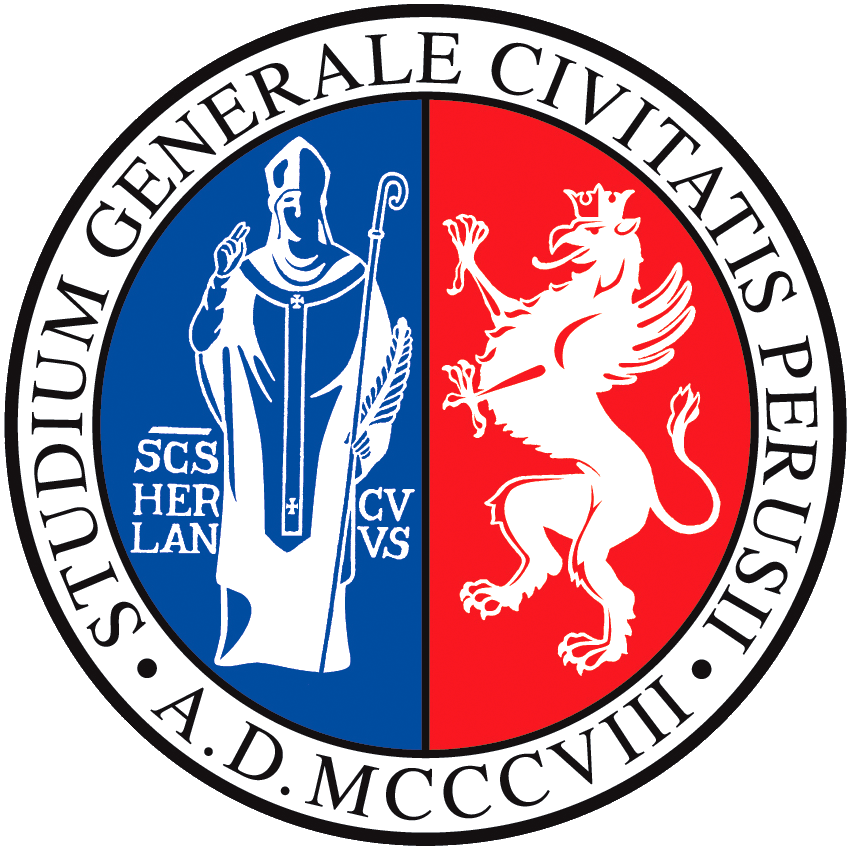 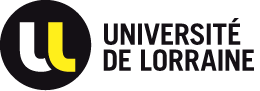 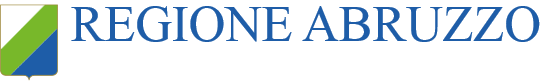 Carbon pricing: the elegant solution?
From an economic perspective, the most efficient way to mitigate climate change and promote renewable energy technologies is to put a price on carbon and green house gases (GHG) emissions
Different tools: Carbon tax, carbon market, emissions quotas, etc. 
Global market? 1 ton of CO2 emitted in France has the same impact on climate as 1 ton of CO2 emitted in China: 
The price should be global and determined on a global market
But, this is impossible to implement mainly due to institutional and political reasons
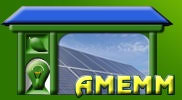 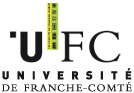 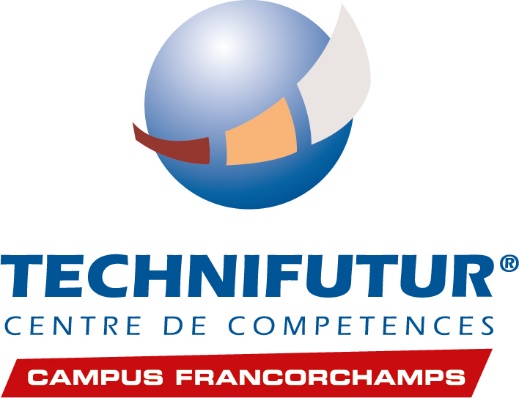 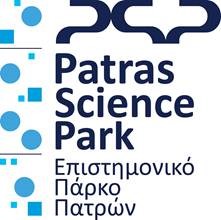 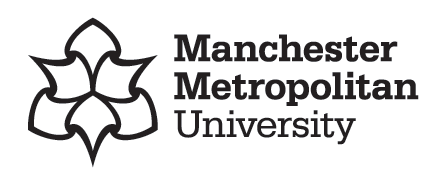 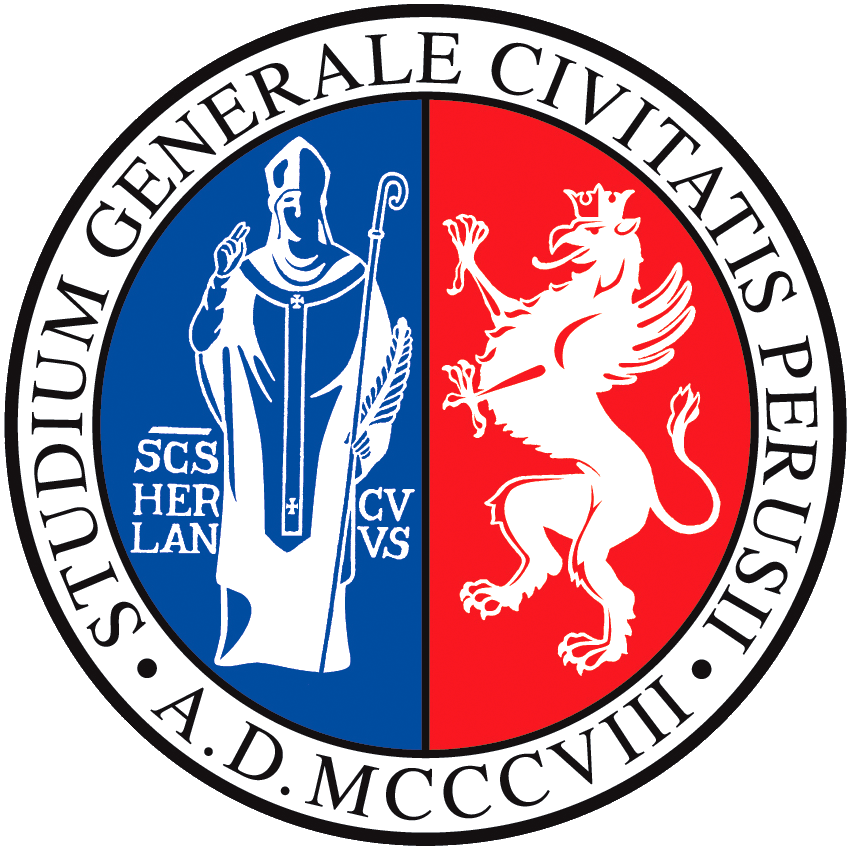 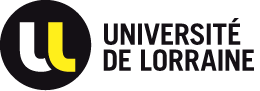 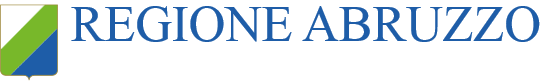 Carbon pricing: reveal the true energy cost
Fossil fuels are really cheap for making electricity, but expensive if you account for carbon cost

Source: Data from Samadi (2017), The Social Cost of Electricity Generation
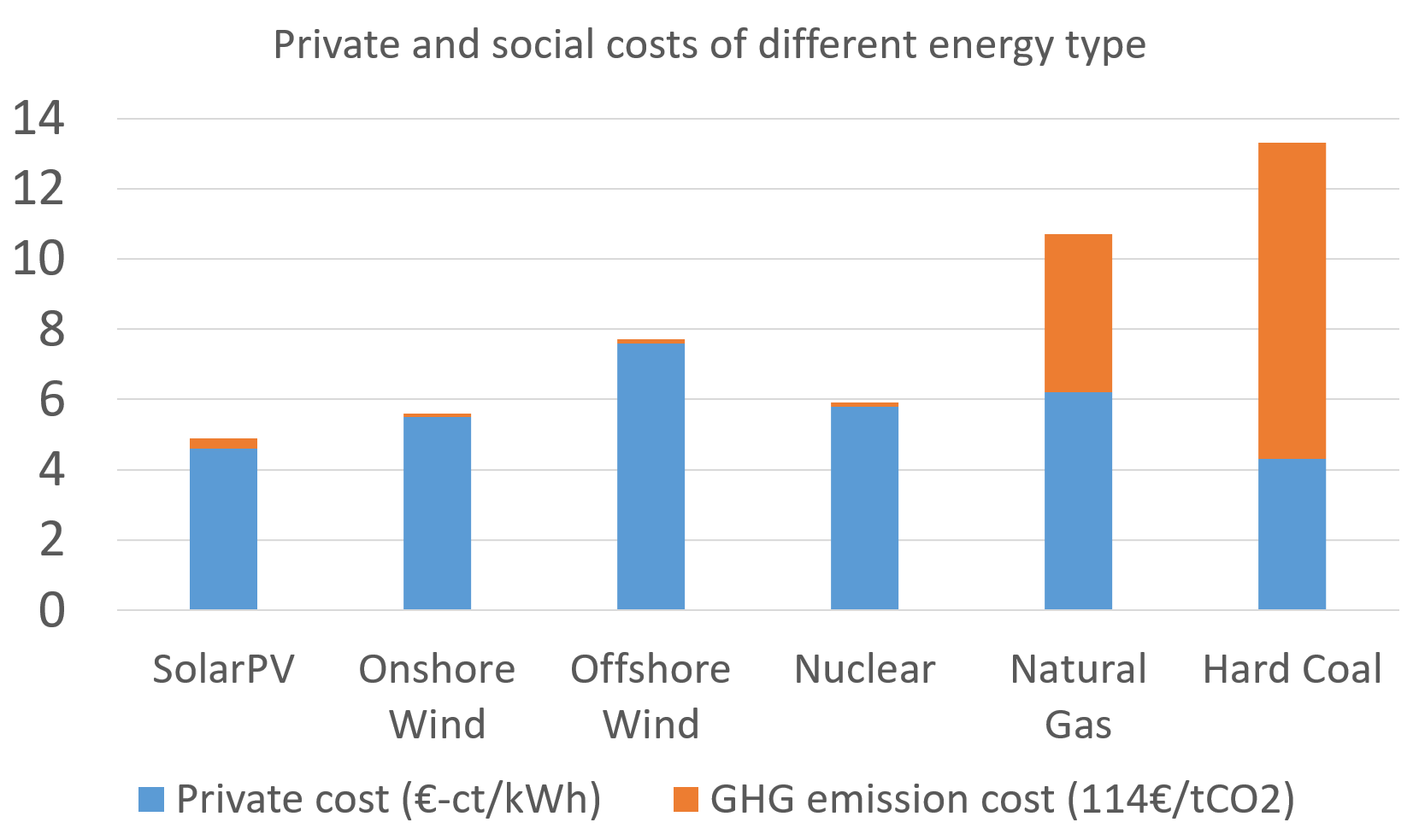 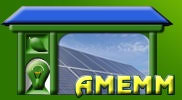 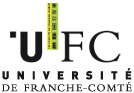 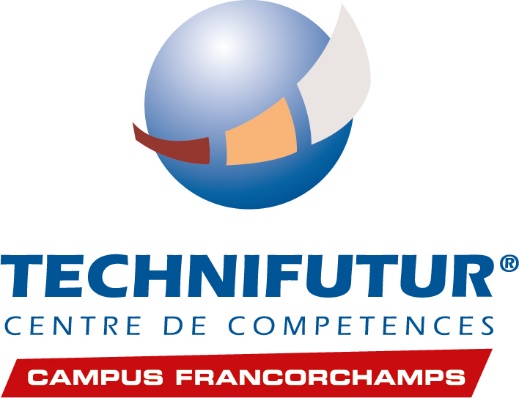 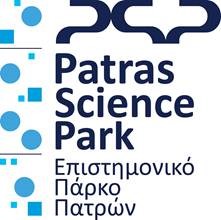 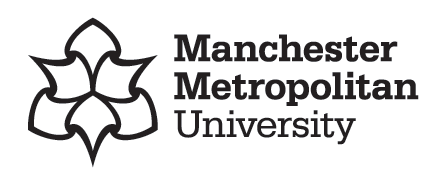 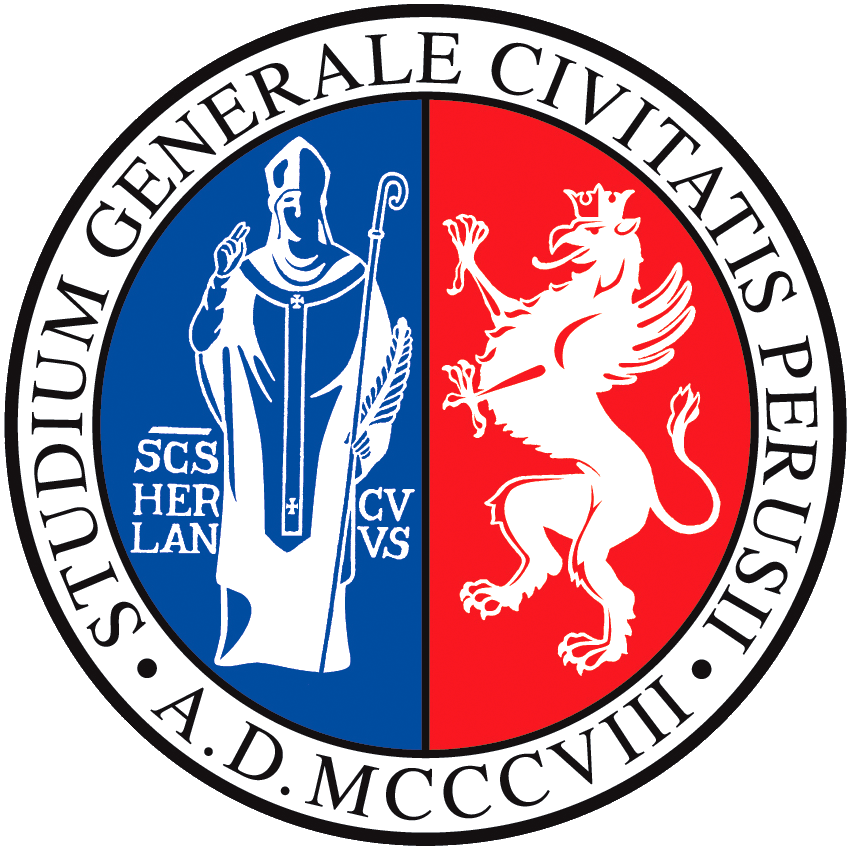 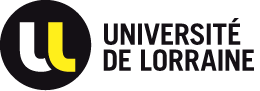 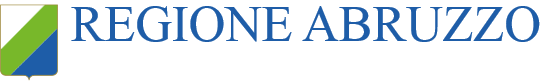 H2 electrolysis and carbon pricing
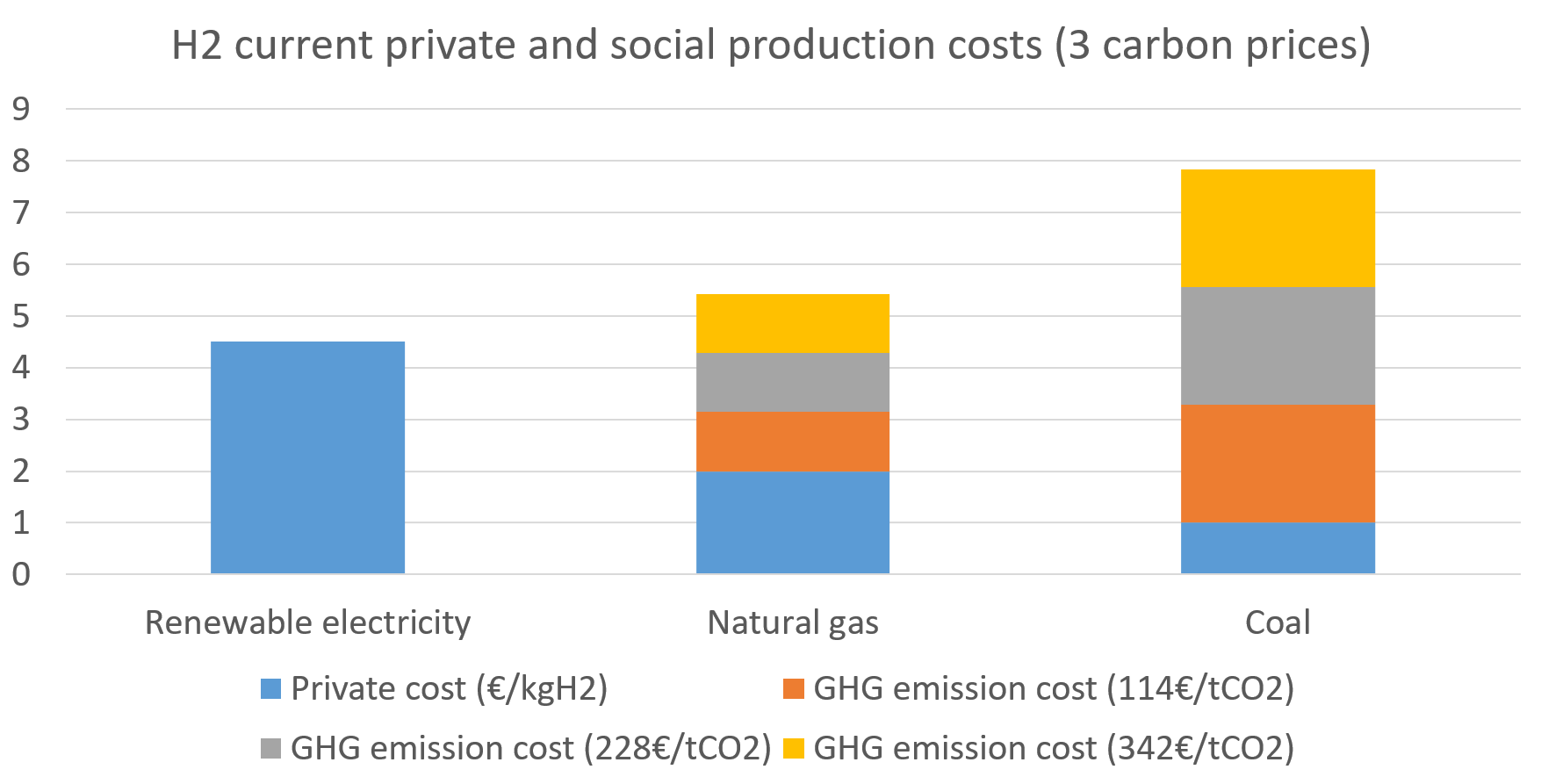 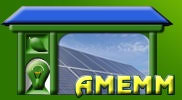 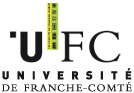 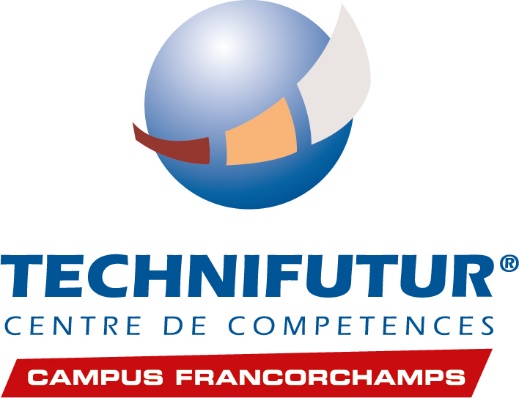 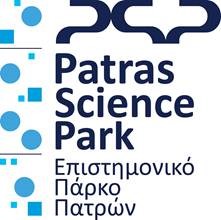 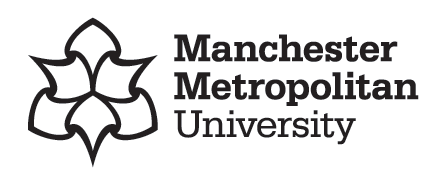 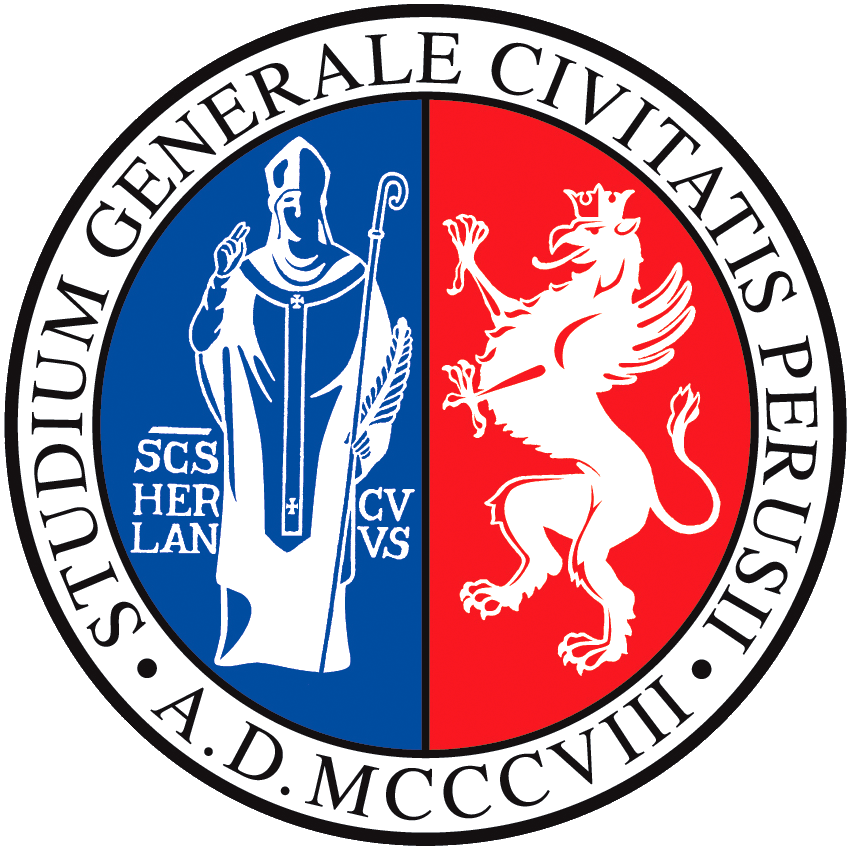 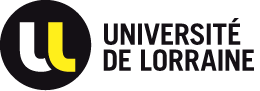 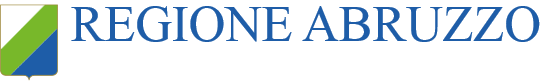 How can government support hydrogen technologies?
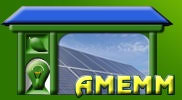 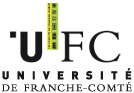 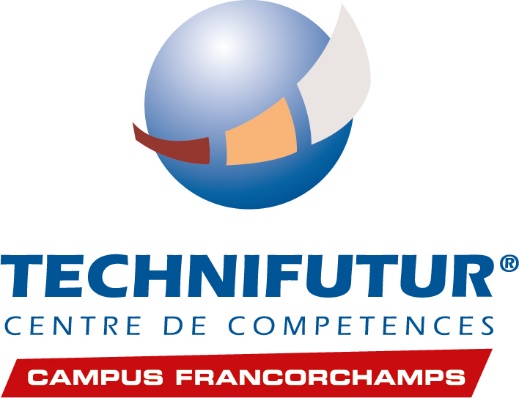 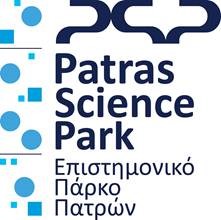 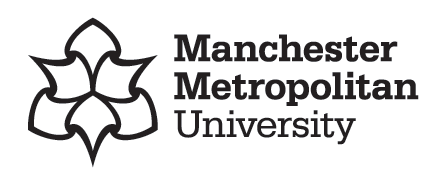 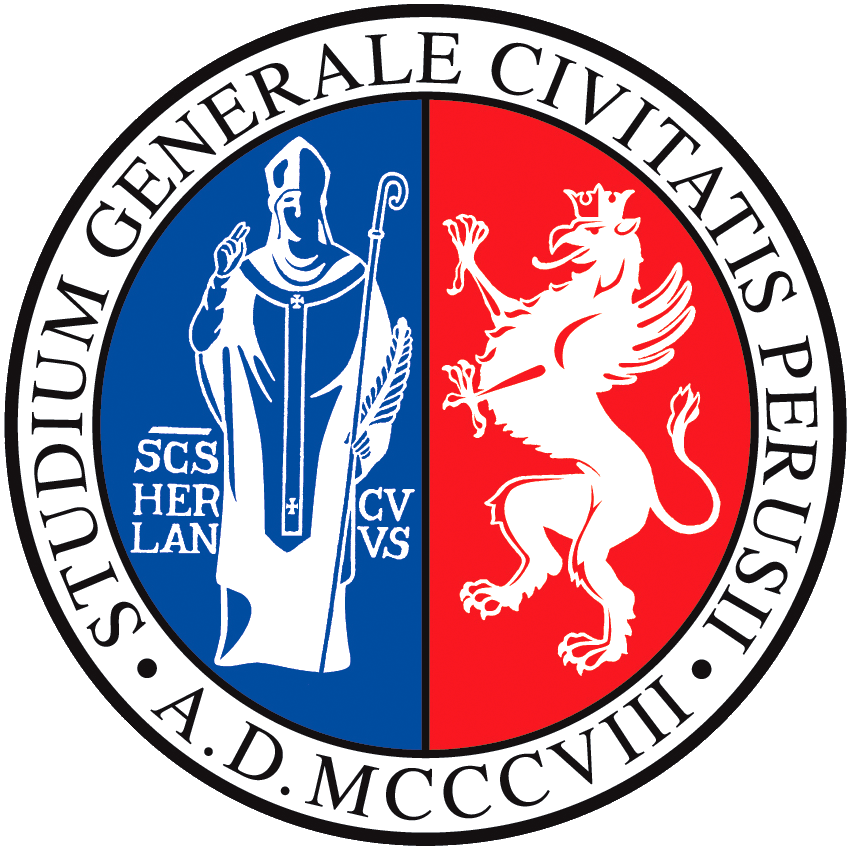 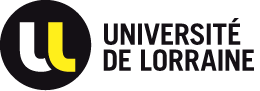 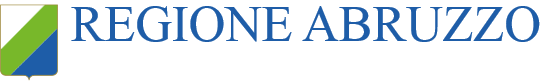 Governmental support: needed or not?
As for renewable energy (which benefits public support mechanisms), the development of H2 technologies could benefit from different support:
Direct support: subsidies, lump sum, favourable regulation, etc.
Indirect support: carbon tax, renewables support (merit-order), etc.
From a territorial perspective, deploying H2 transport requires a certain number of refueling stations: regional support?
What has been done already at the European scale?
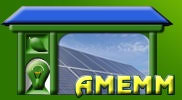 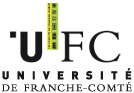 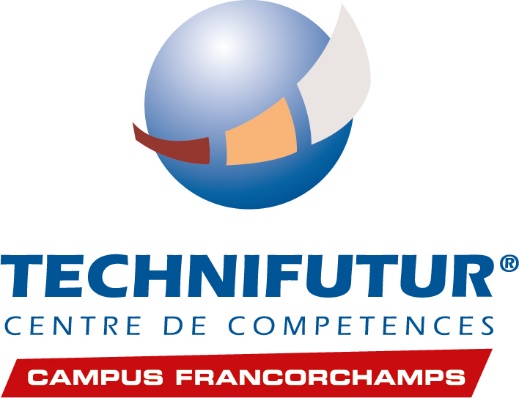 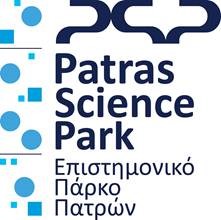 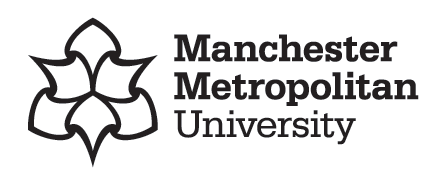 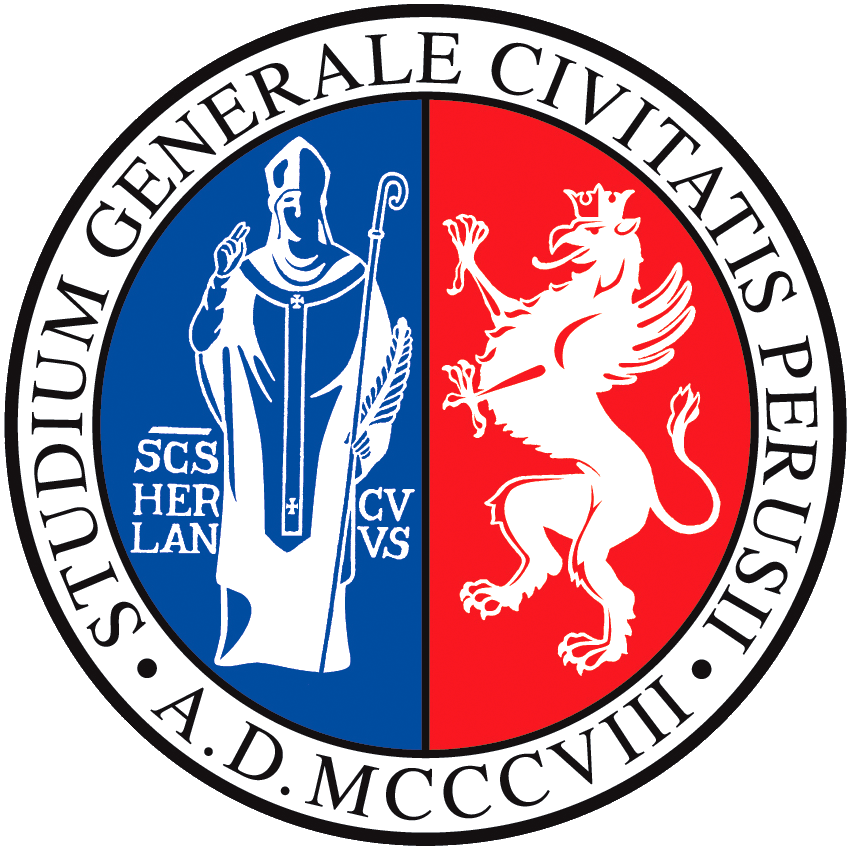 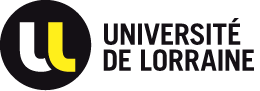 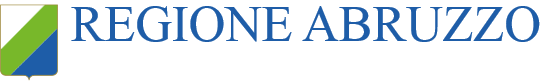 The “Chicken or the egg” dilemma…
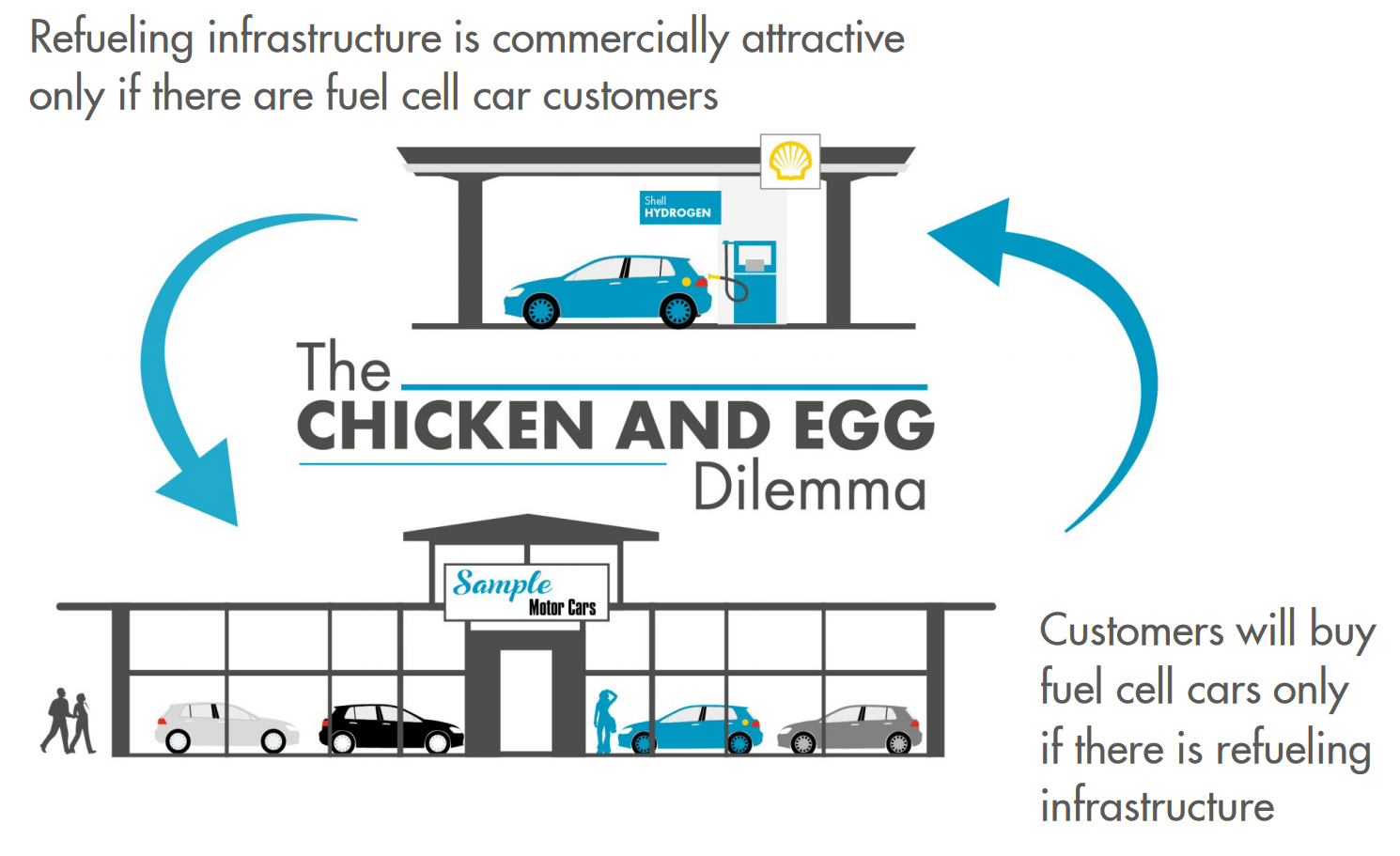 Source: http://www.h2mobility-kongress.de/programm/vortraege/H2-Infrastructure--Presentation-Oliver-Bishop-at-BMVI.pdf
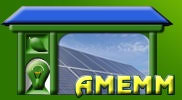 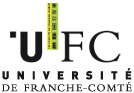 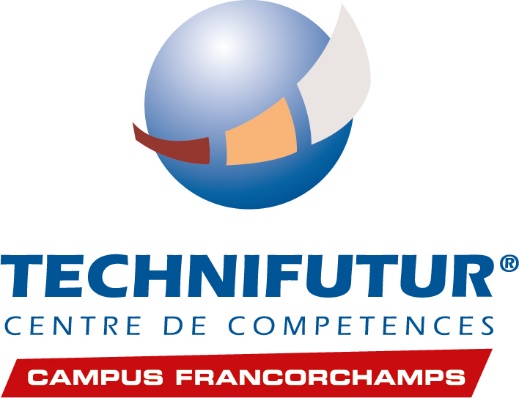 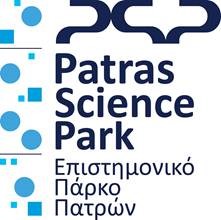 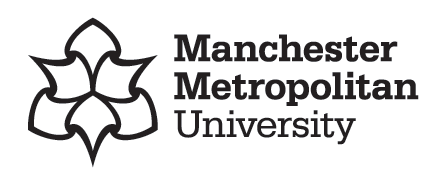 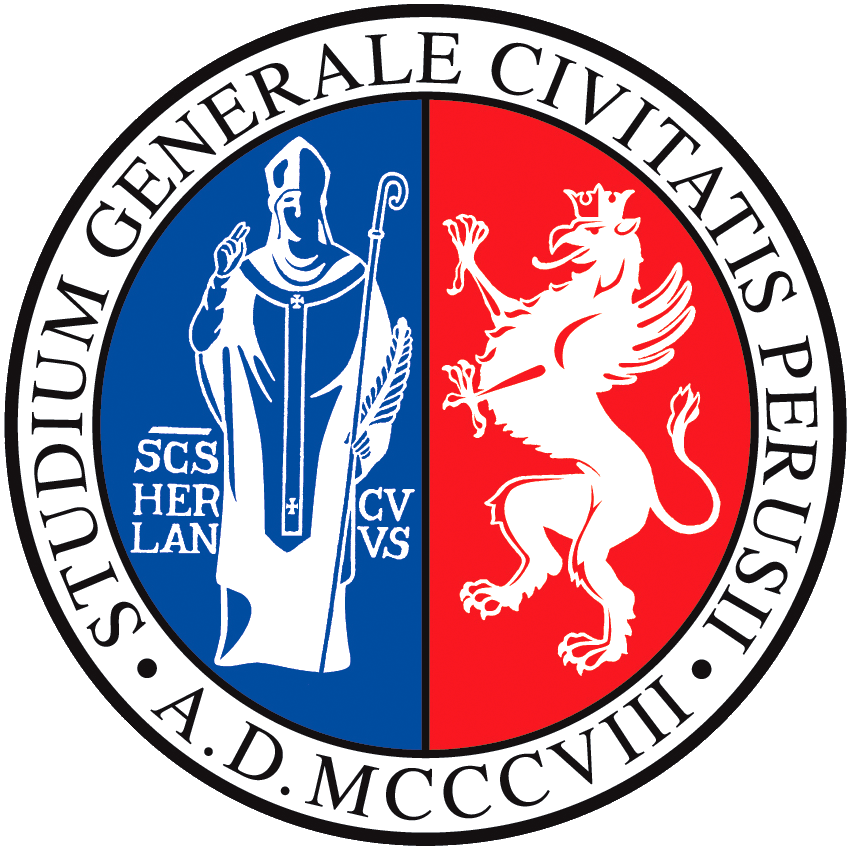 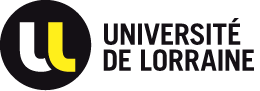 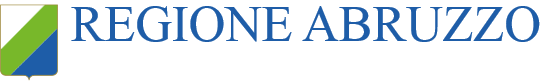 … that can be solved with public investment
H2 refuelling stations currently in Europe (from h2stations.org)
European countries have directly supported the installation of H2 stations through captive fleets for local communities (garbage collect, public transport, etc.)
Example: FaHyence project (read more)
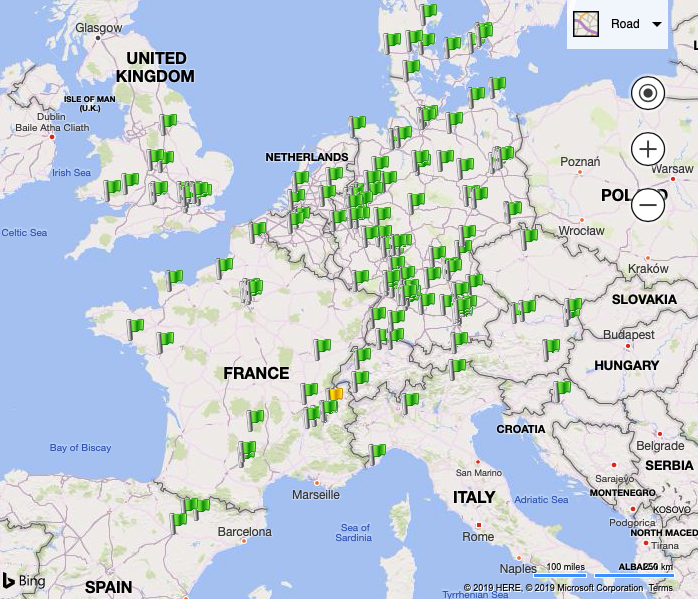 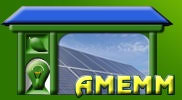 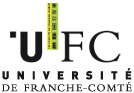 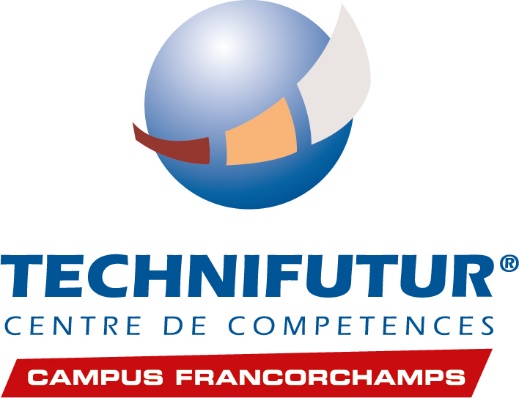 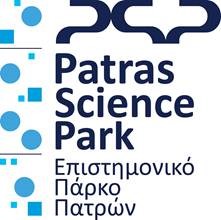 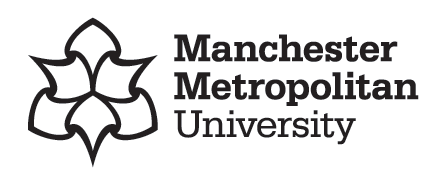 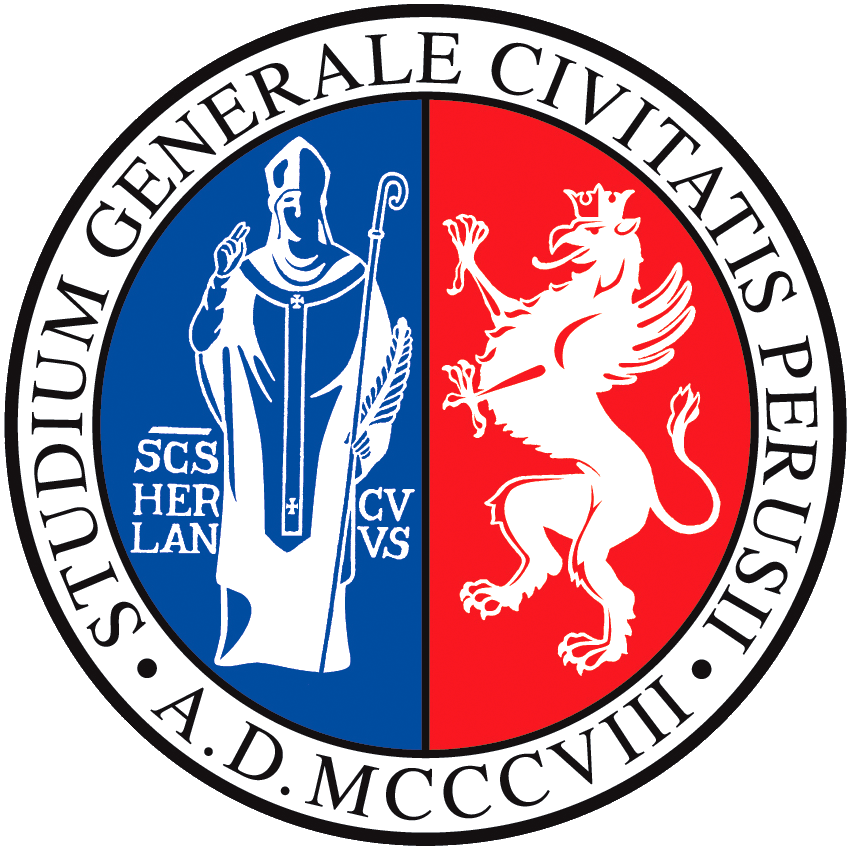 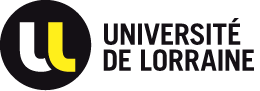 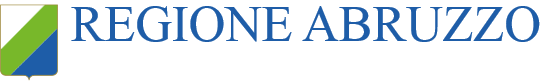 Governmental support to H2 technologies
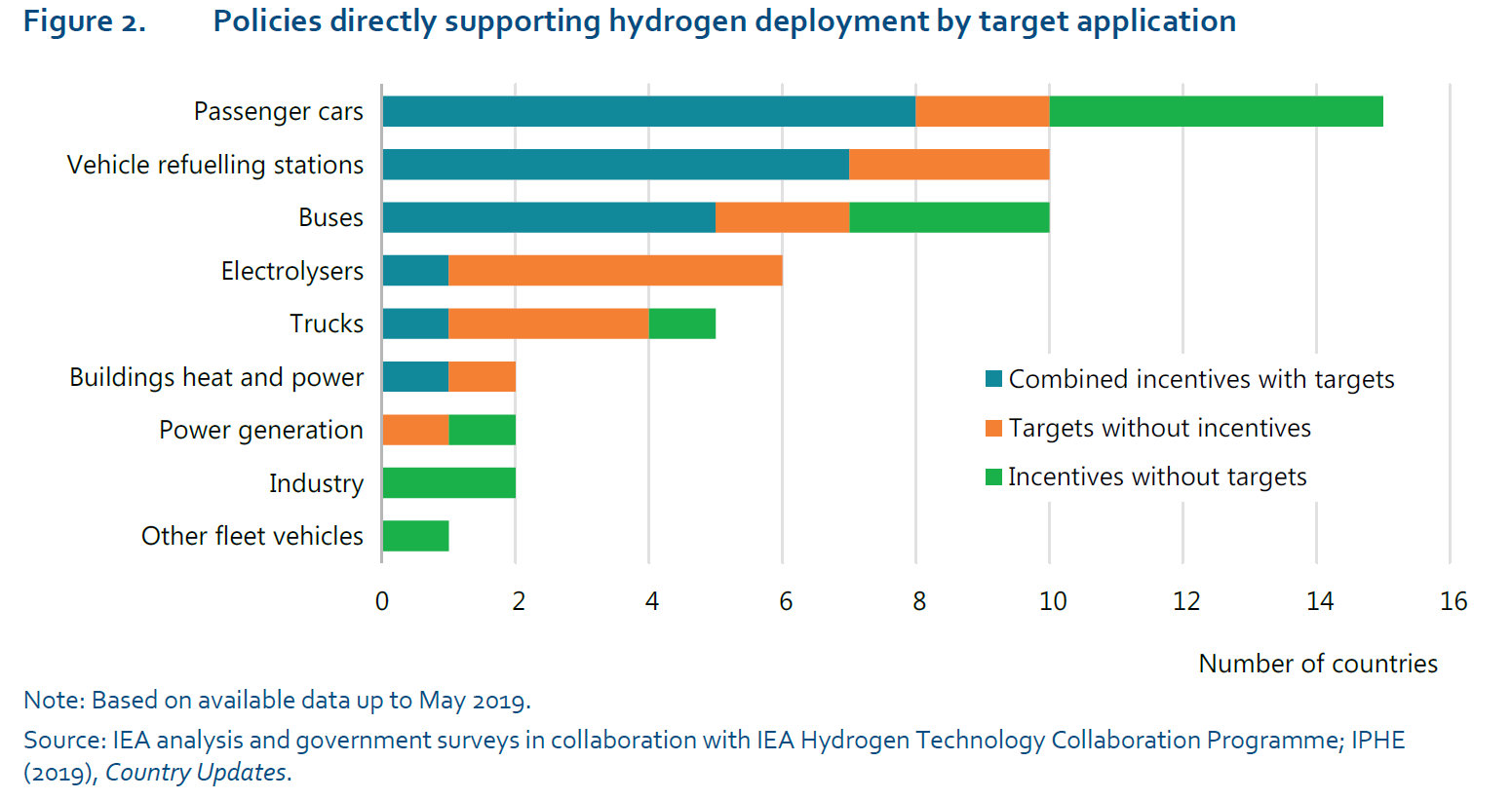 IEA (2019):

https://www.iea.org/hydrogen2019/
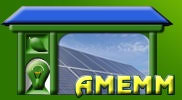 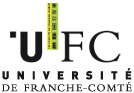 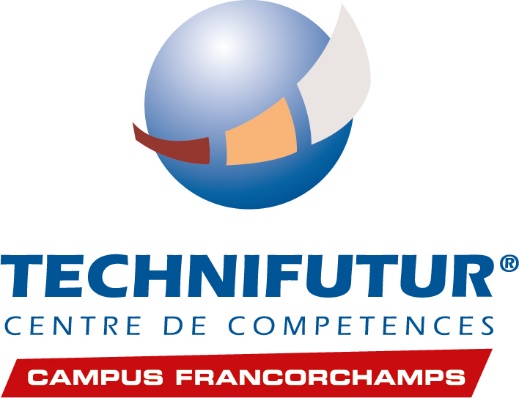 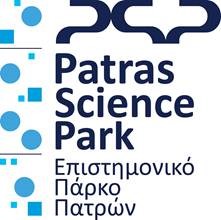 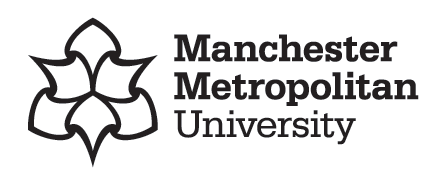 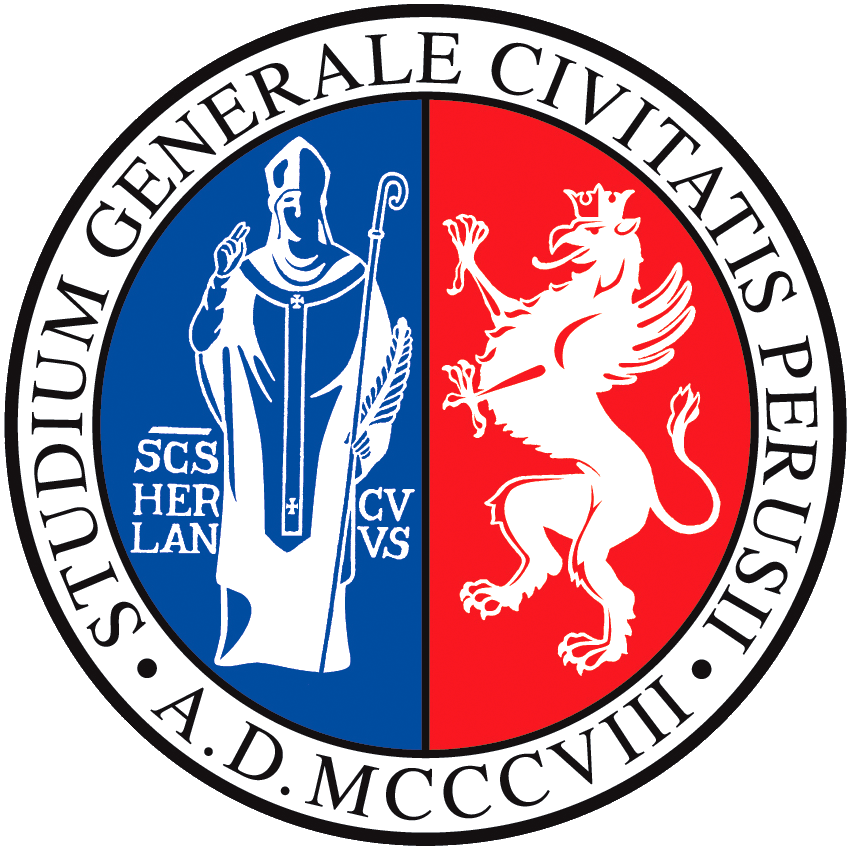 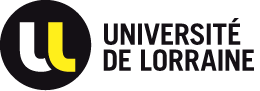 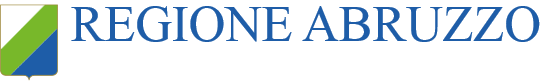 Government R&D budget for H2 by region
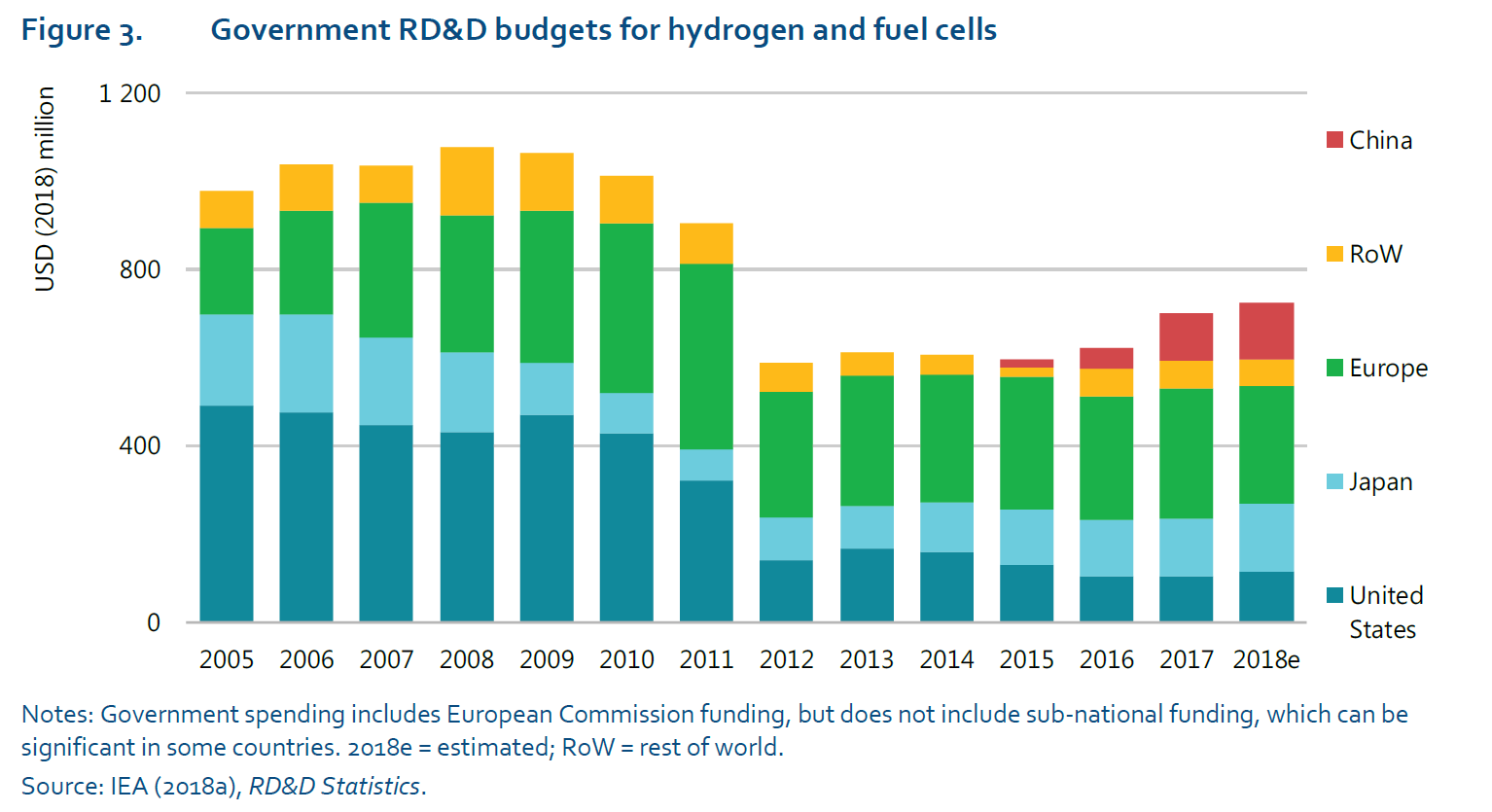 IEA (2019):

https://www.iea.org/hydrogen2019/
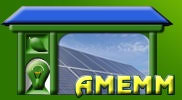 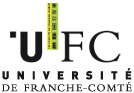 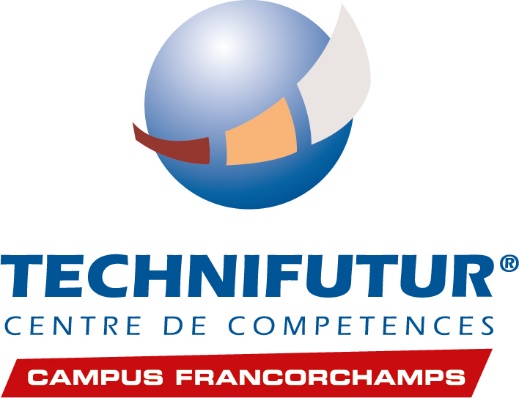 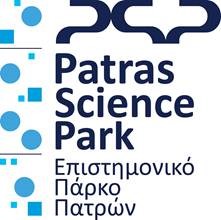 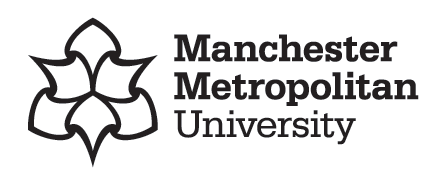 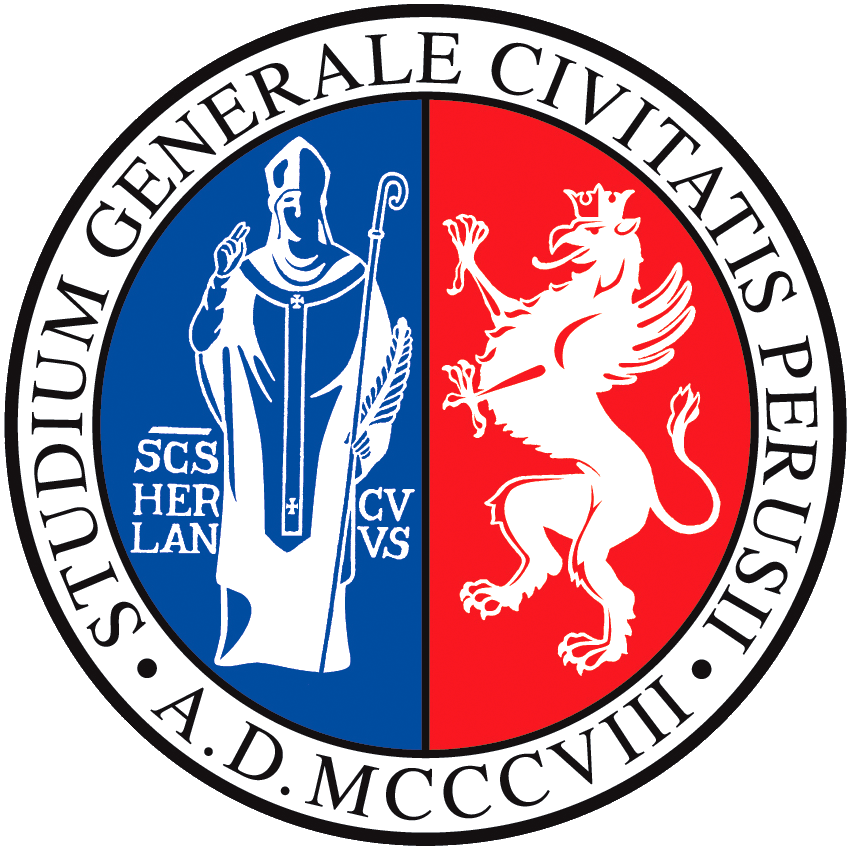 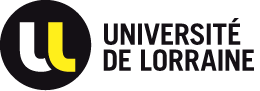 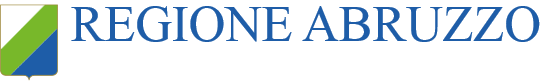 Does the future look bright for hydrogen energy?
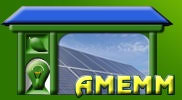 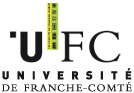 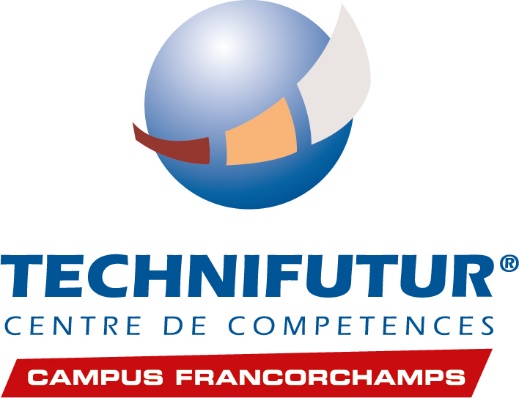 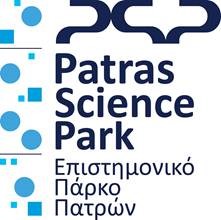 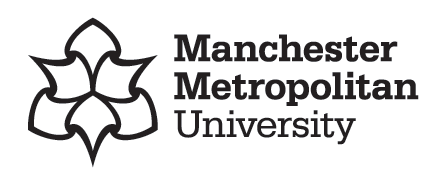 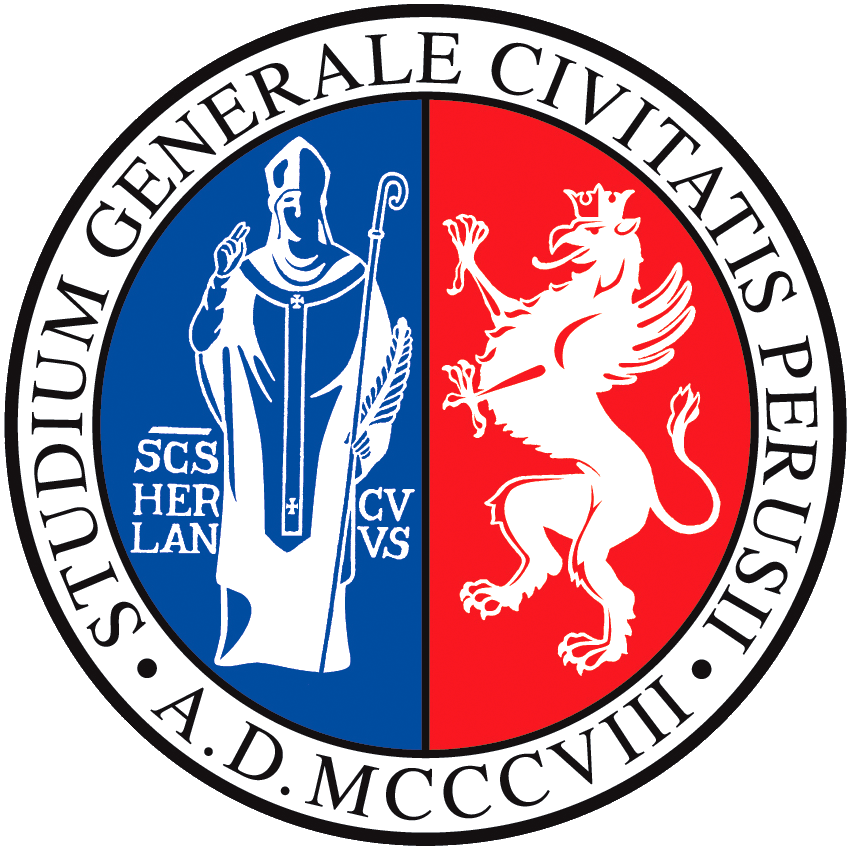 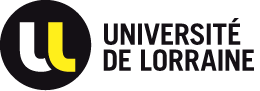 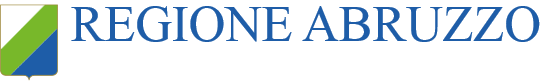 Simulating vs. forecasting the future of H2
Caution: 
Some results are based on models used to make simulations of possible futures for the H2 sector: these are not accurate forecasts!
Indeed, models rely on several assumptions, which if one was not entirely verified in the reality, even by a small error, it could lead to very different results as illustrated by the butterfly effect
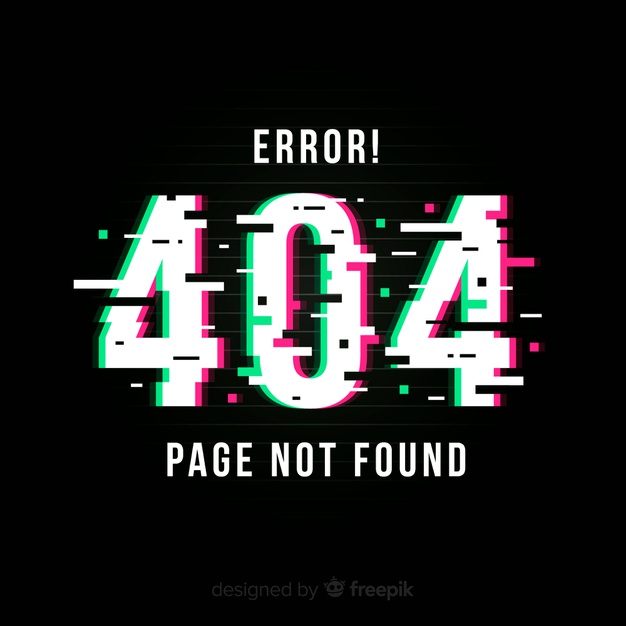 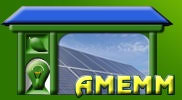 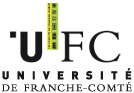 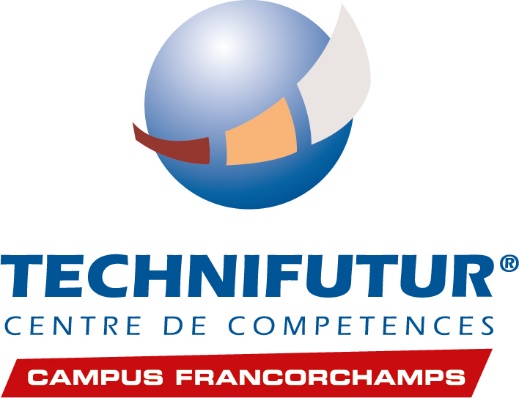 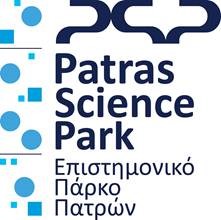 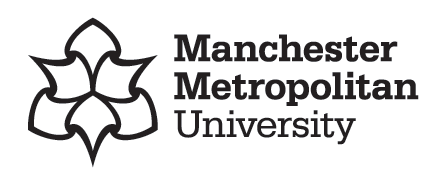 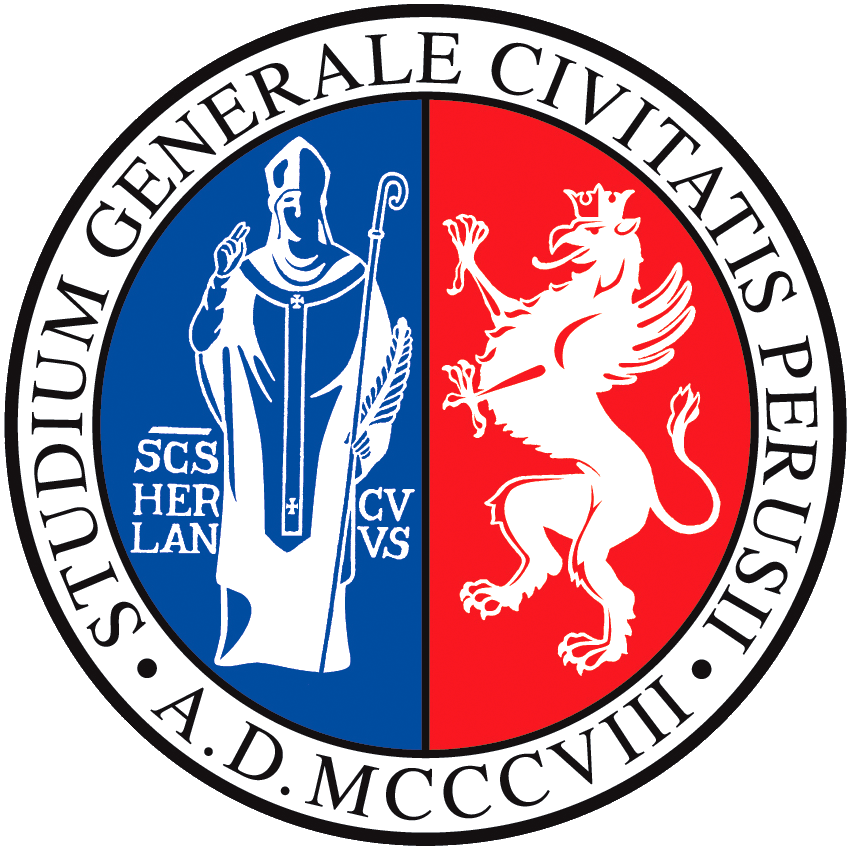 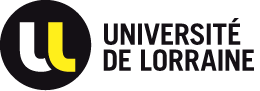 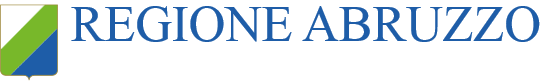 H2 technologies: Which? When?
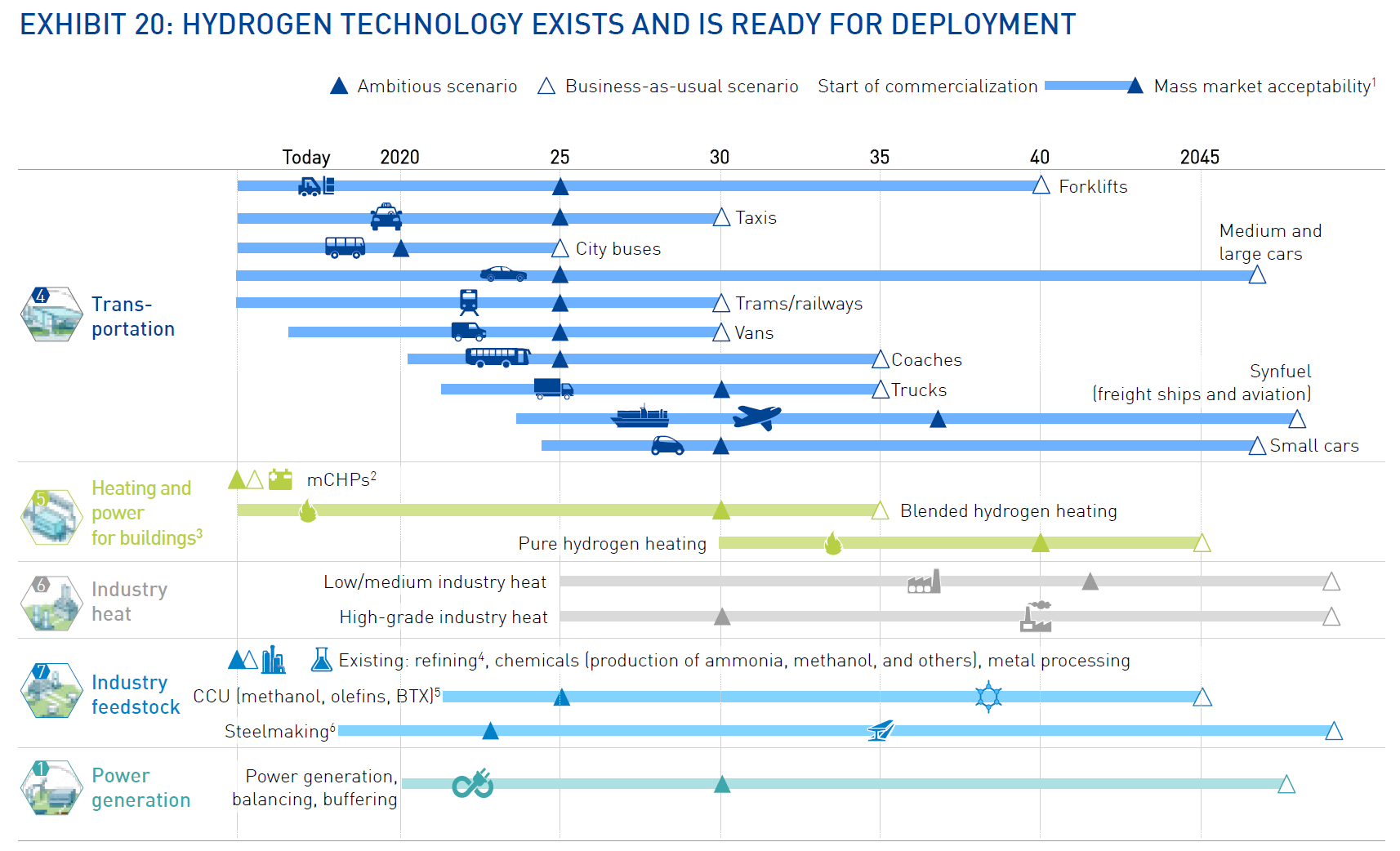 Source: Hydrogen Europe (2019)
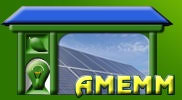 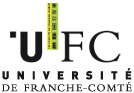 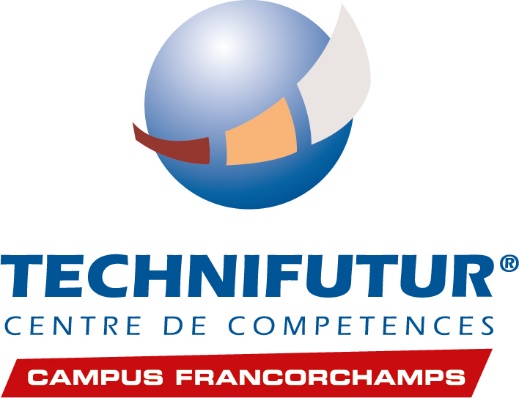 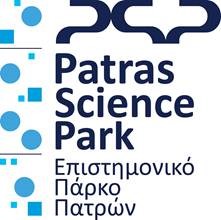 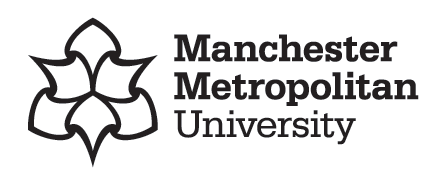 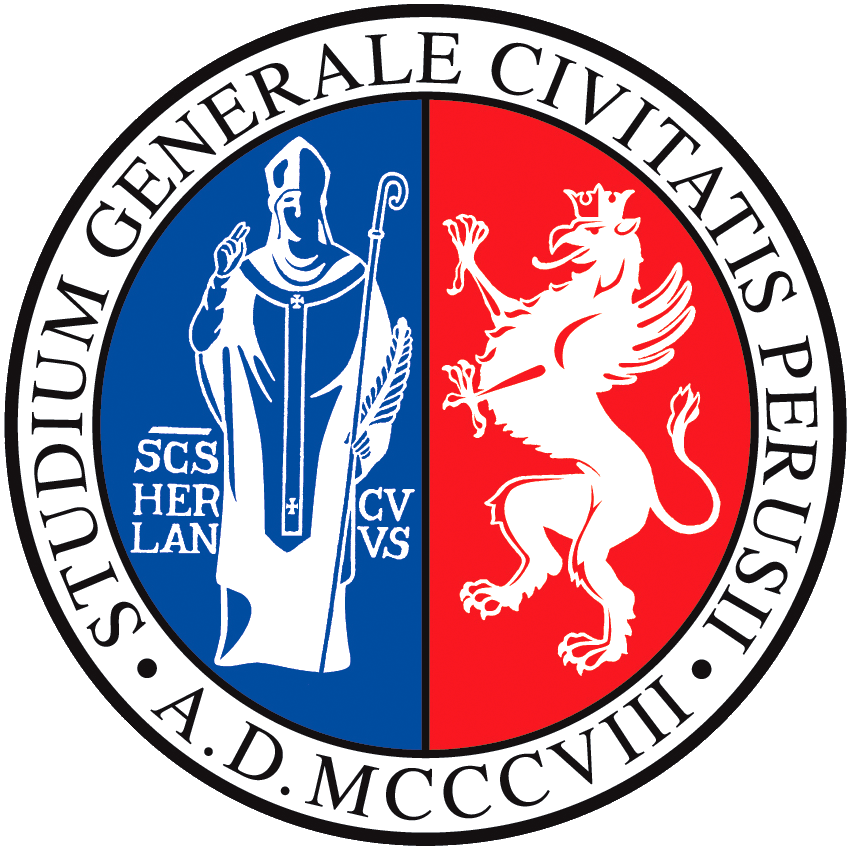 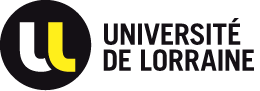 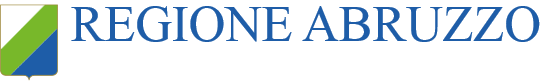 H2 stations: More than 750 in Europe by 2025
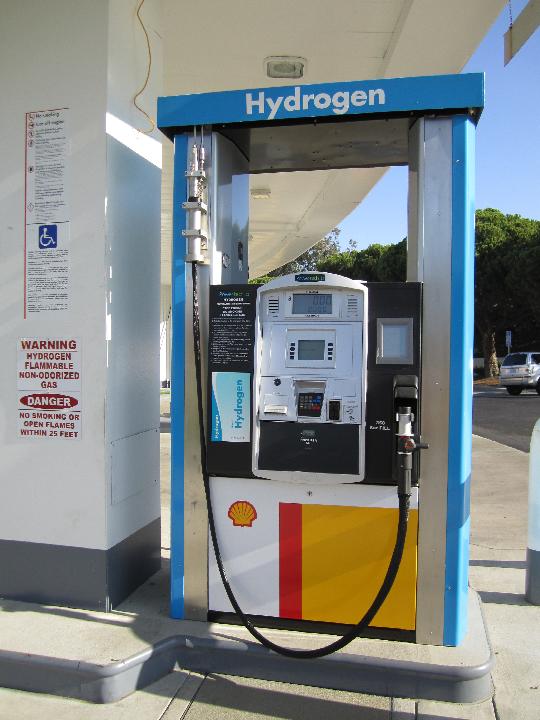 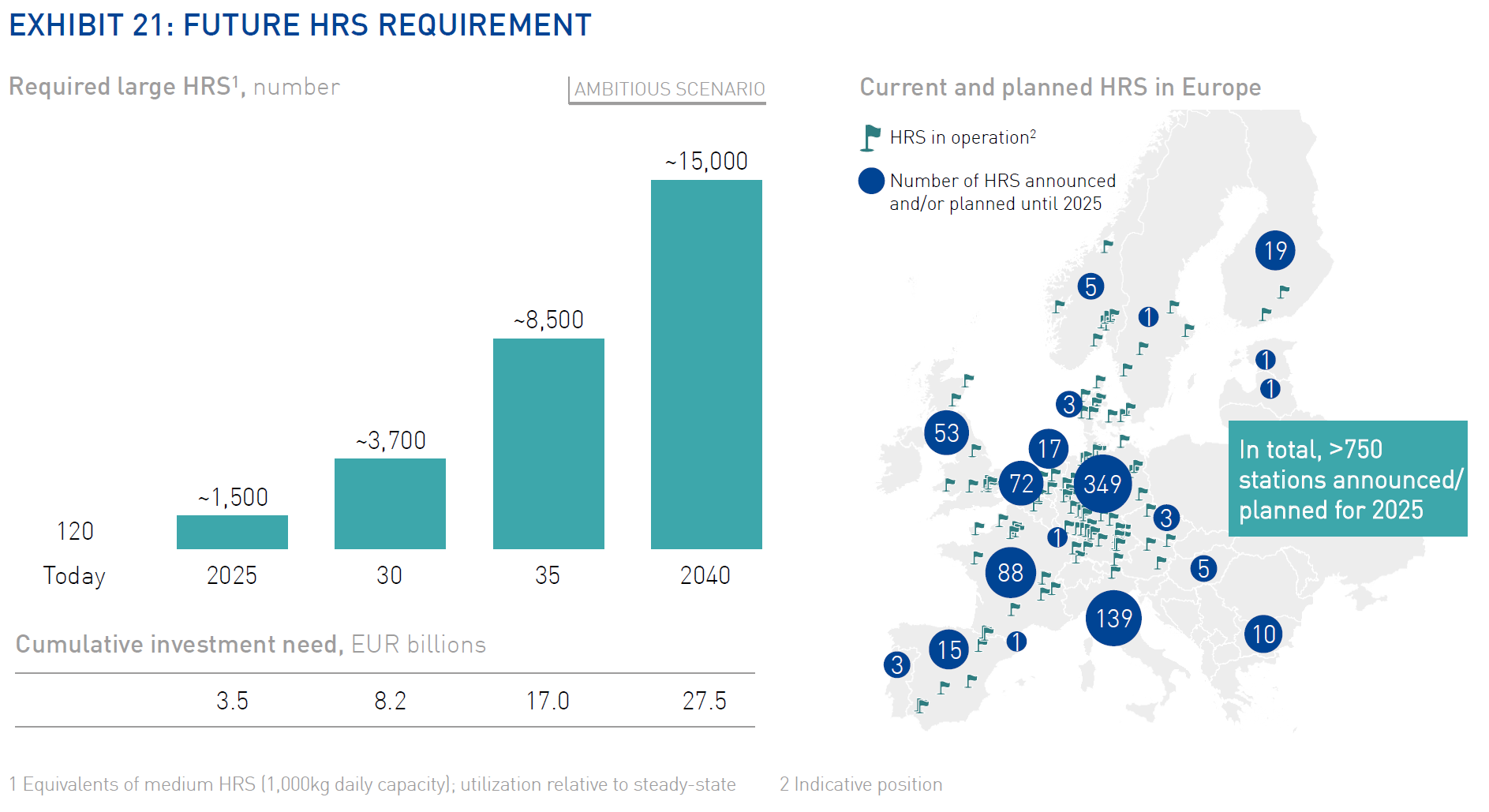 Source: Hydrogen Europe (2019)
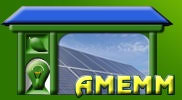 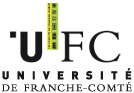 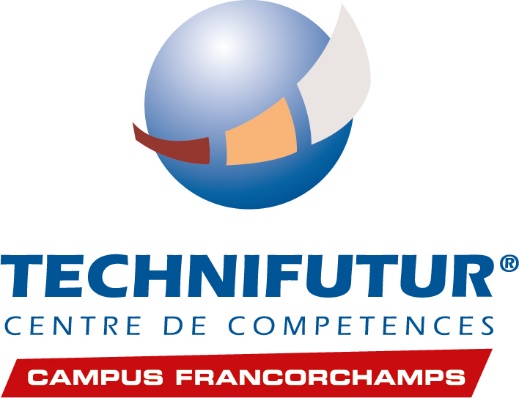 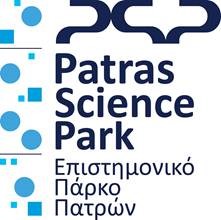 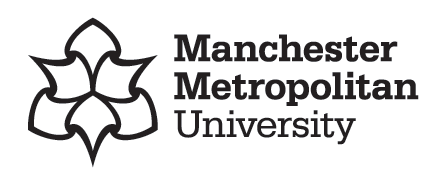 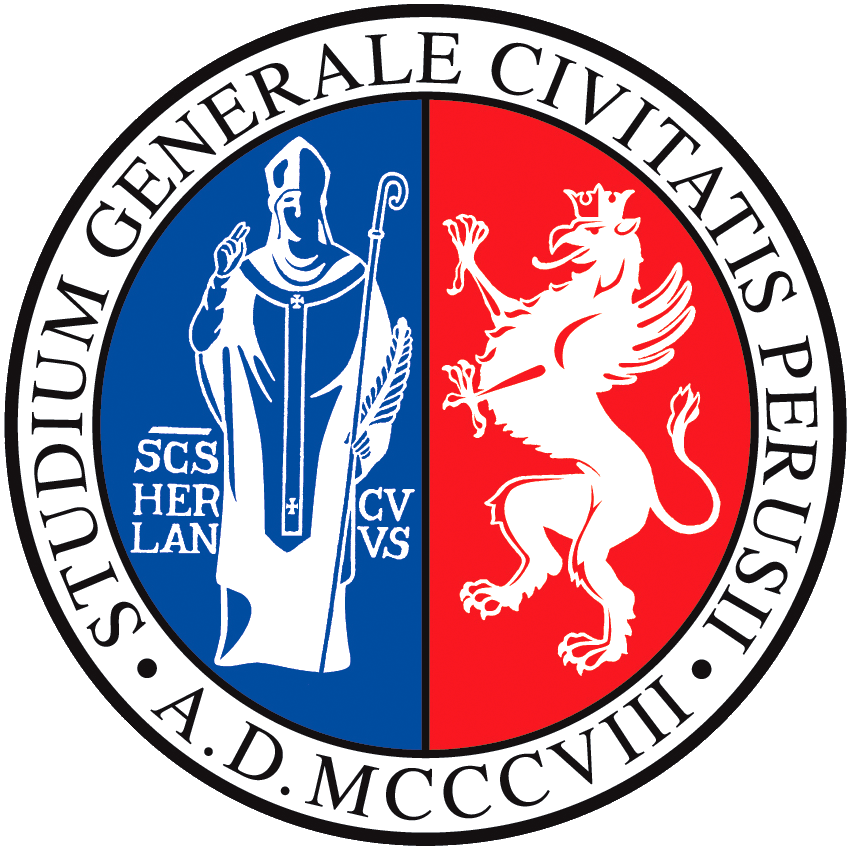 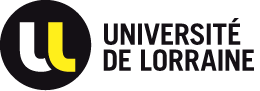 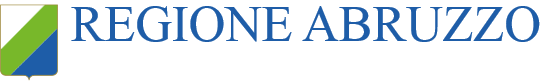 The more renewable energy, the more H2?
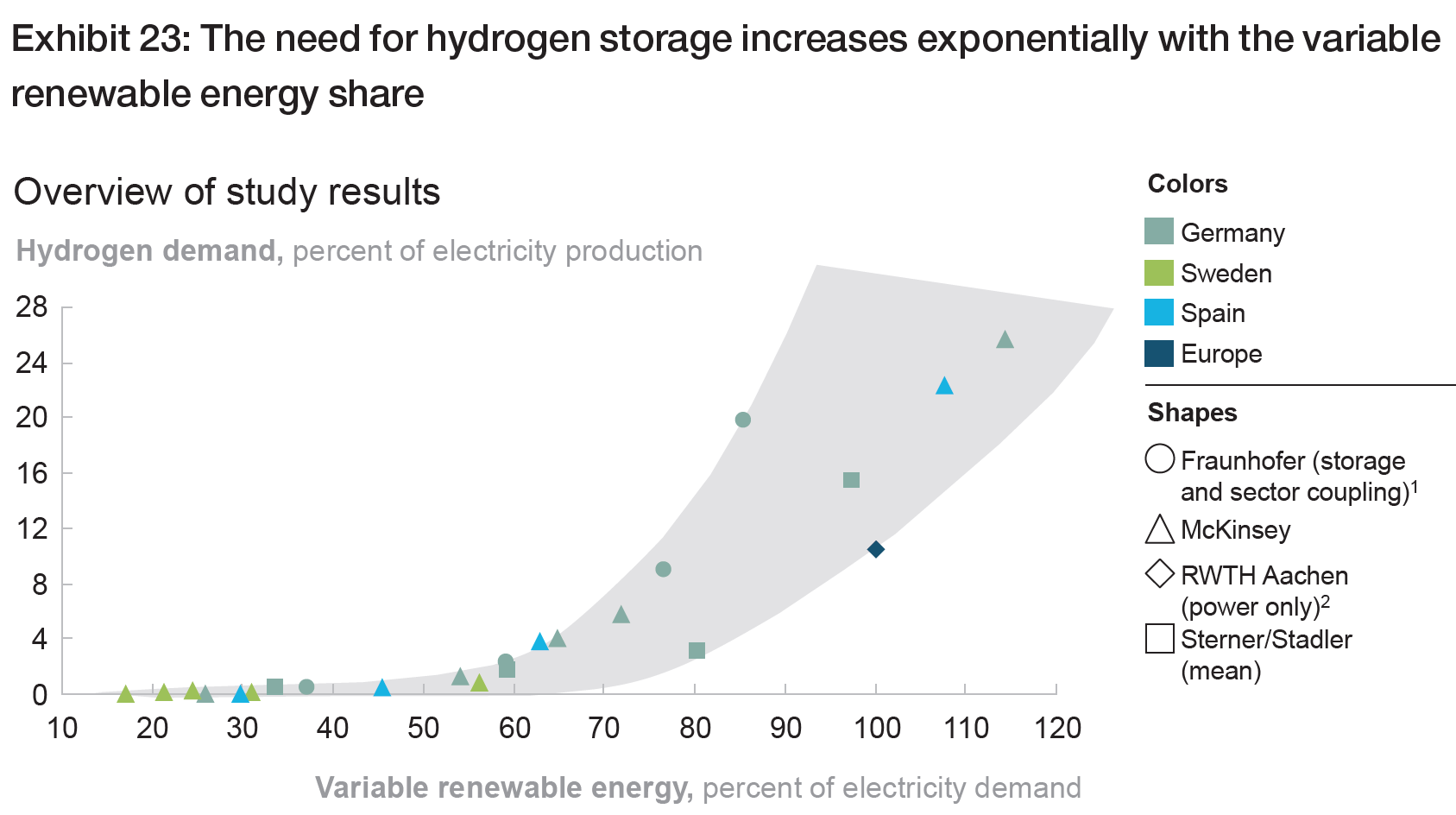 Studies says that the need for H2 storage increases exponentially with the VRE share…
#Merit-order #effect
Source: Hydrogen council (2017)
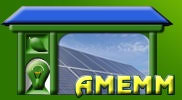 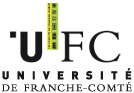 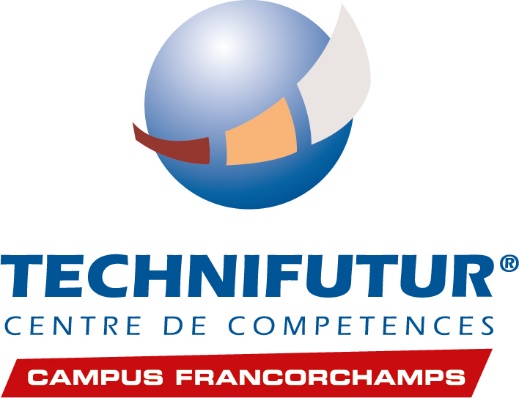 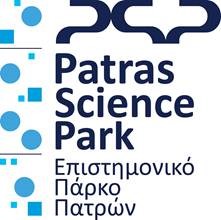 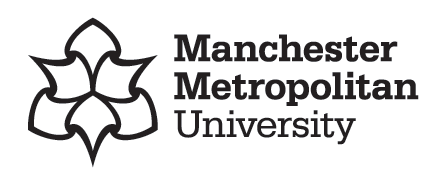 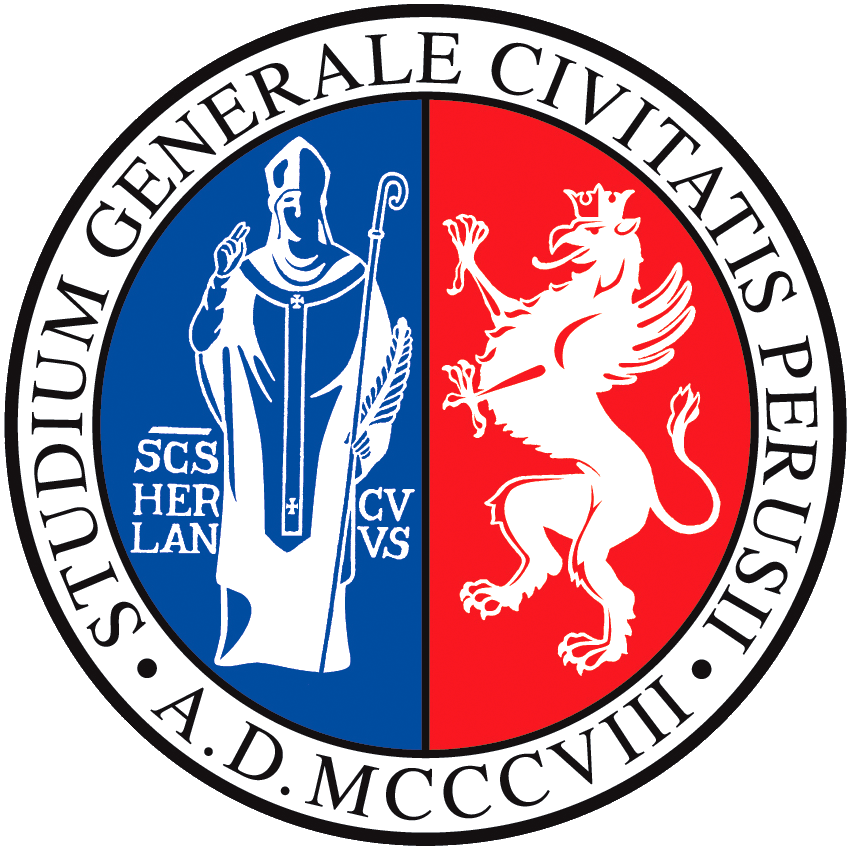 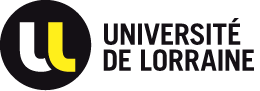 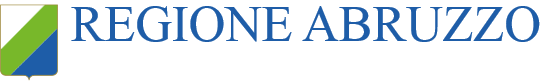 H2 share in the future final energy demand
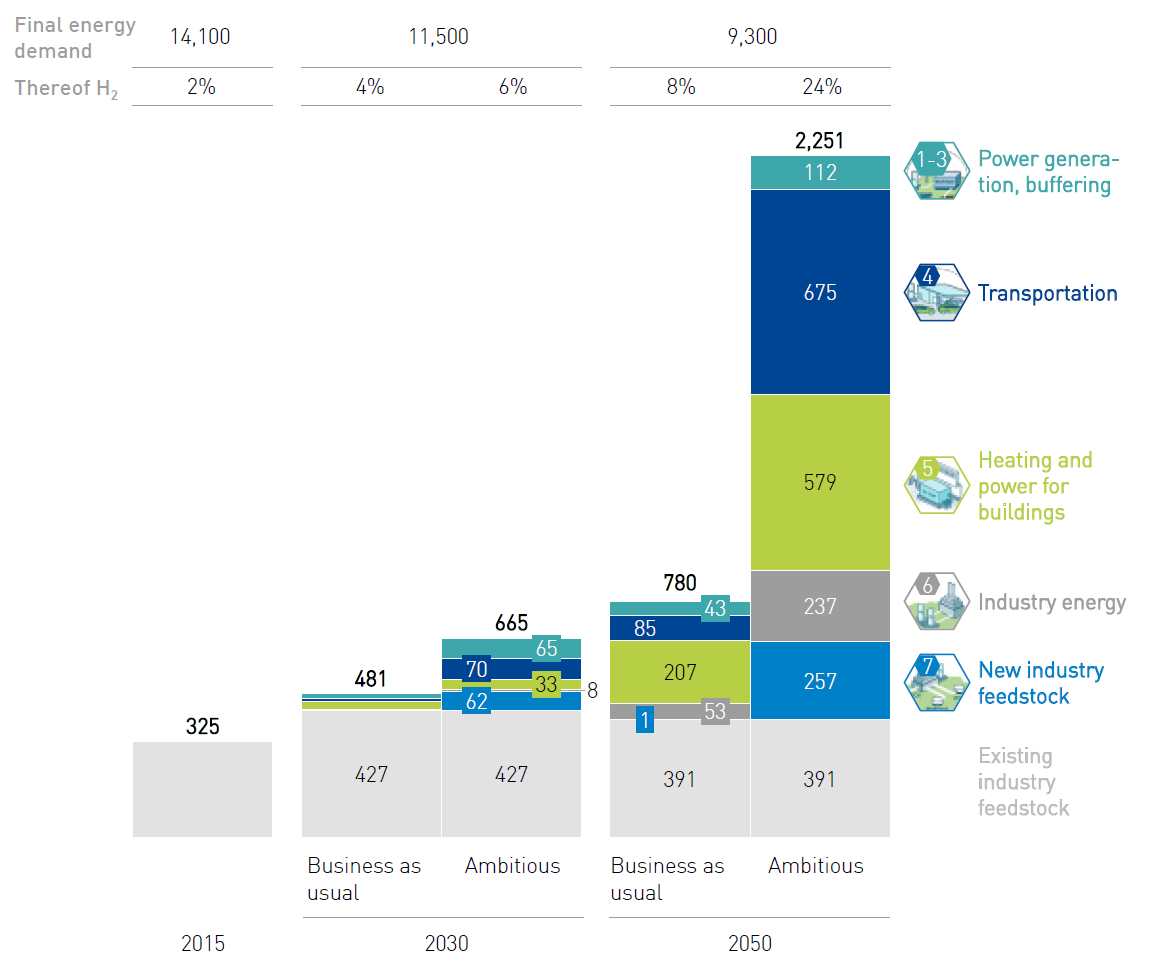 2030: 4-6% 
2050: 8-24%
The more we move forward, the less accurate the predictions…
#Butterfly #effect
Source: Hydrogen Europe (2019)
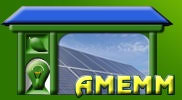 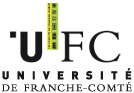 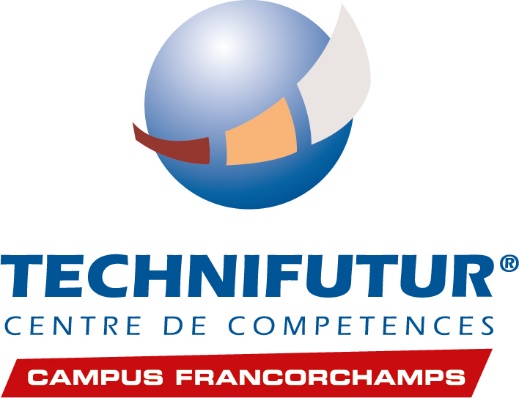 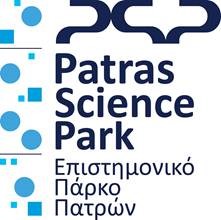 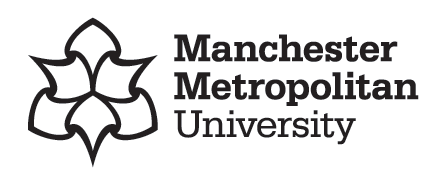 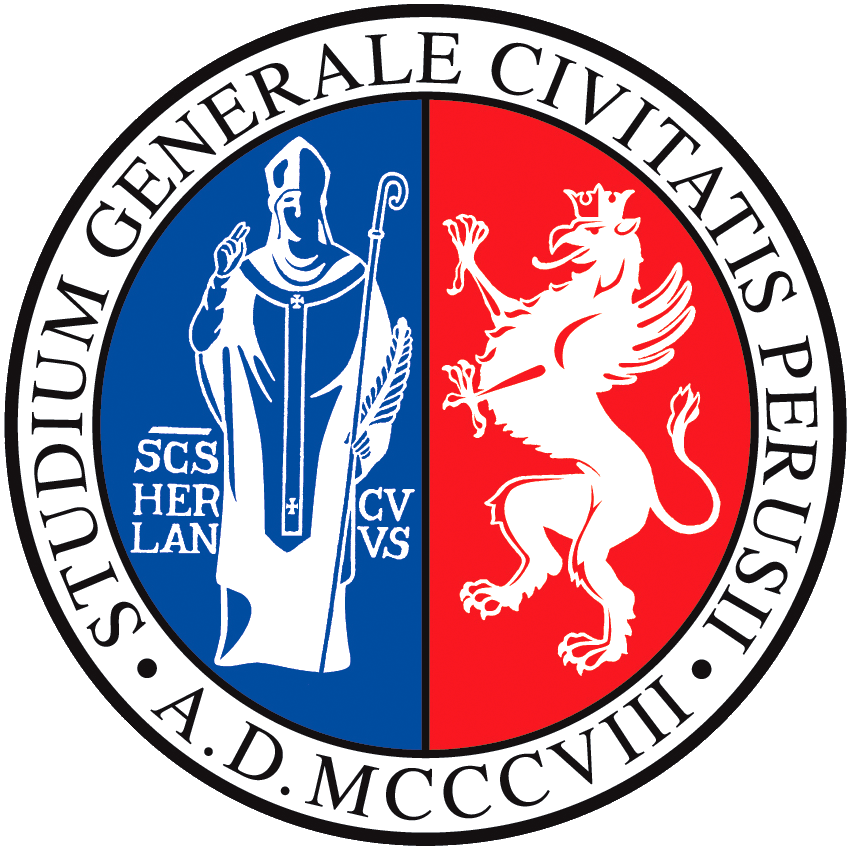 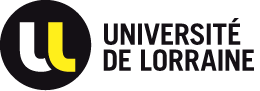 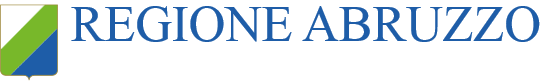 H2 deployment will push back fossil fuels…
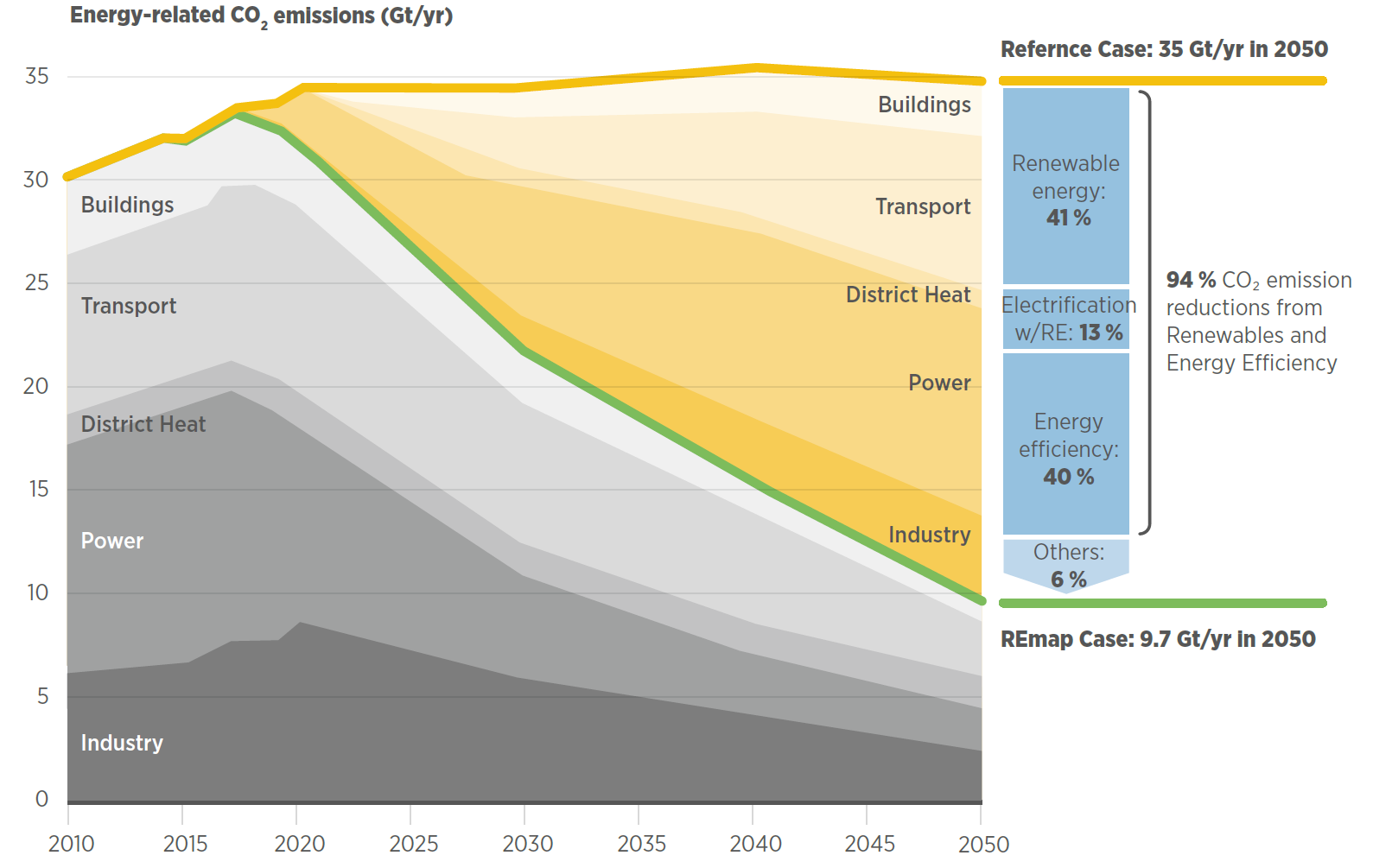 … and reduce global CO2 emissions !
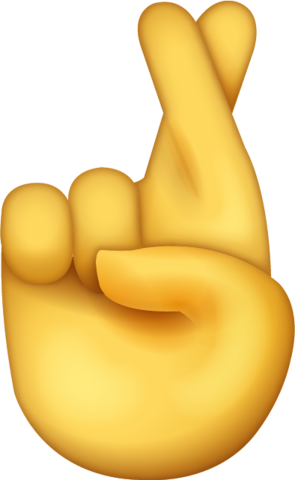 Source: IRENA (2018)
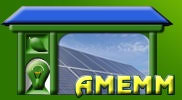 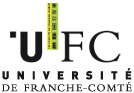 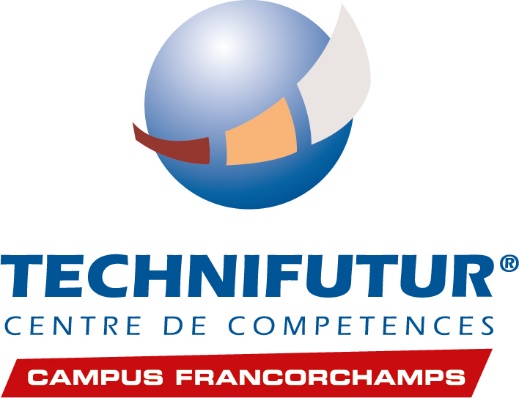 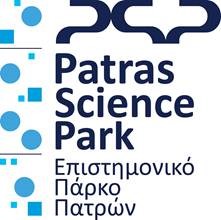 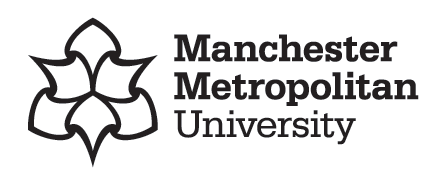 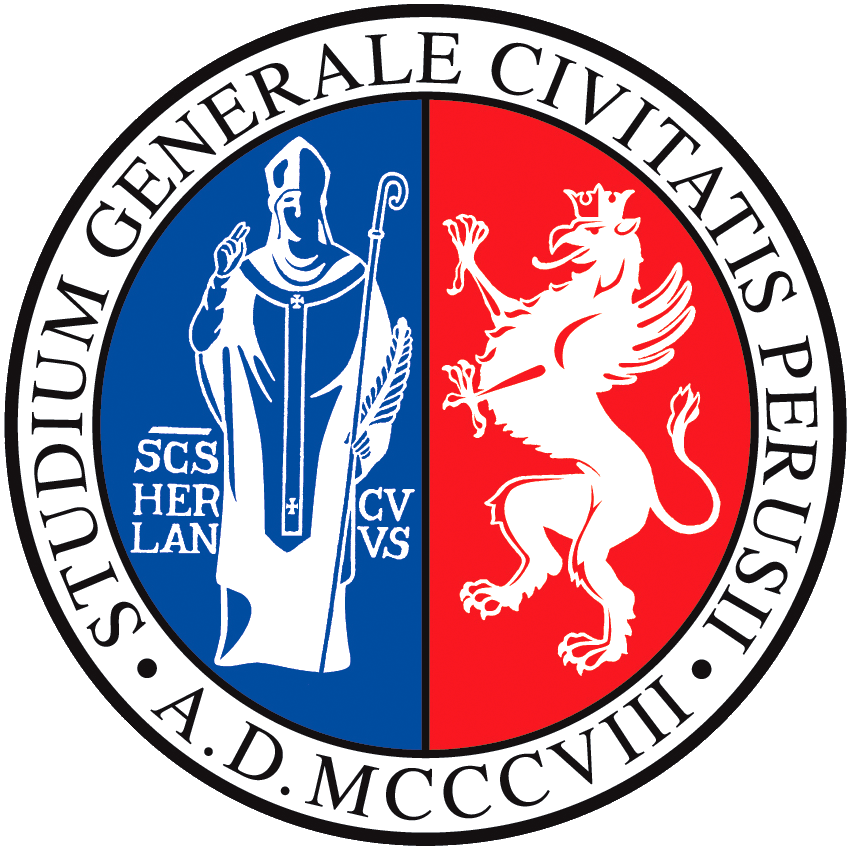 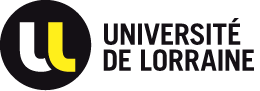 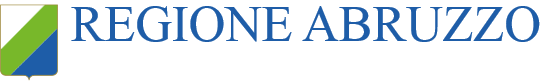 The future of the European H2 economy
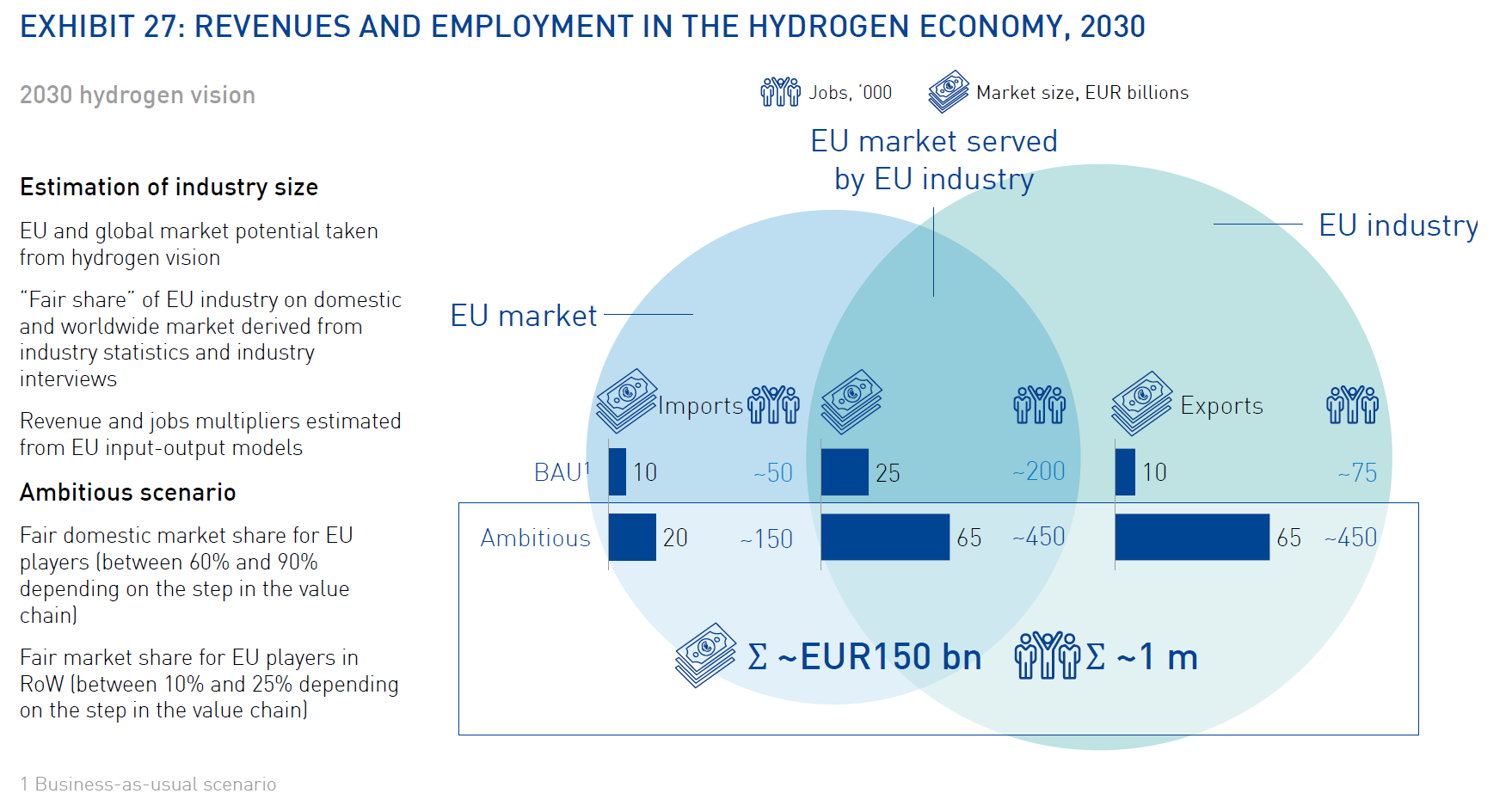 2030 “best” scenario in Europe:
1 m jobs
Market size of 150bn €
Source: Hydrogen Europe (2019)
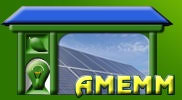 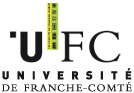 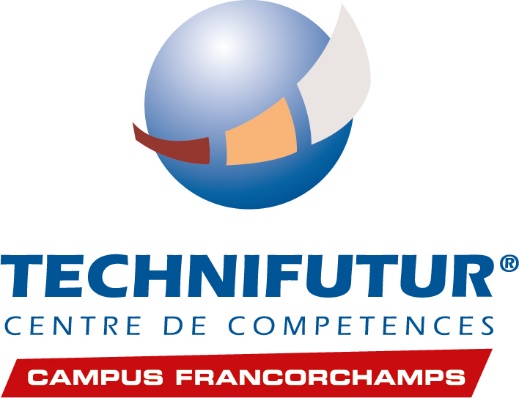 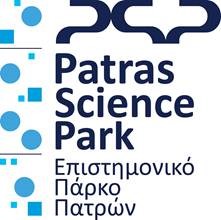 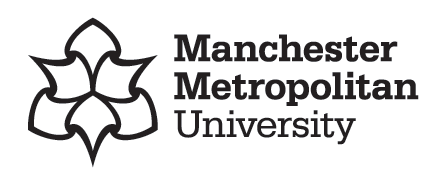 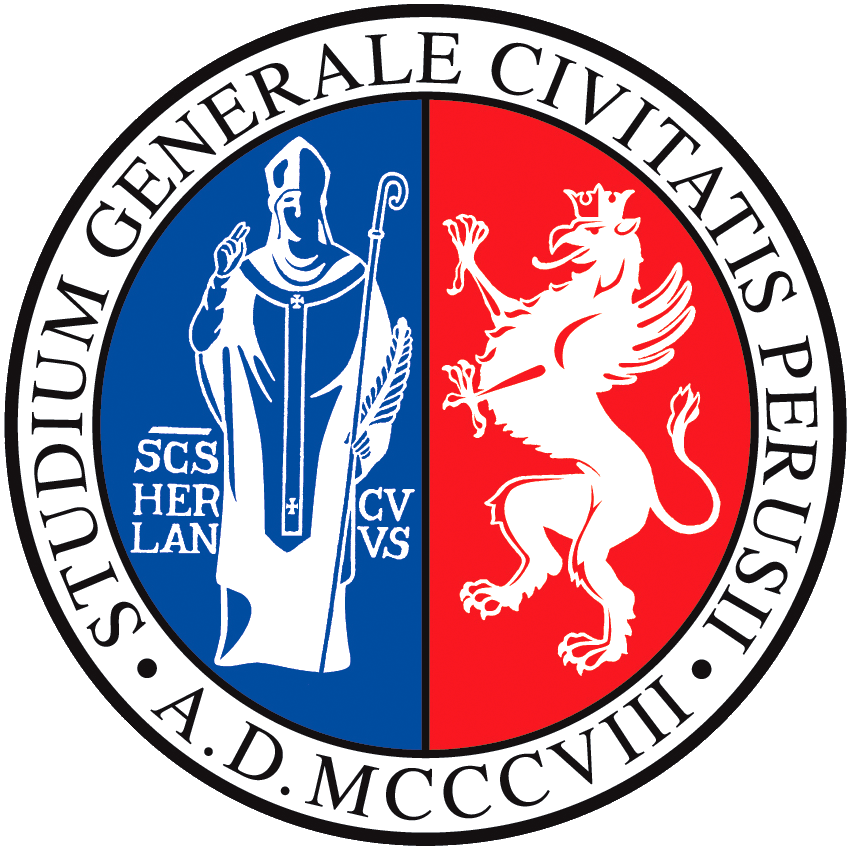 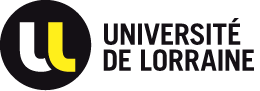 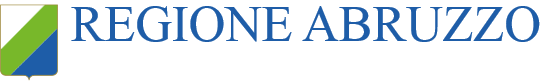